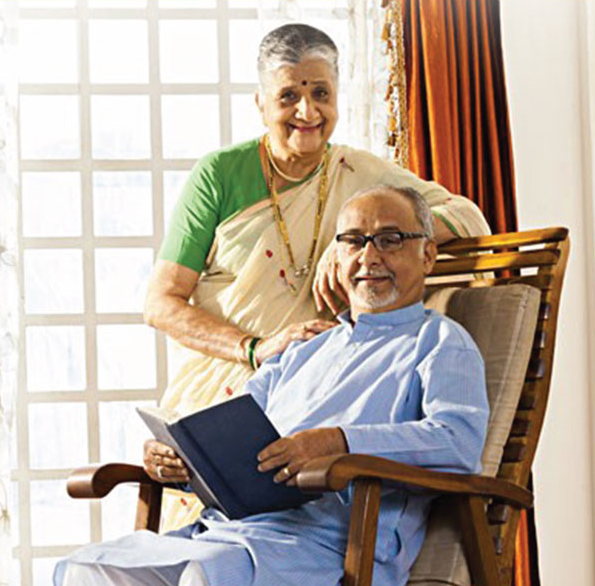 Withdrawal Process
Exit Process
A subscriber can exit from National Pension System (NPS) on following conditions

Upon attainment of the age of 60 years (Superannuation)

At any time before attaining the age of 60 years (Premature Exit)

Death of the subscriber
Superannuation
Subscriber can withdraw a lump sum amount up to 60% of total corpus
Remaining 40% needs to be used for buying an Annuity Scheme from Annuity Service Provider (ASP)
Subscriber can select any one of the available ASPs from whom he / she will get monthly pension
Premature Exit
Subscriber can withdraw a lump sum amount maximum up to 20% of total corpus
Remaining 80% has to be used for buying an Annuity Scheme from Annuity Service Provider (ASP)
Subscriber can select any one of the available ASPs from whom he / she will get monthly pension
Annuity Service Providers
Annuity Service Providers empanelled are
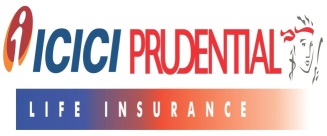 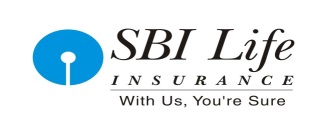 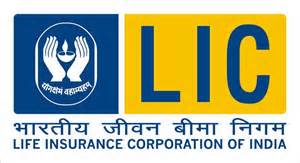 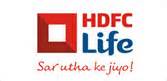 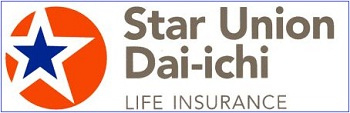 Annuity Quotes
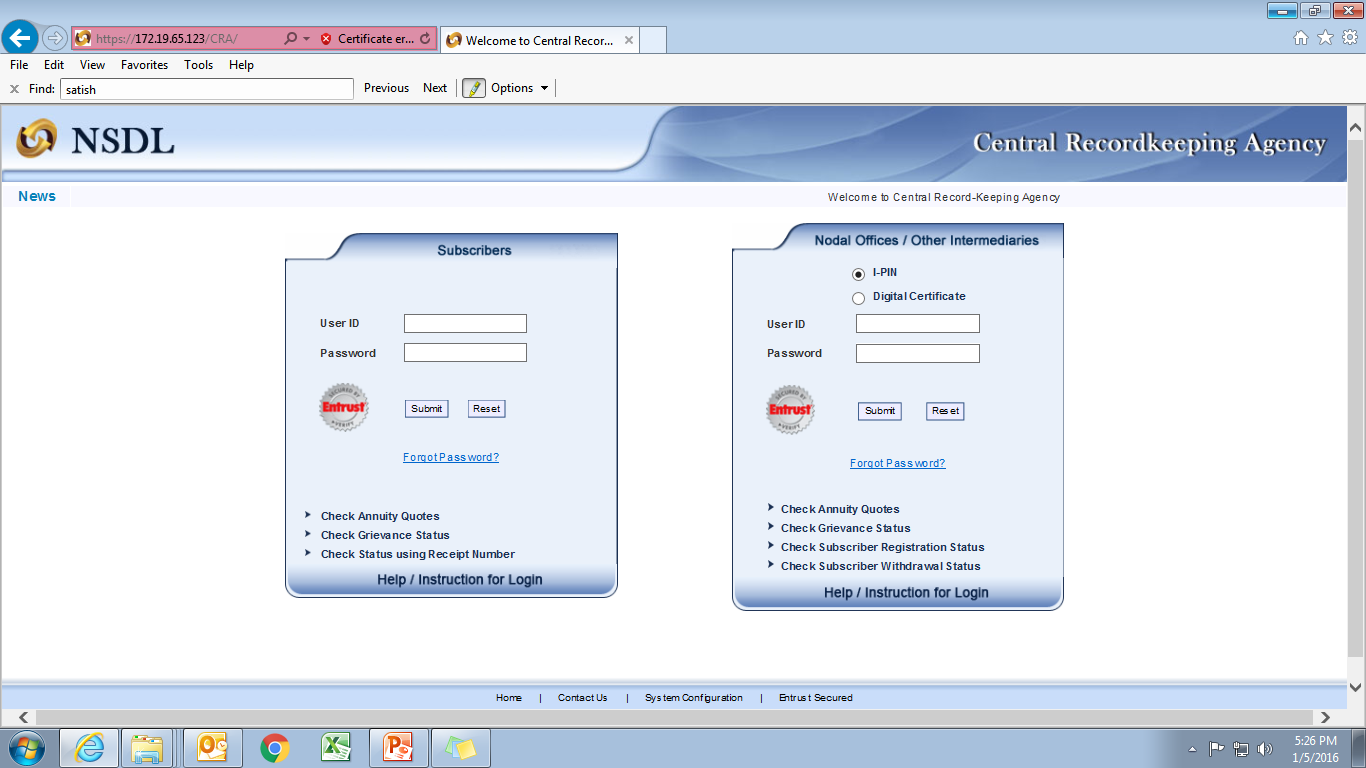 To get the Annuity Quotes, click here
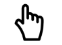 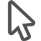 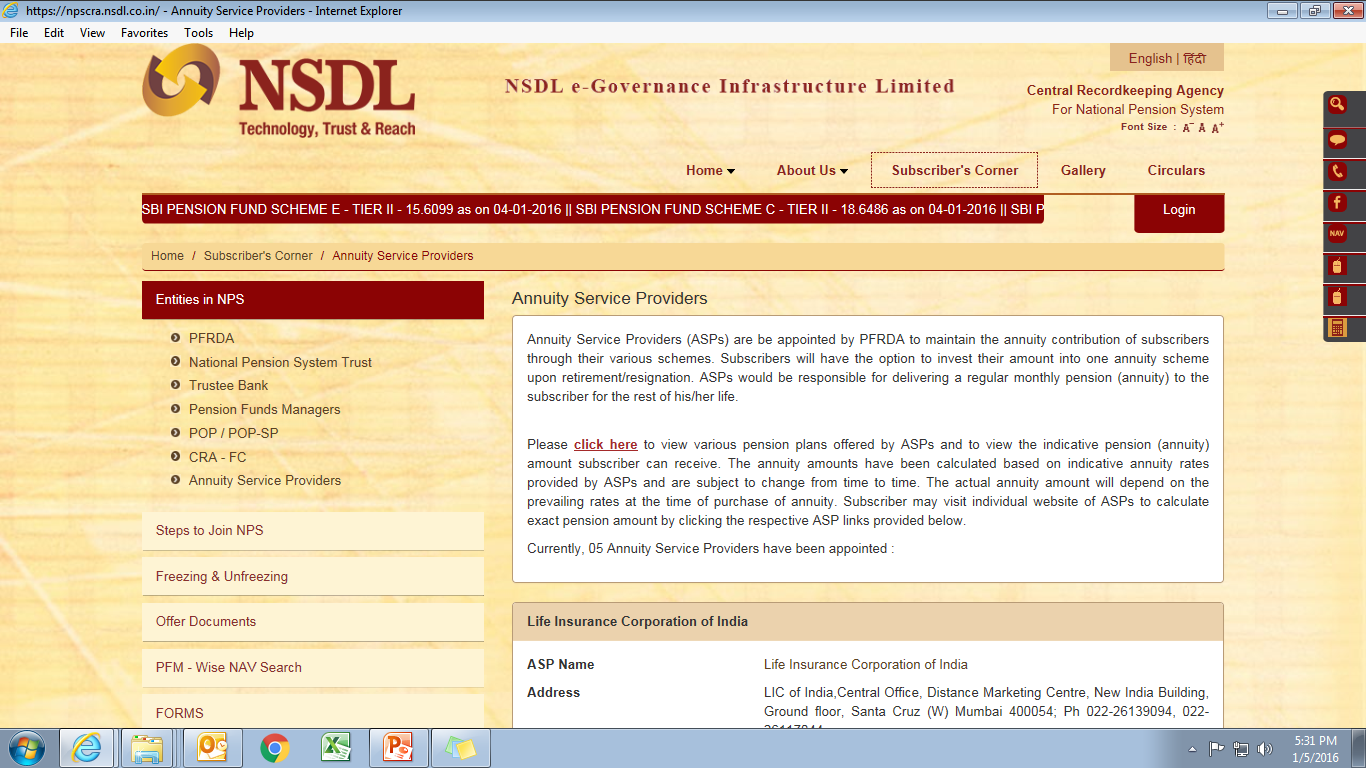 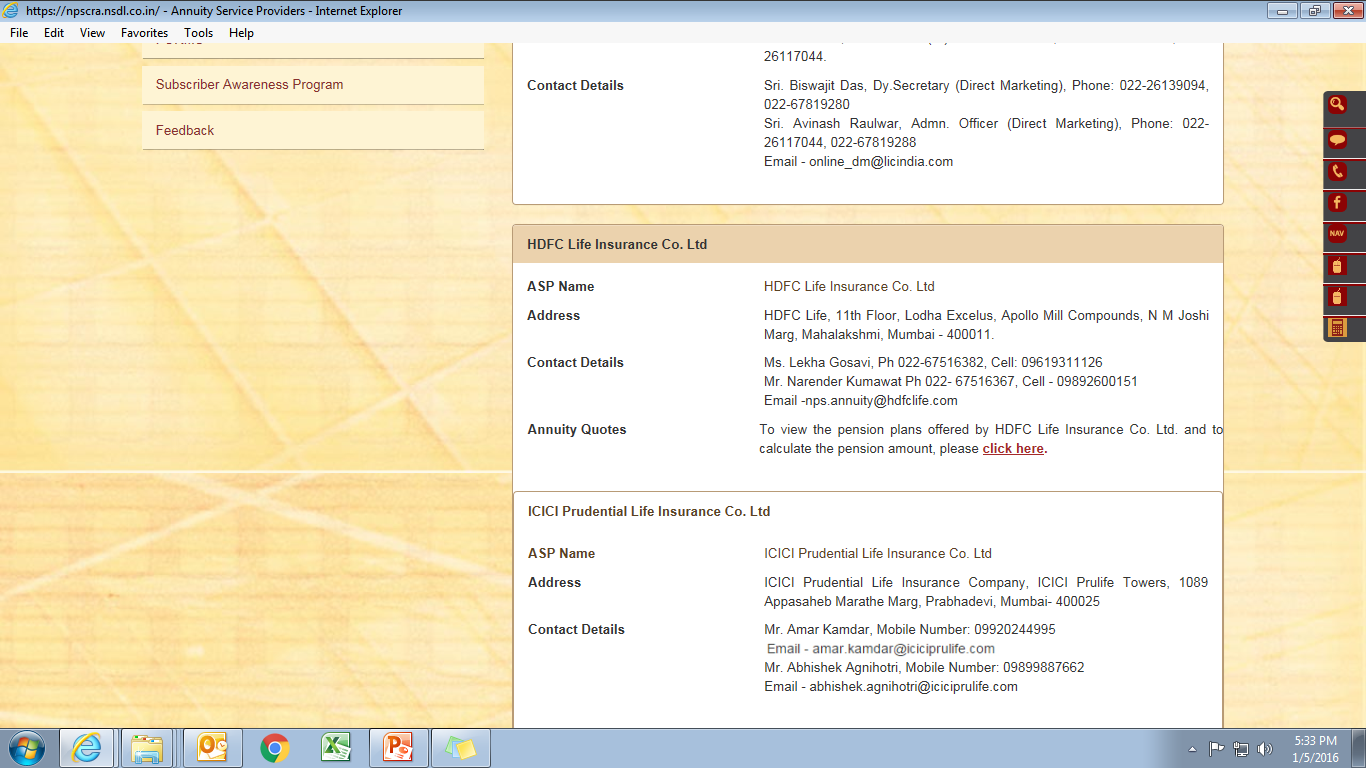 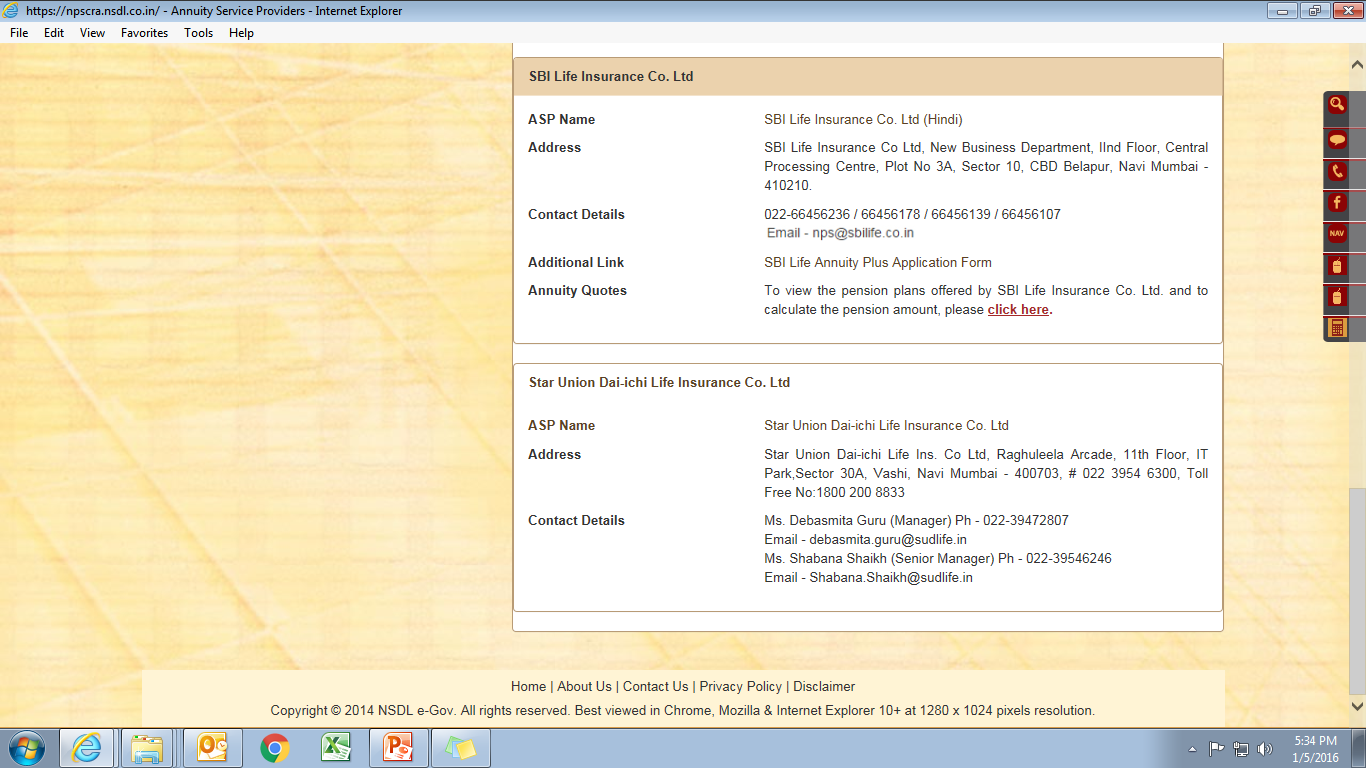 To view Annuity Quotes for various pension plans,  “Click Here”
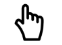 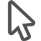 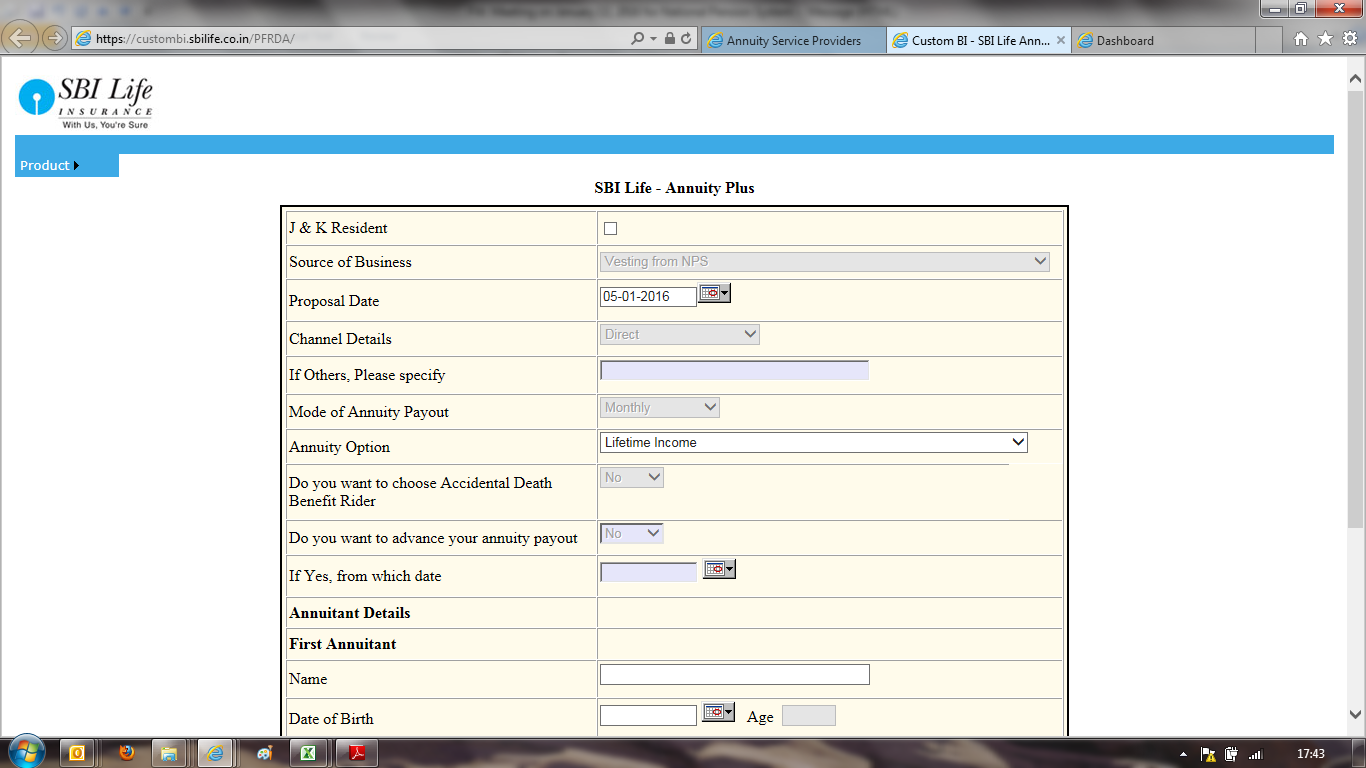 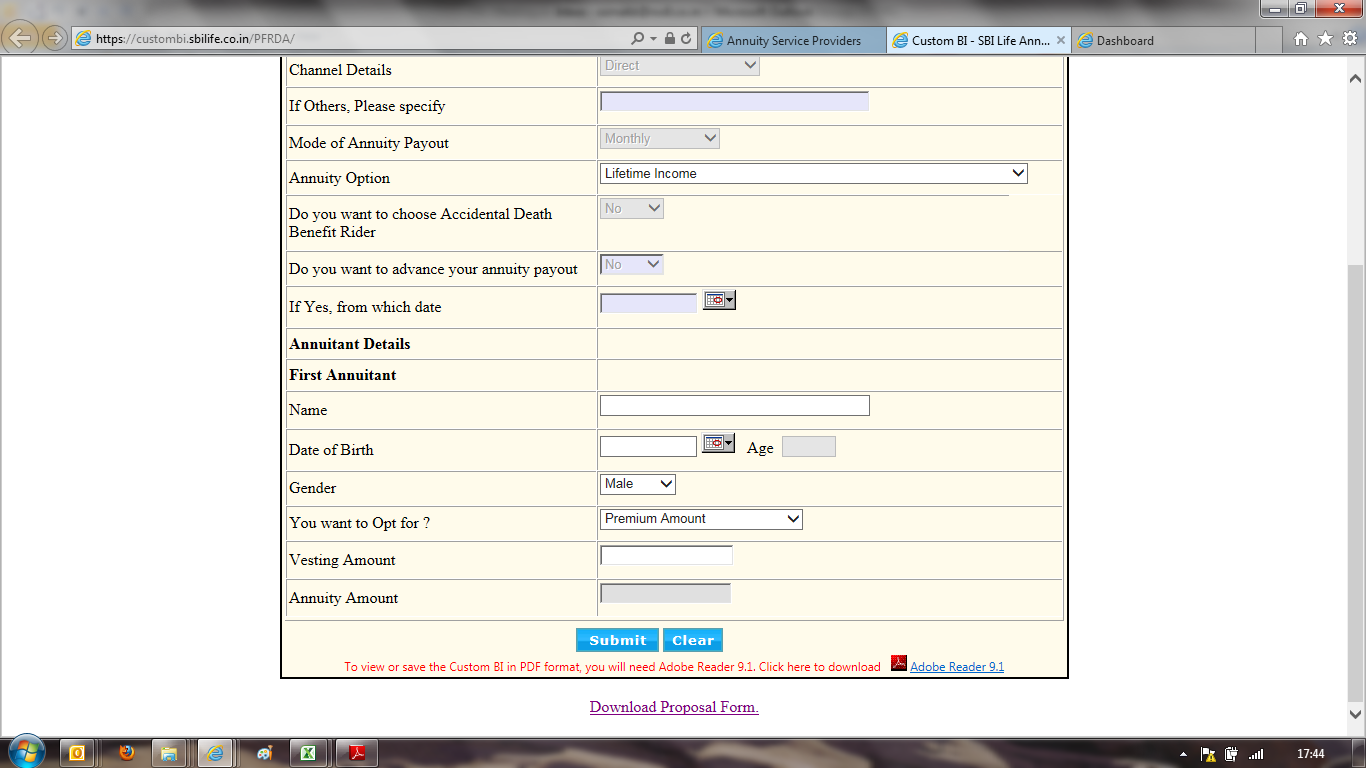 Enter necessary details to get the corresponding pension amount
This video demonstrates how Subscribers would capture a withdrawal request (Superannuation / Pre-Mature Exit) in CRA System to exit from NPS
To initiate withdrawal process, subscriber needs to go to
https://cra-nsdl.com/CRA/
Prerequisite
In order to initiate withdrawal process, subscriber need to use his “Claim ID” 

In case of Superannuation, 6 months before subscriber’s retirement date, CRA intimates “Claim ID” to the subscriber through SMS, email and letter

In case of Premature Exit request, subscriber can generate Claim ID by visiting his Nodal Office or POP
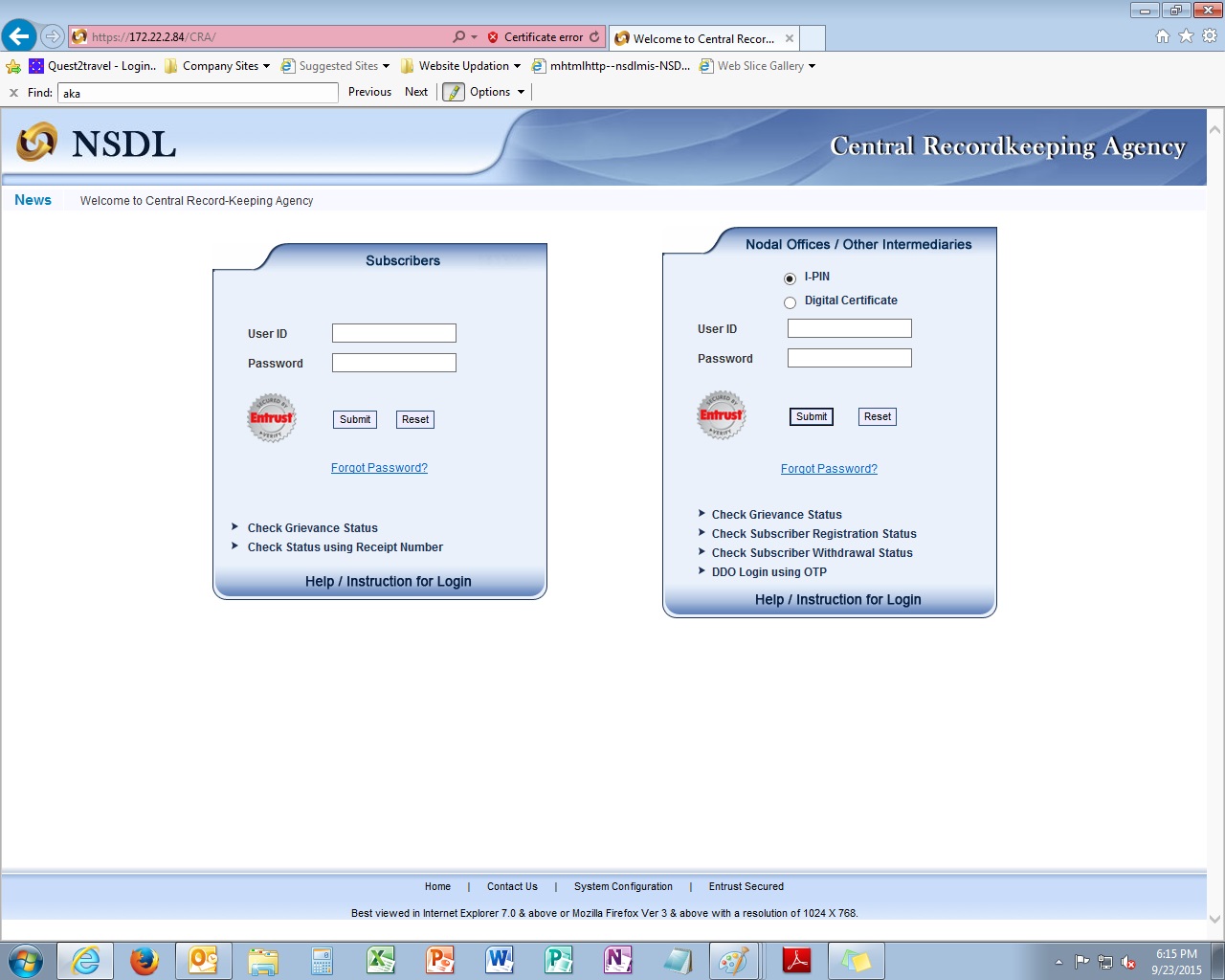 Enter your 12 digit Permanent Retirement Account Number (PRAN) as User ID & IPIN as your password
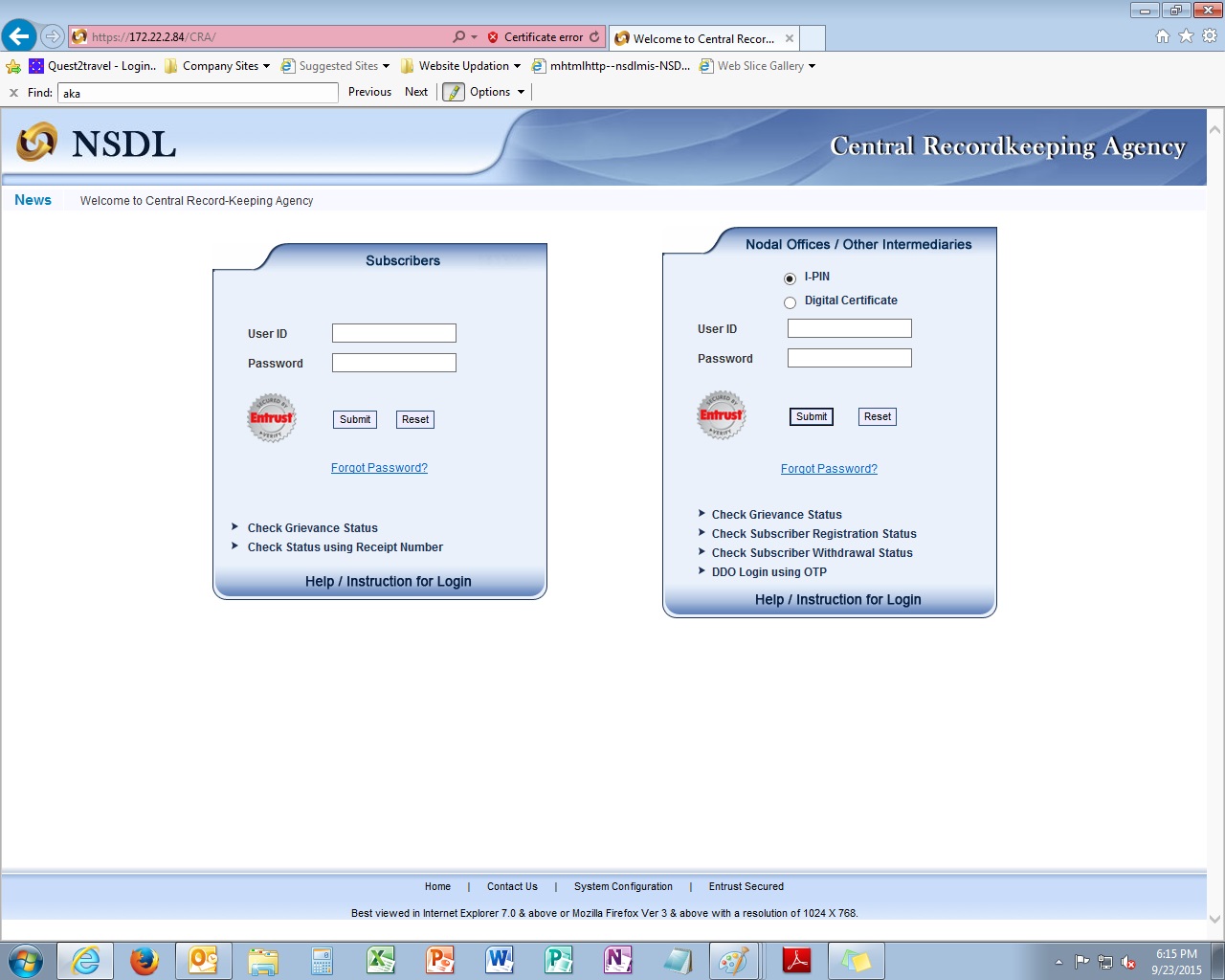 110051132967
**********
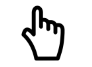 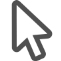 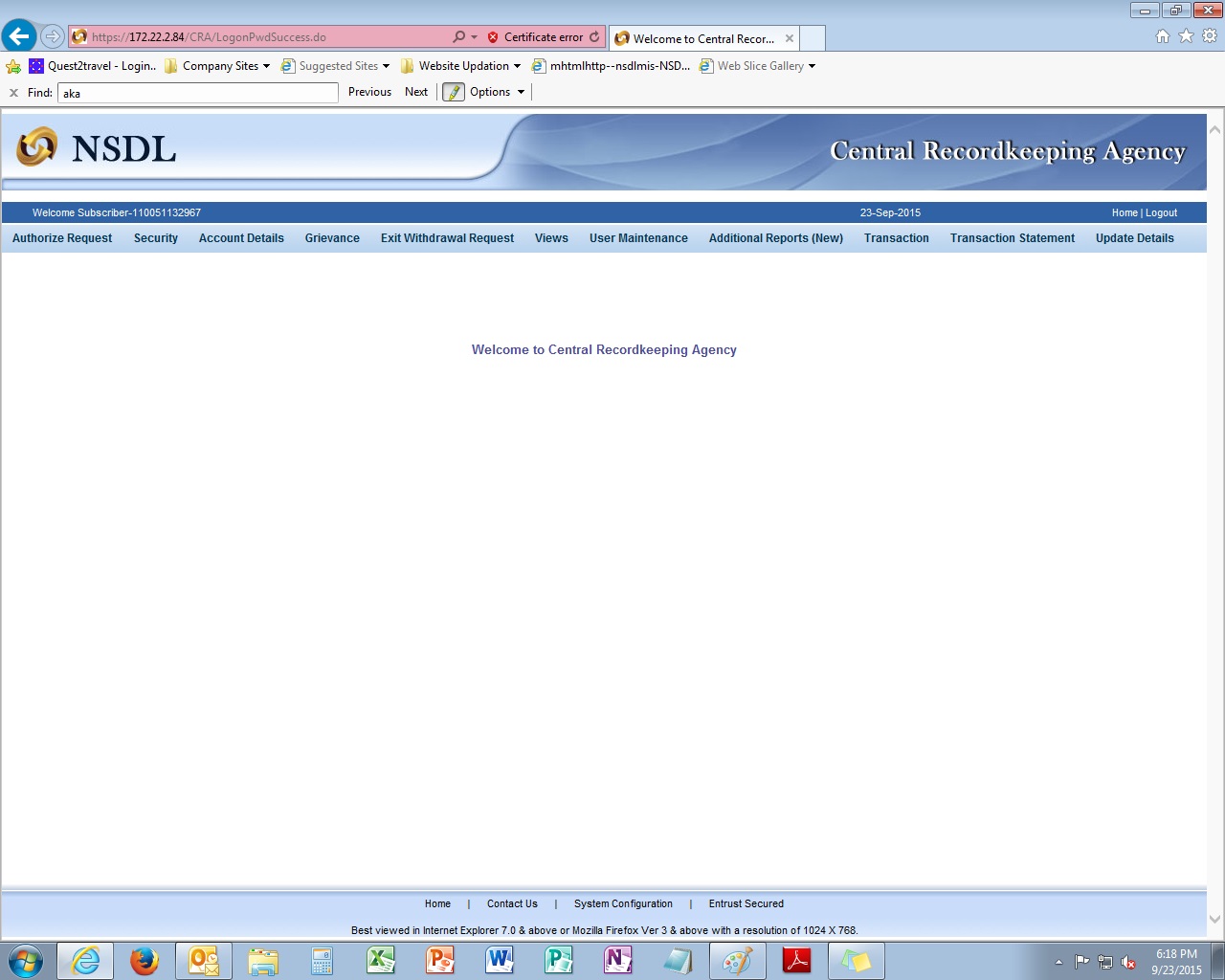 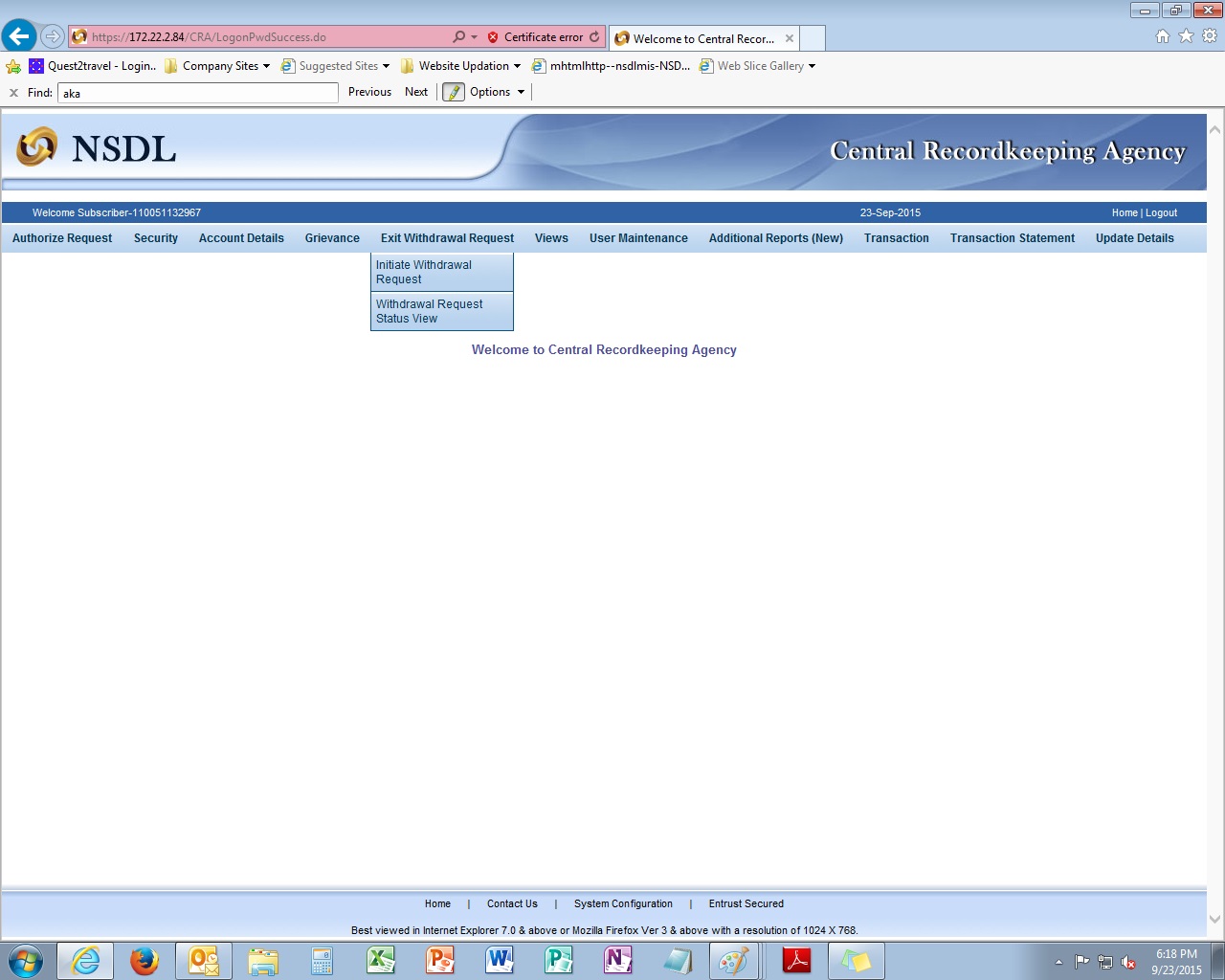 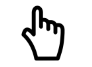 Click on “Exit Withdrawal Request”
Click “Initiate Withdrawal Request” to initiate your withdrawal request
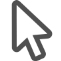 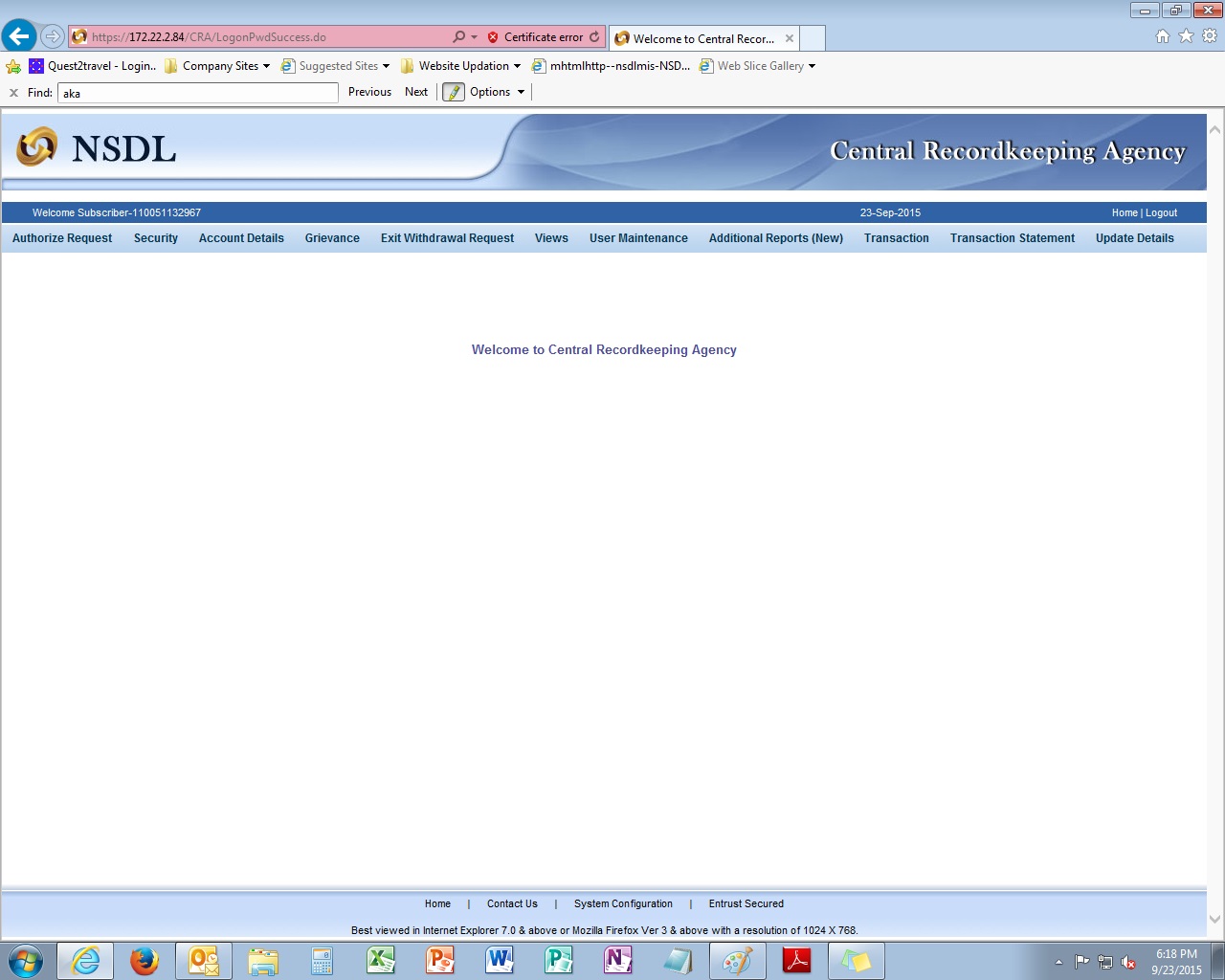 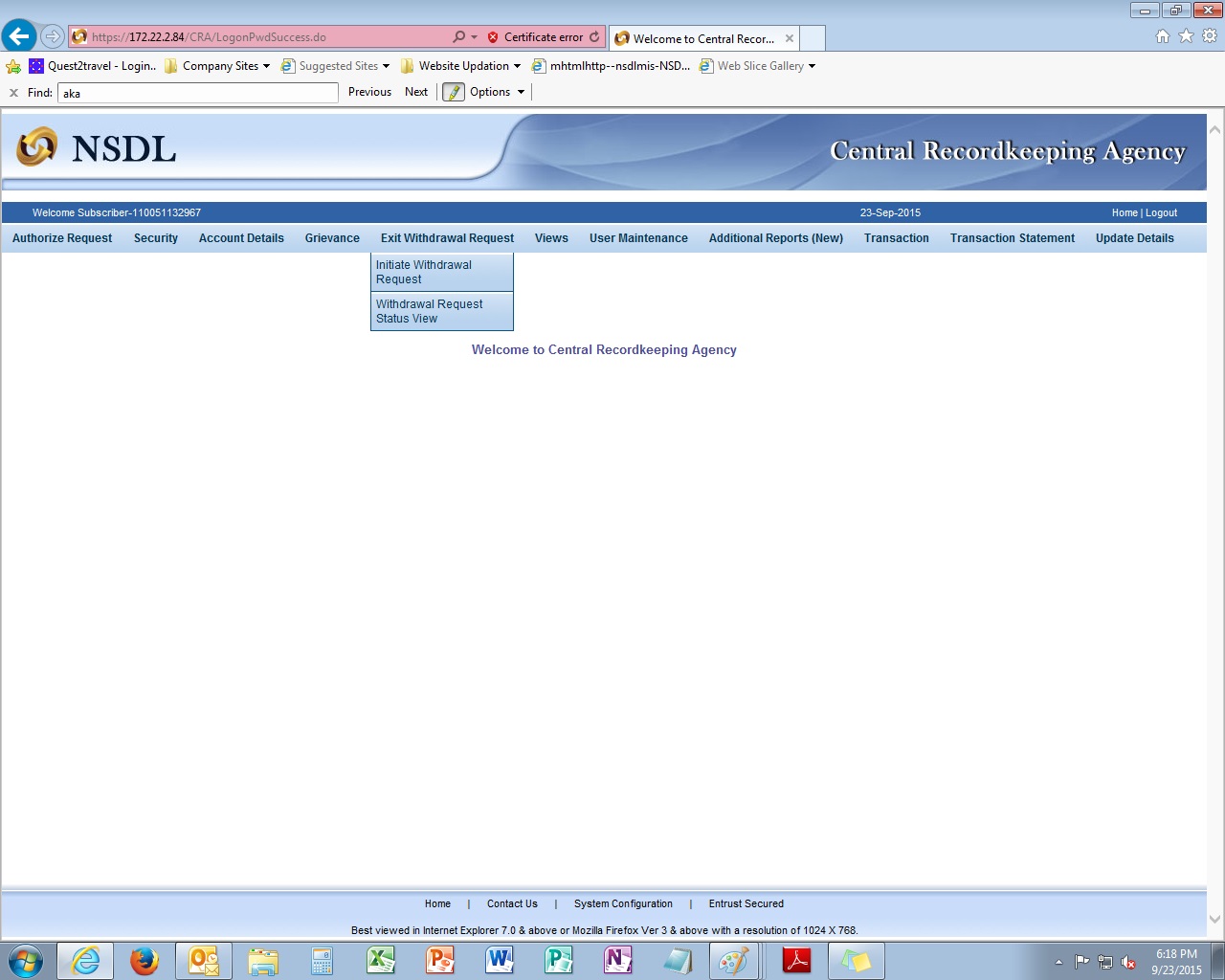 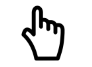 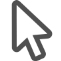 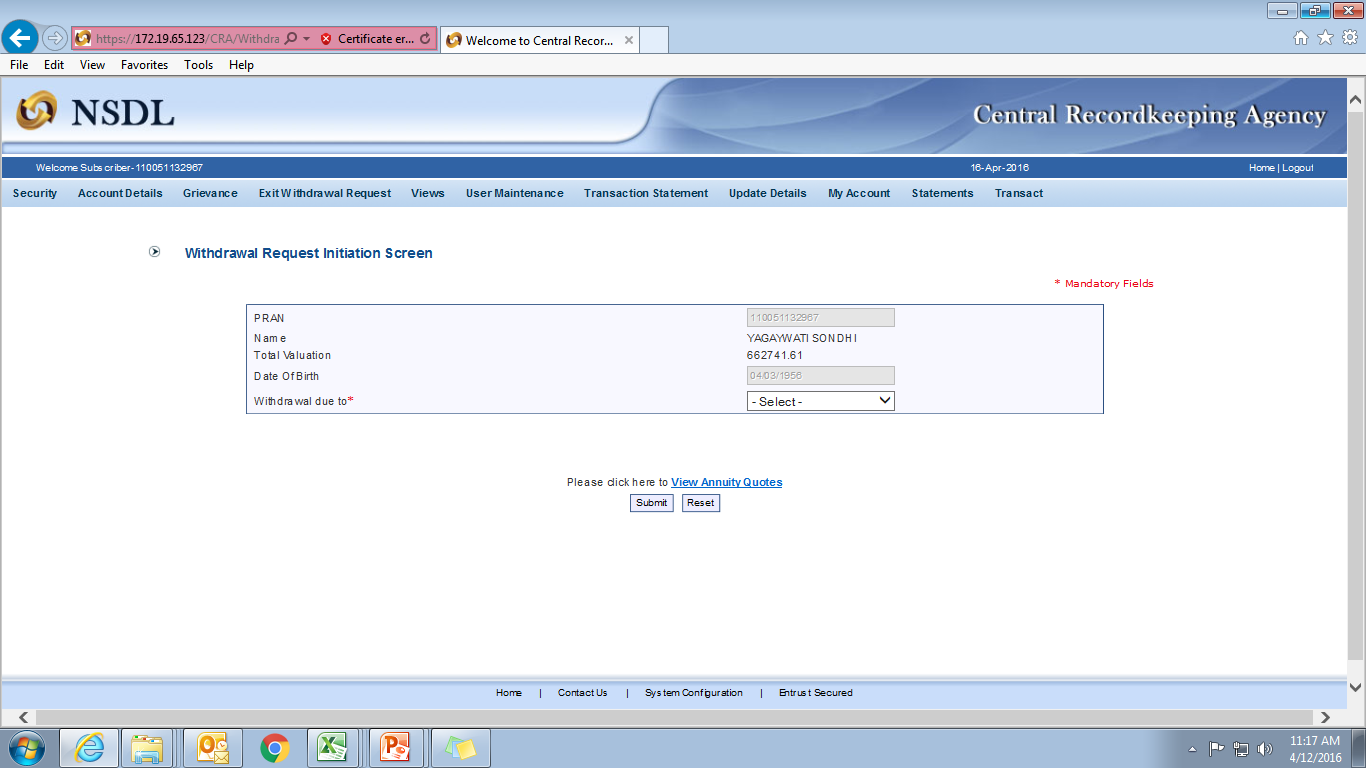 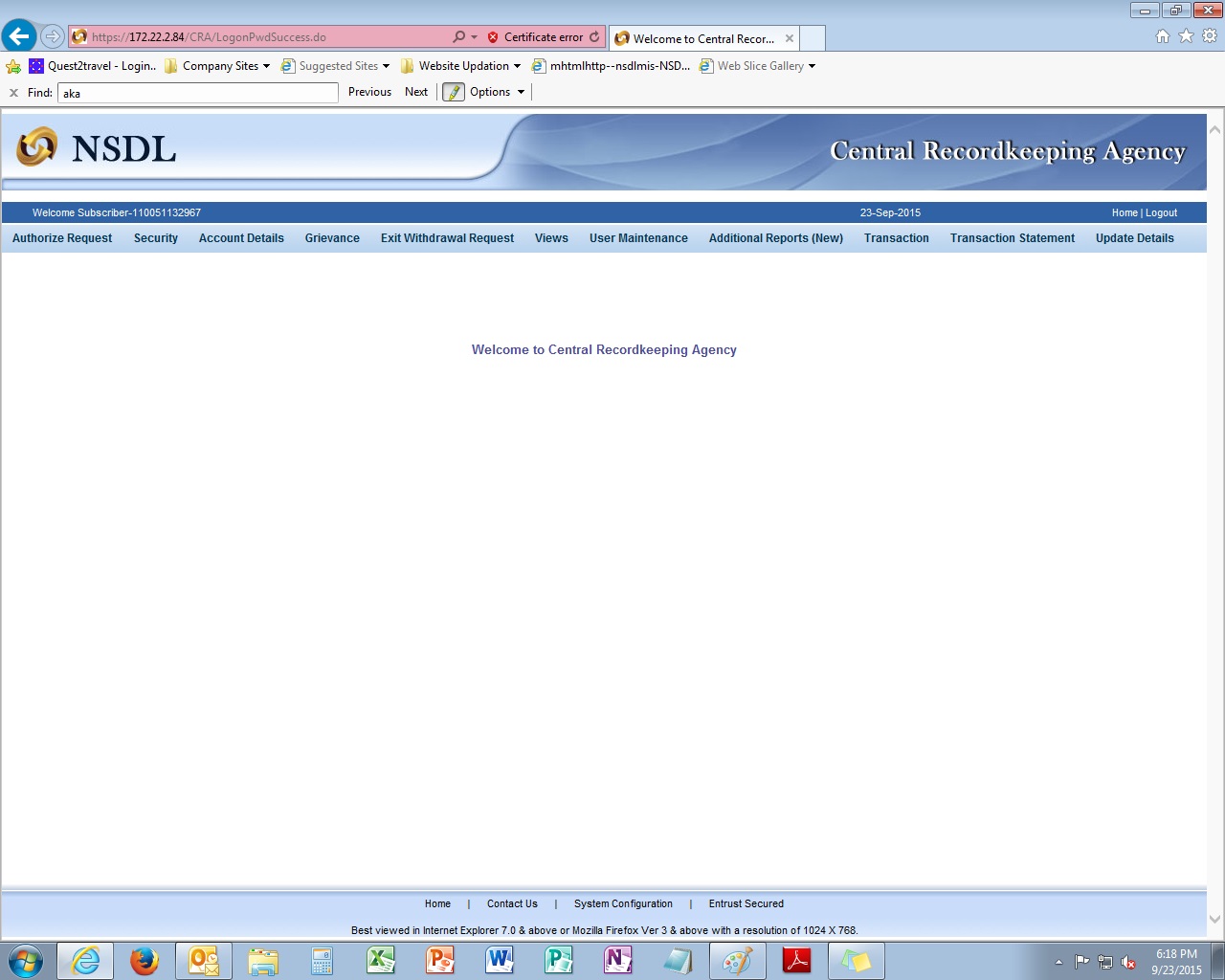 Select withdrawal option“Superannuation”or “Premature Exit”
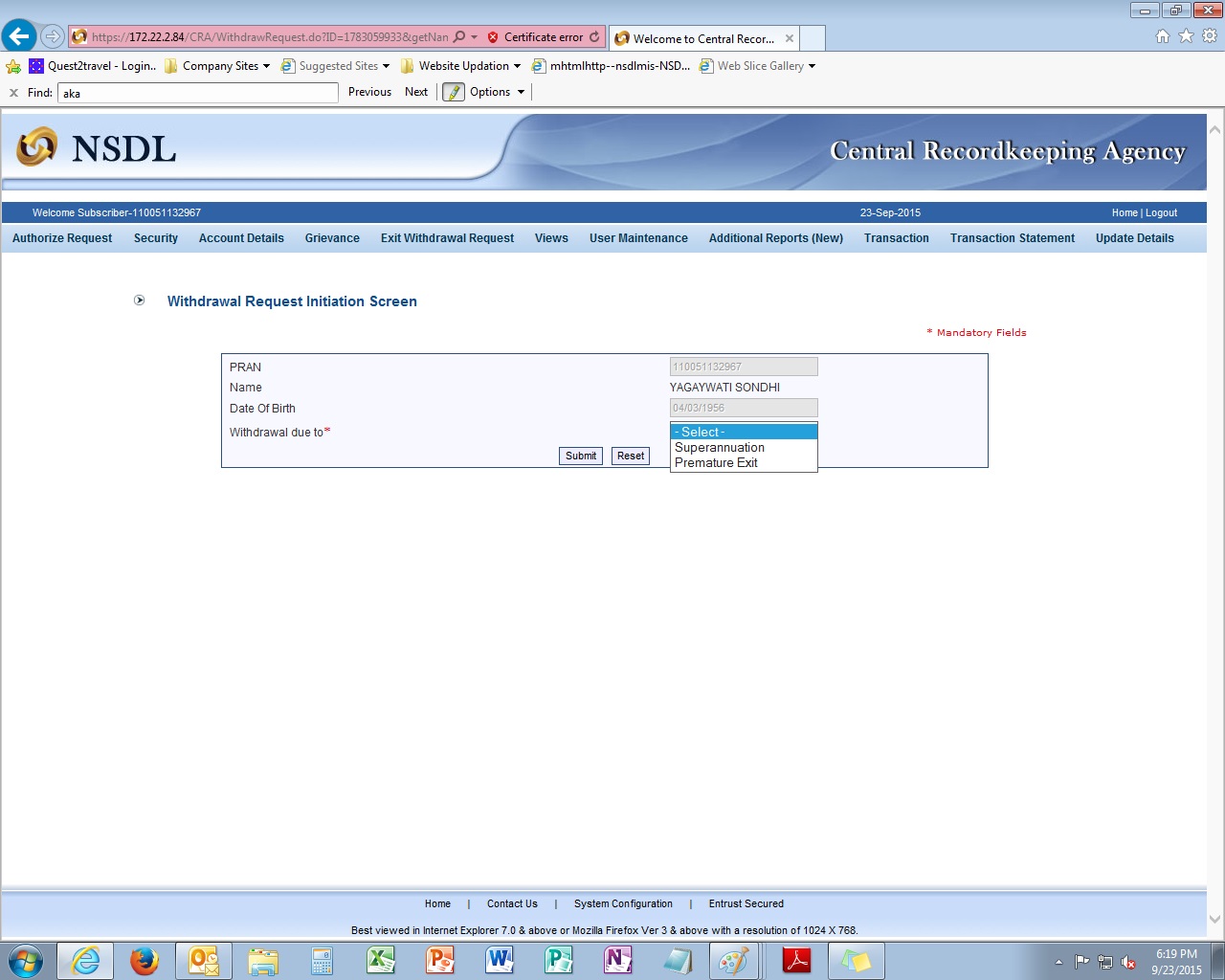 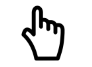 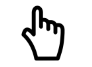 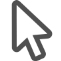 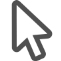 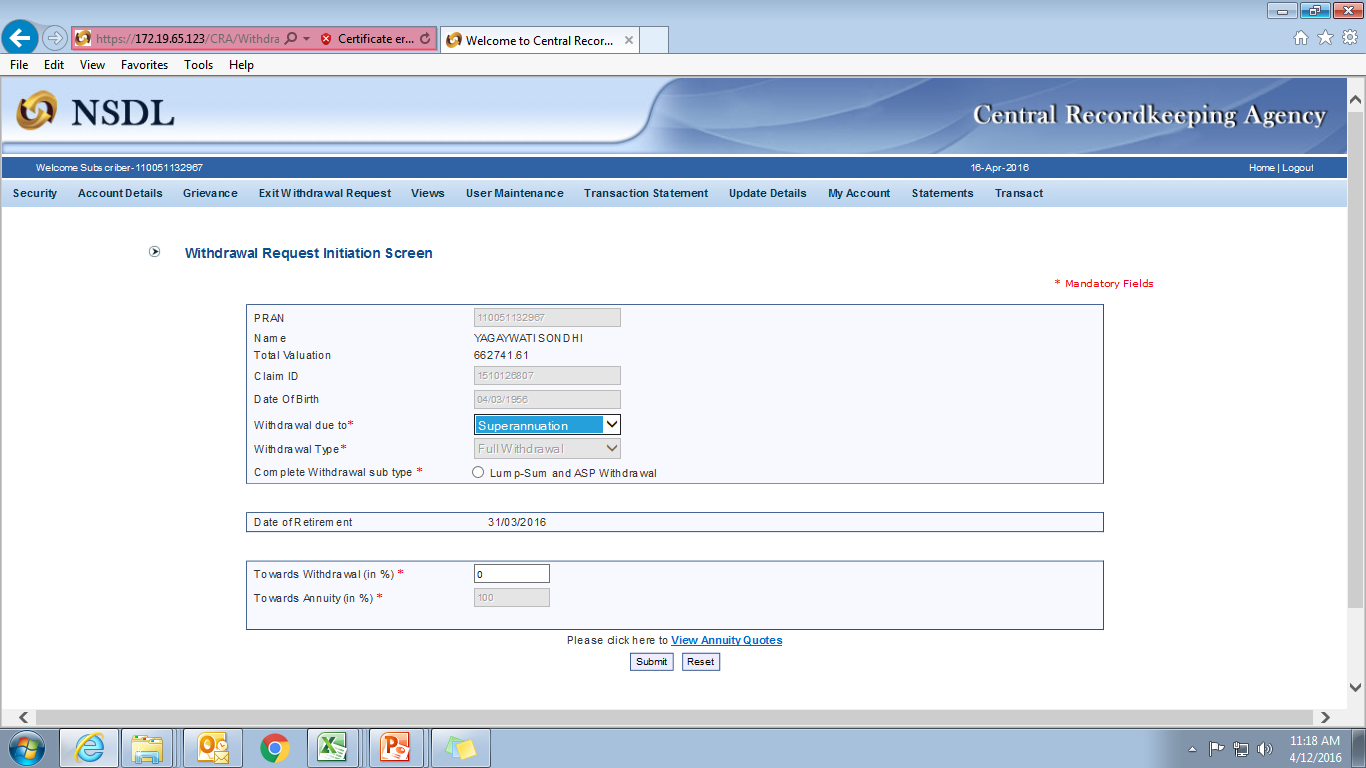 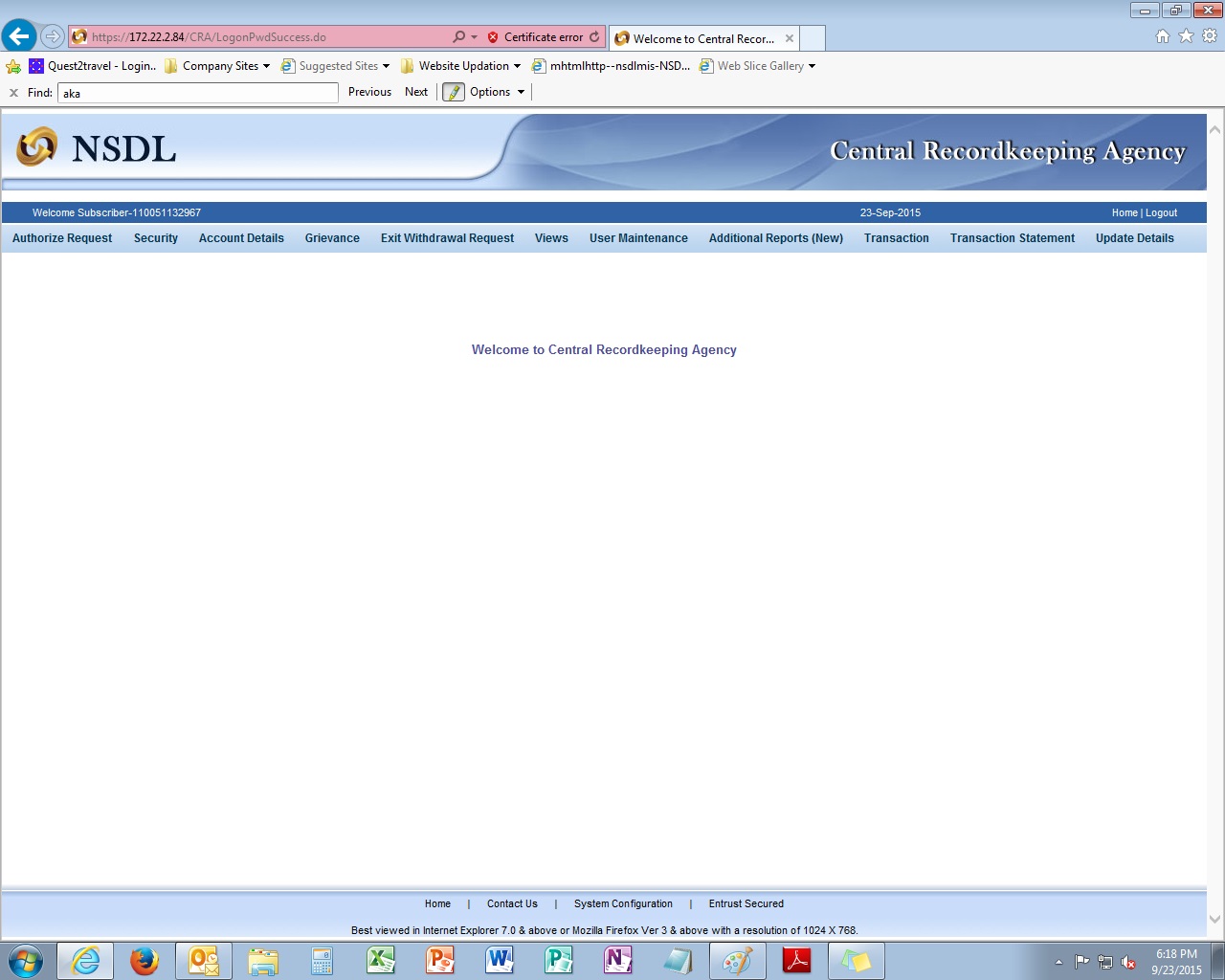 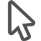 If the total corpus amount is below 2 lakhs at the time of retirement, subscriber can opt for 100% withdrawal
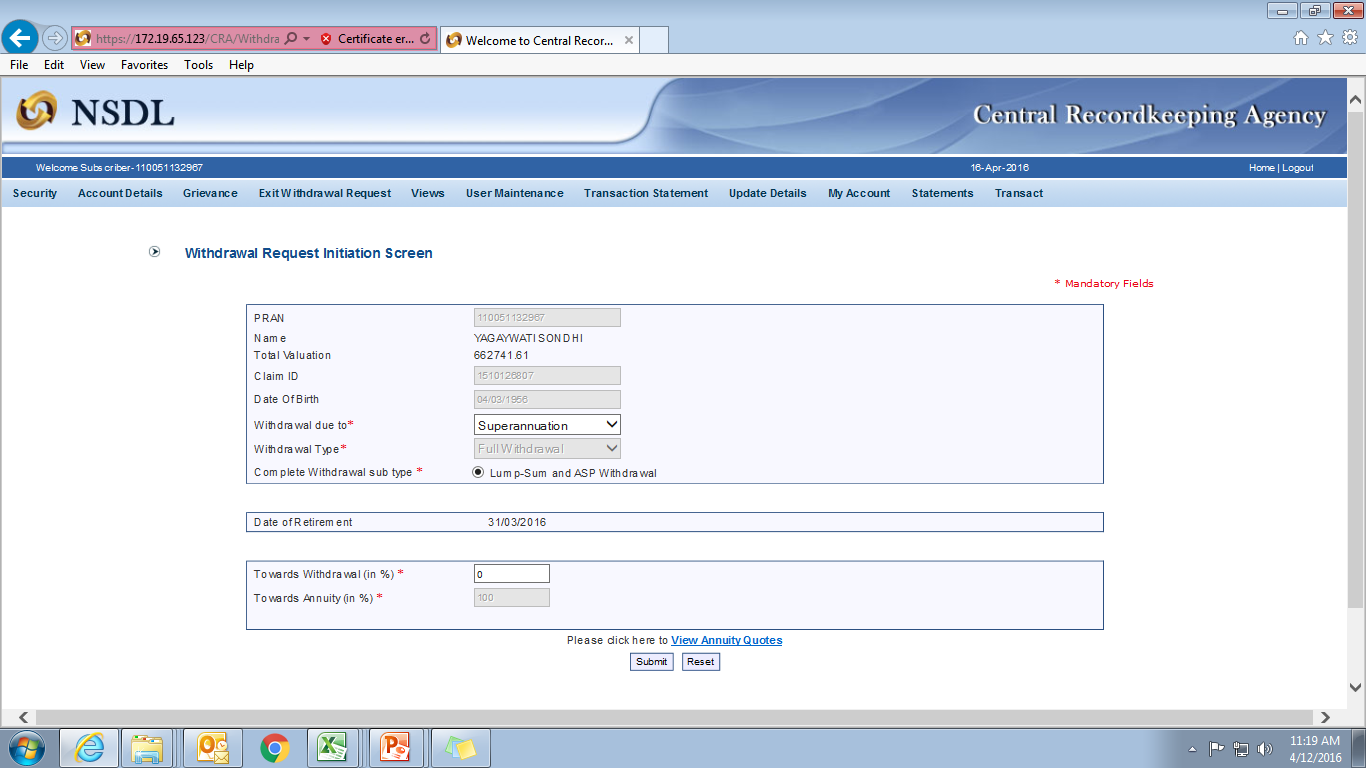 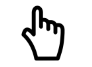 User needs to enter withdrawal percentage
60
40
100
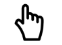 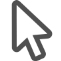 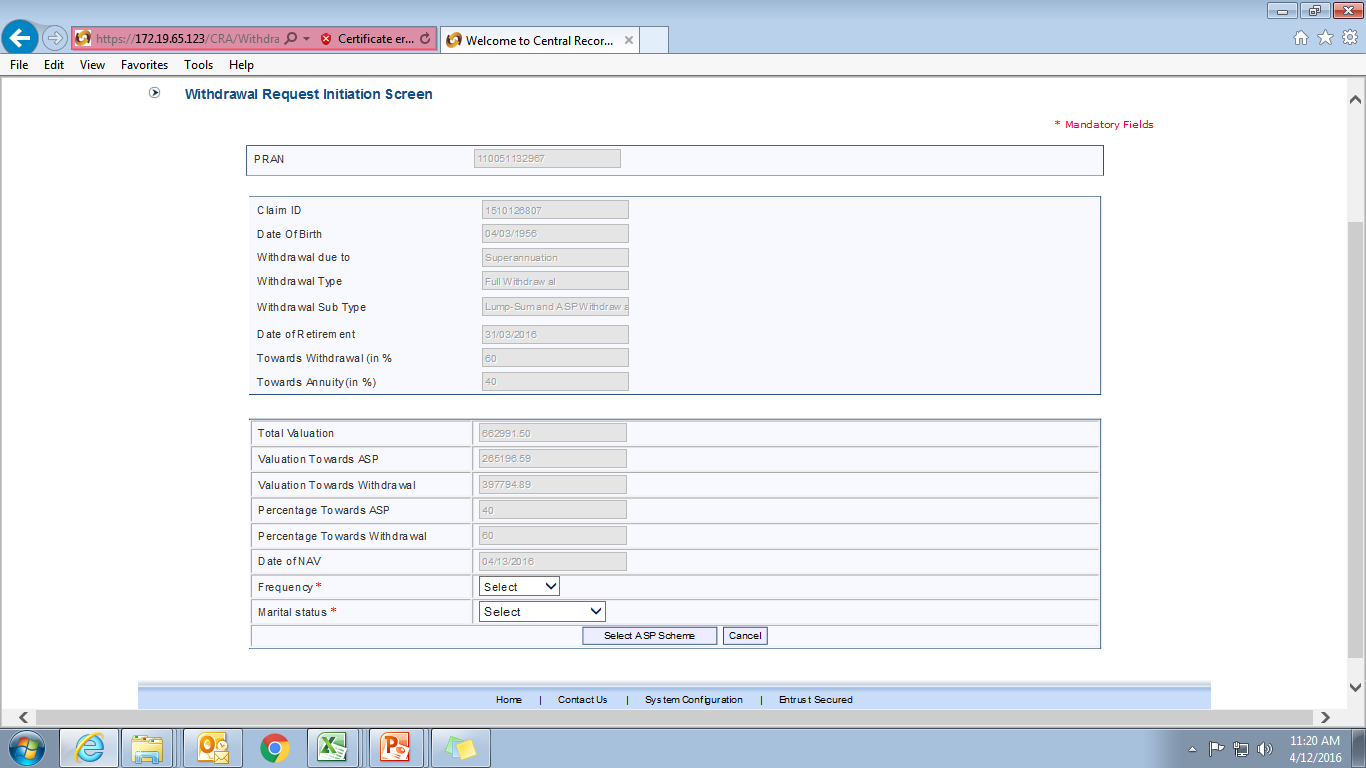 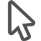 User needs to enter frequency. Kindly note for Govt. subscriber, frequency should be monthly only.
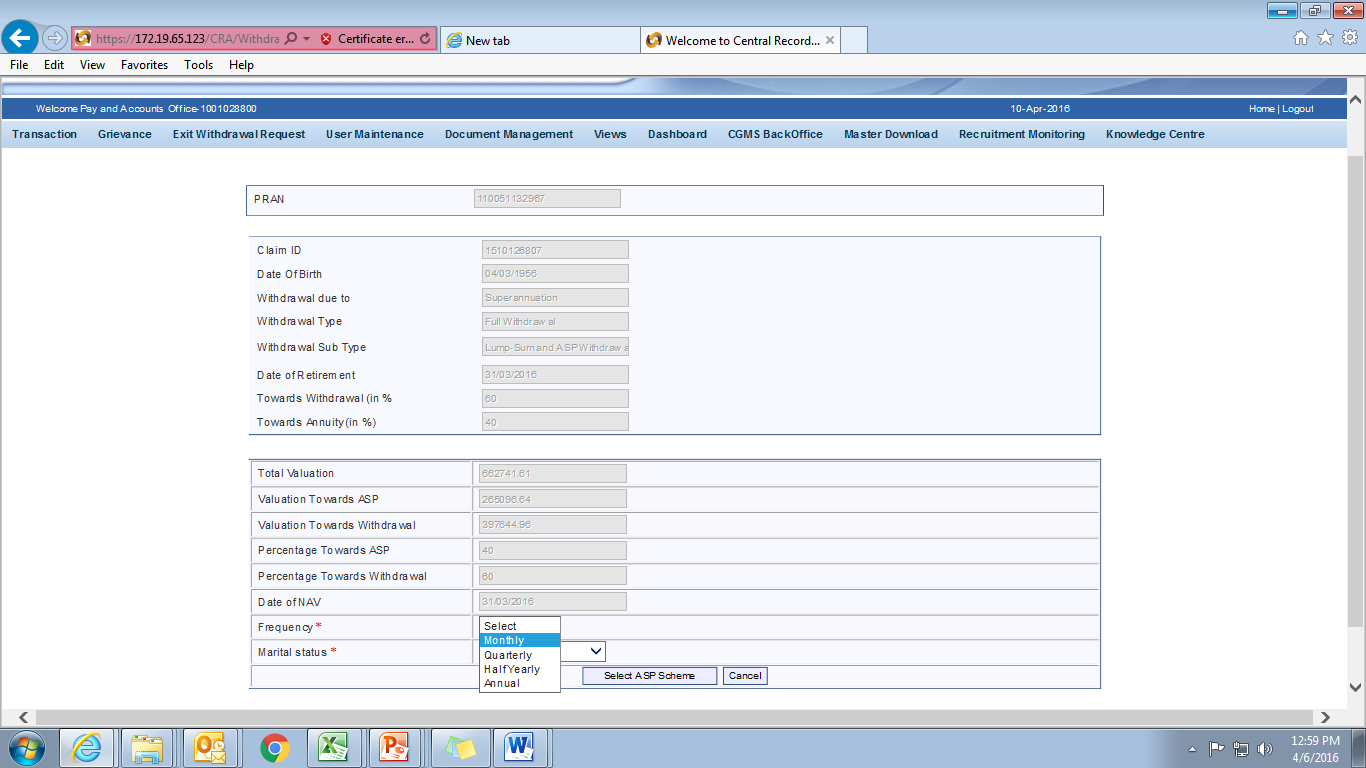 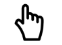 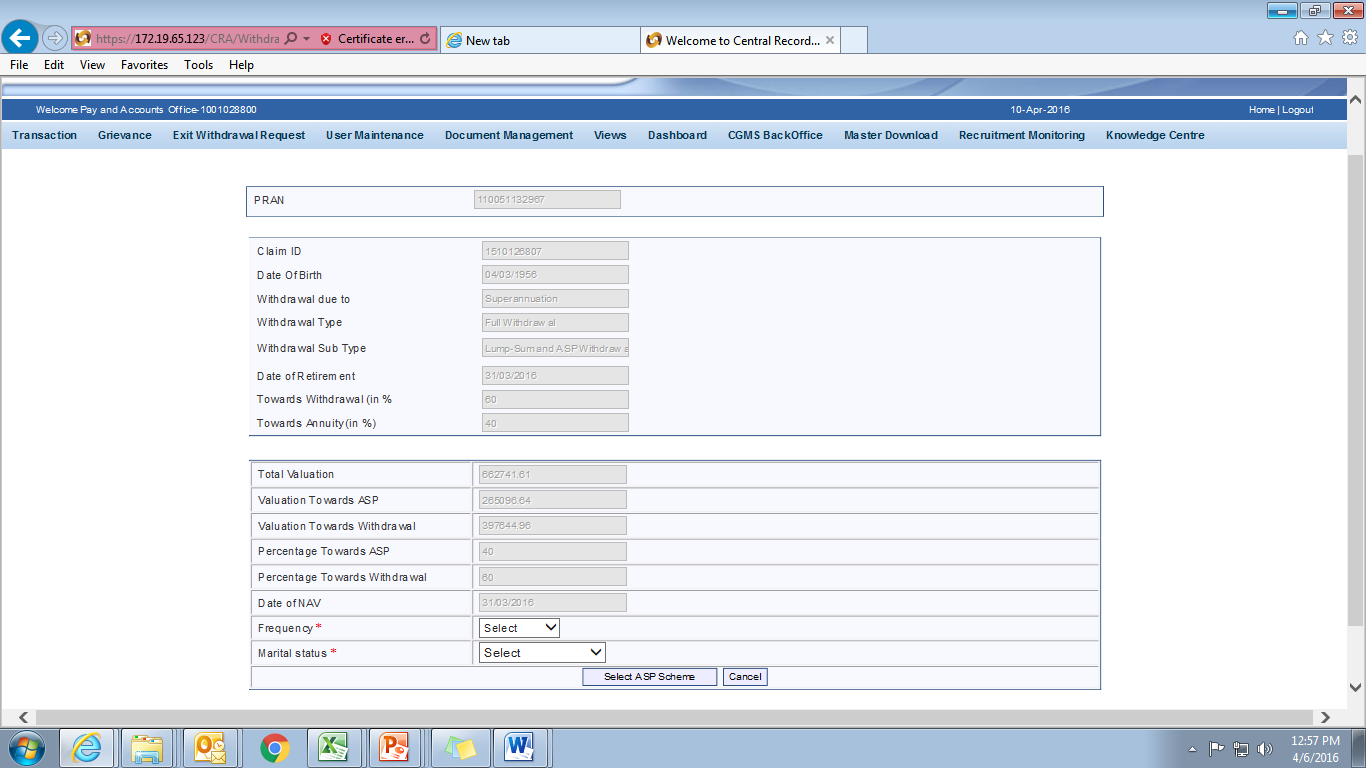 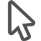 User needs to enter marital status
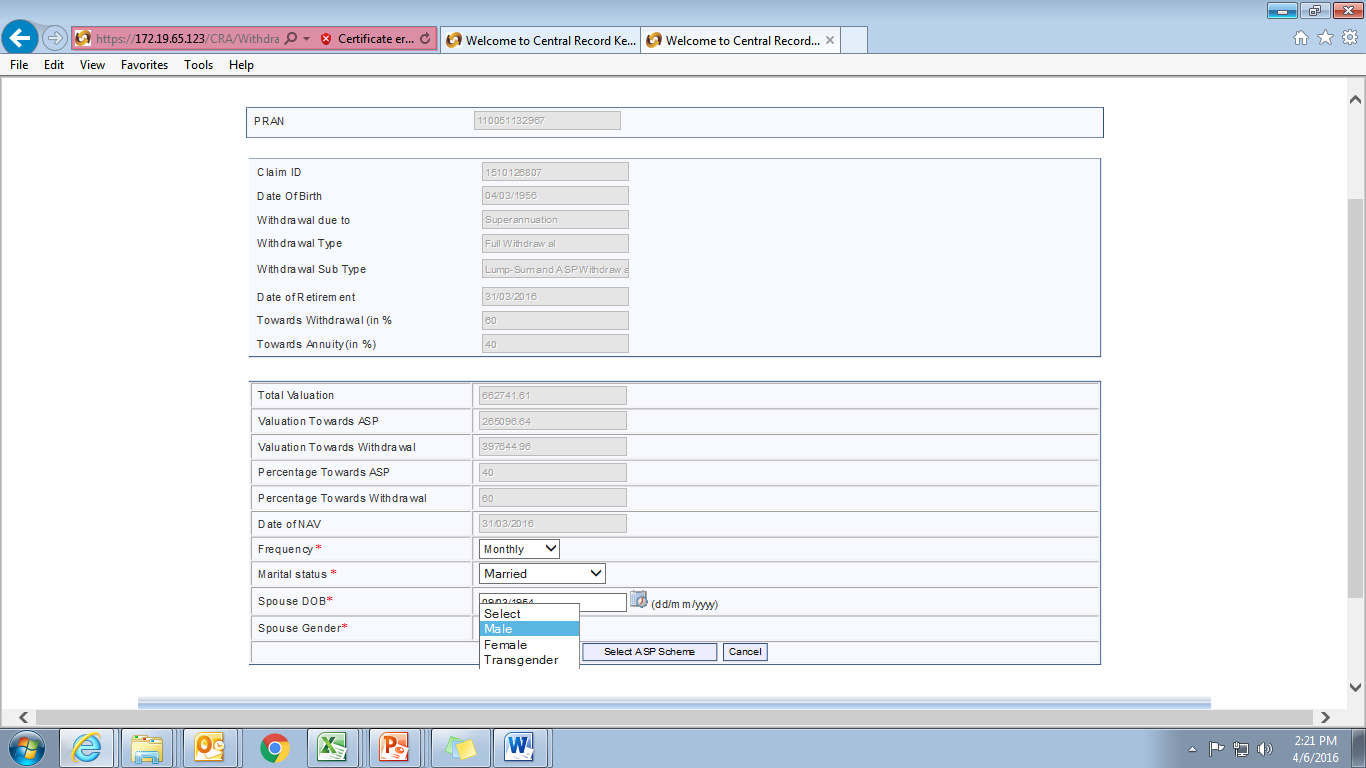 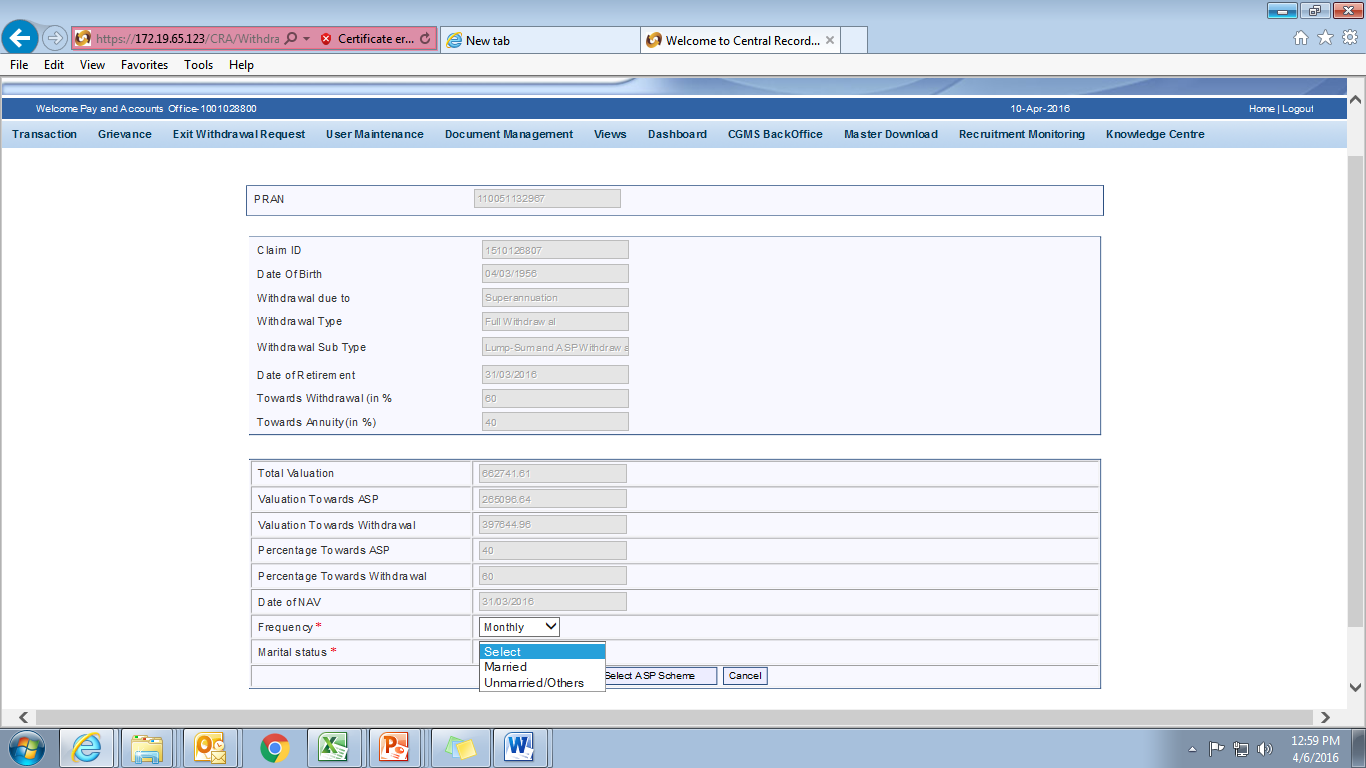 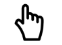 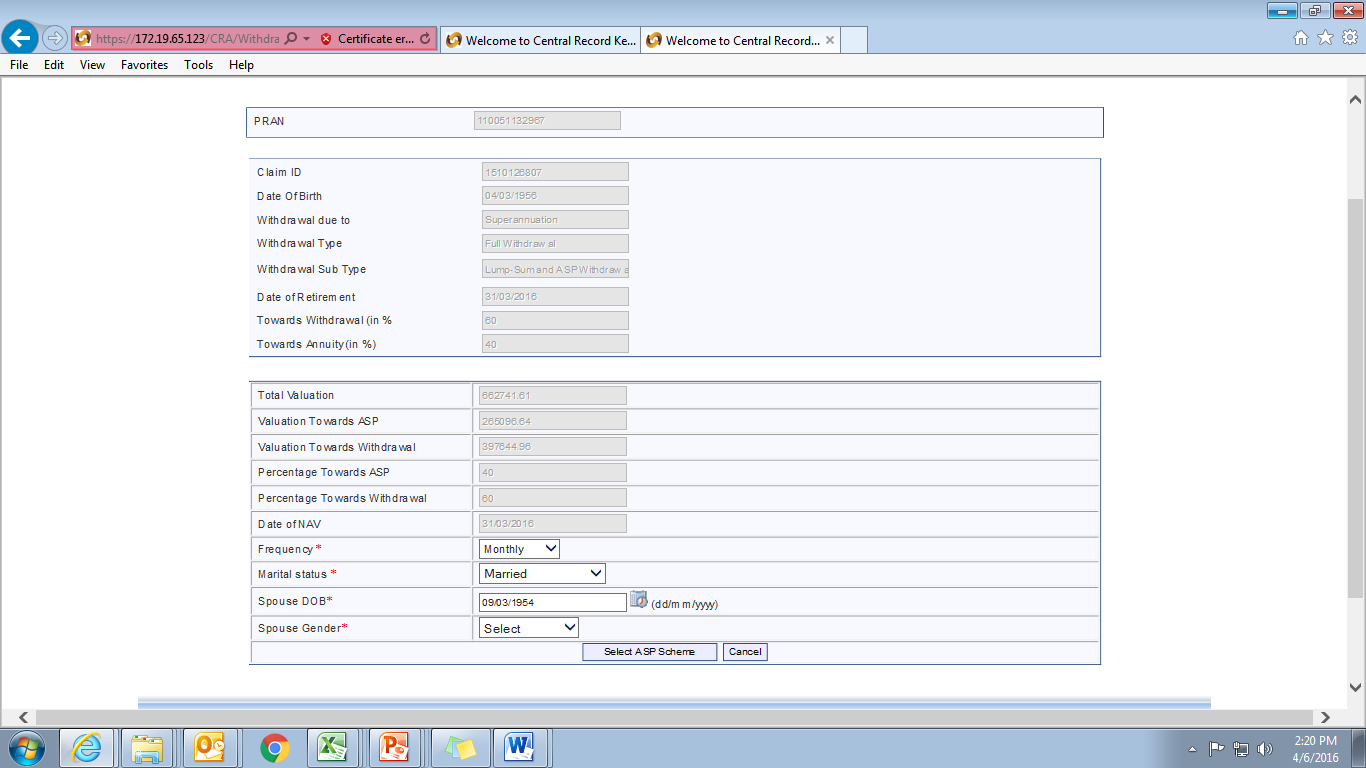 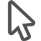 User needs to enter Spouse Date of Birth & Gender
Select ASP scheme
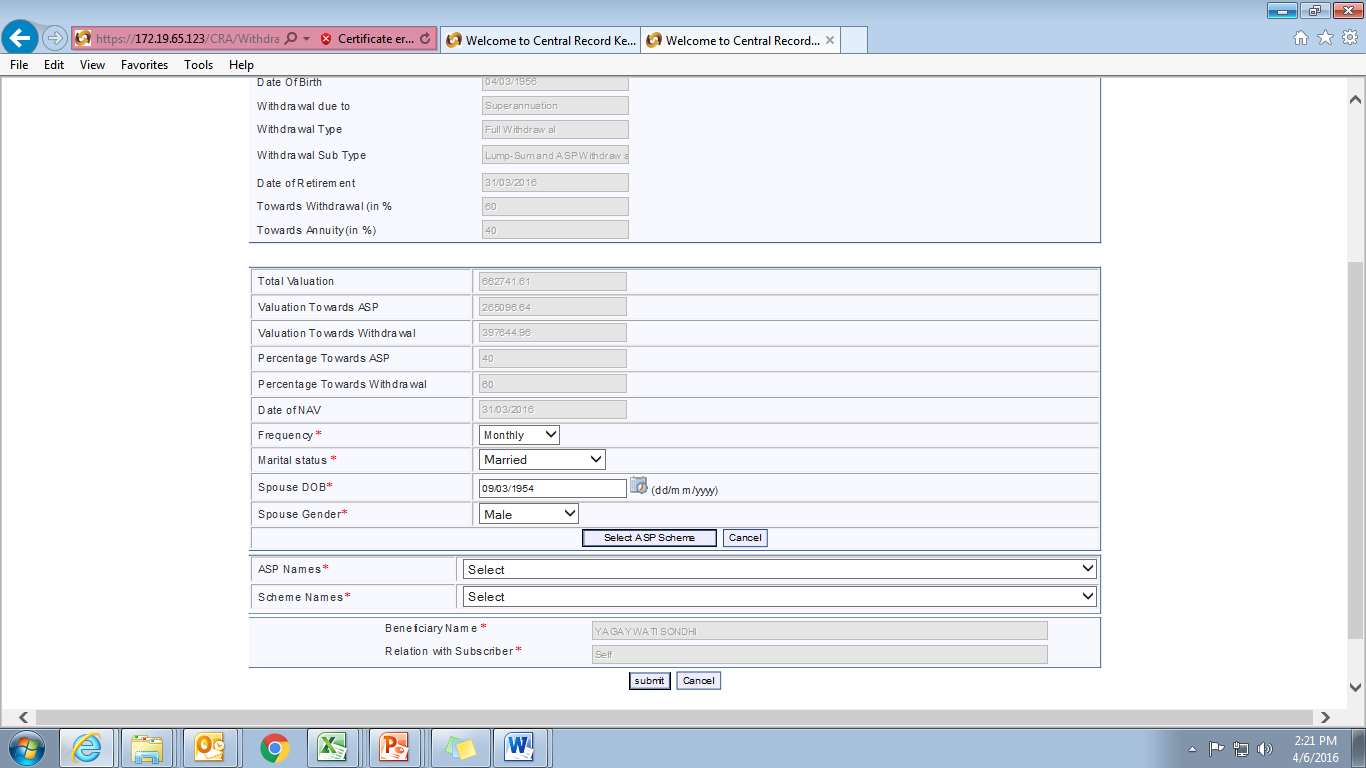 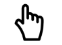 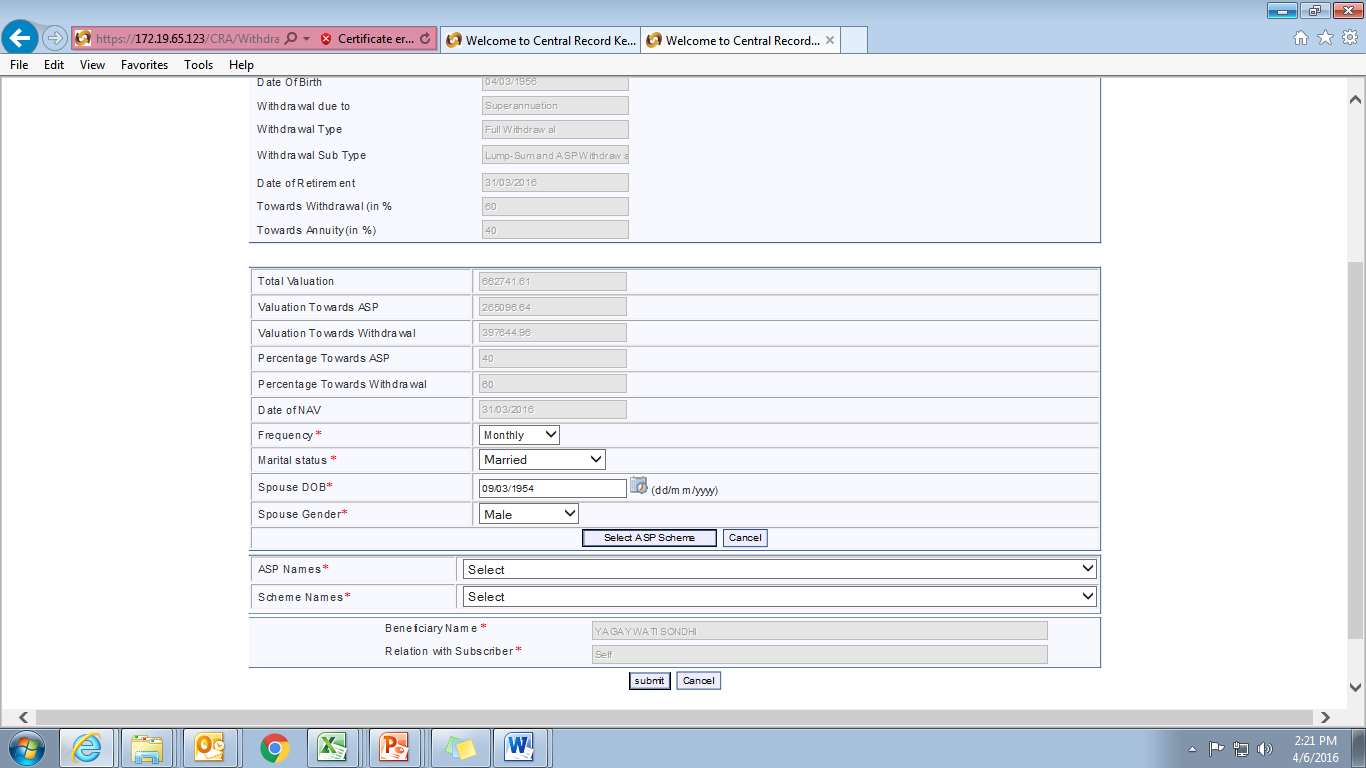 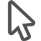 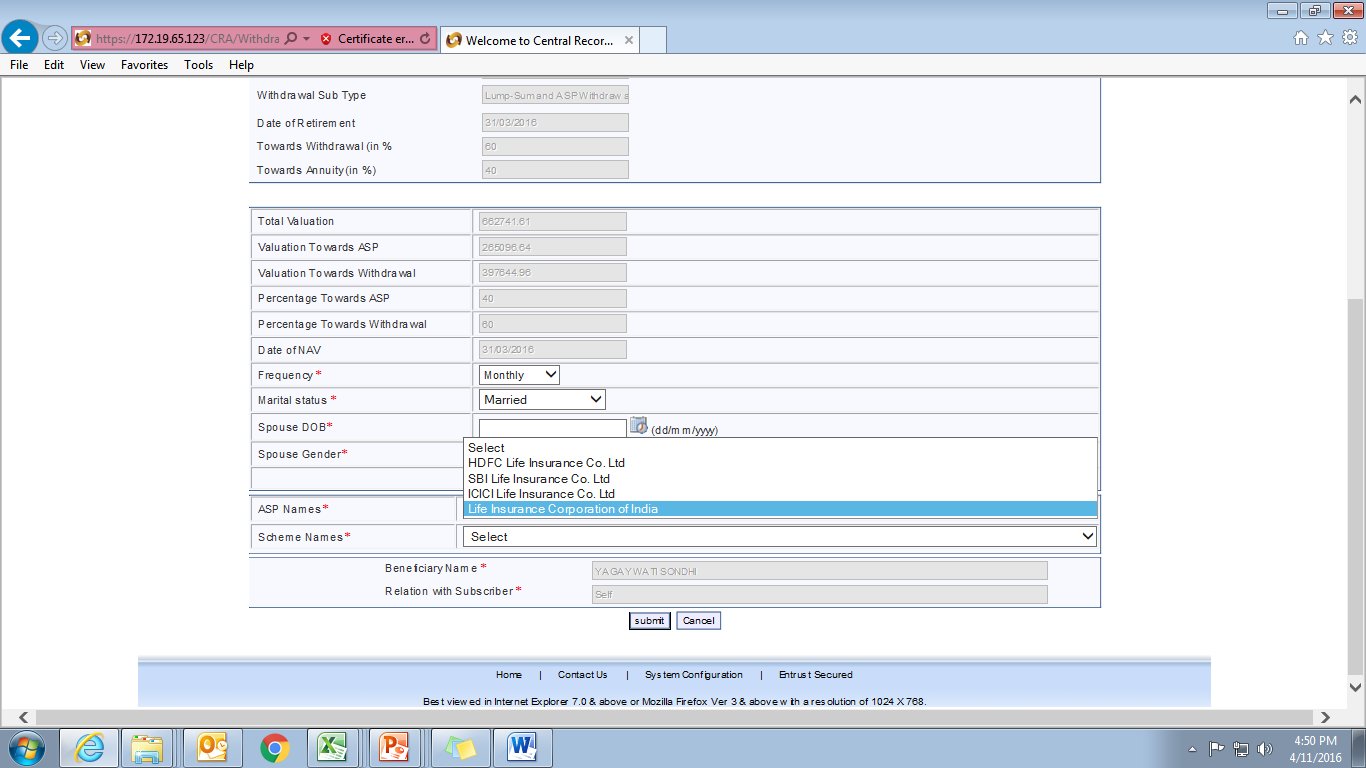 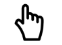 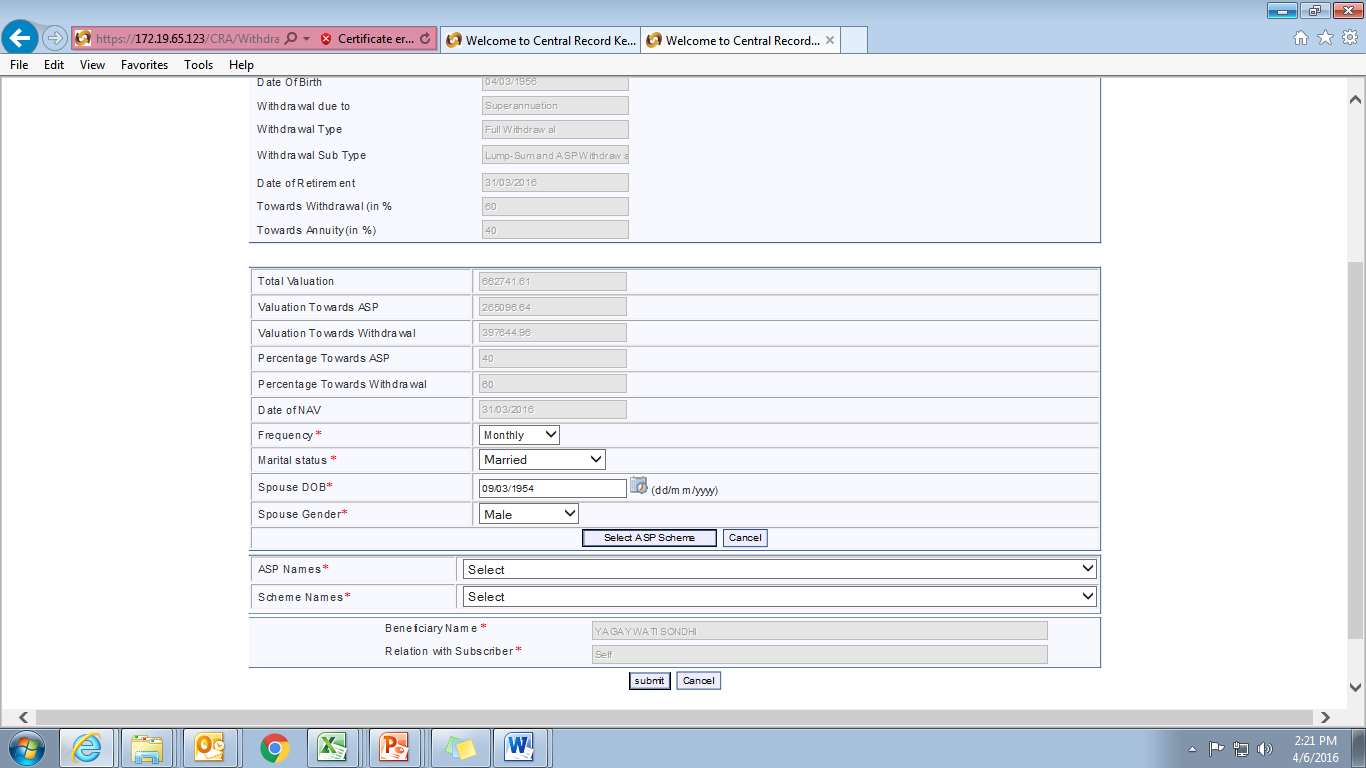 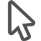 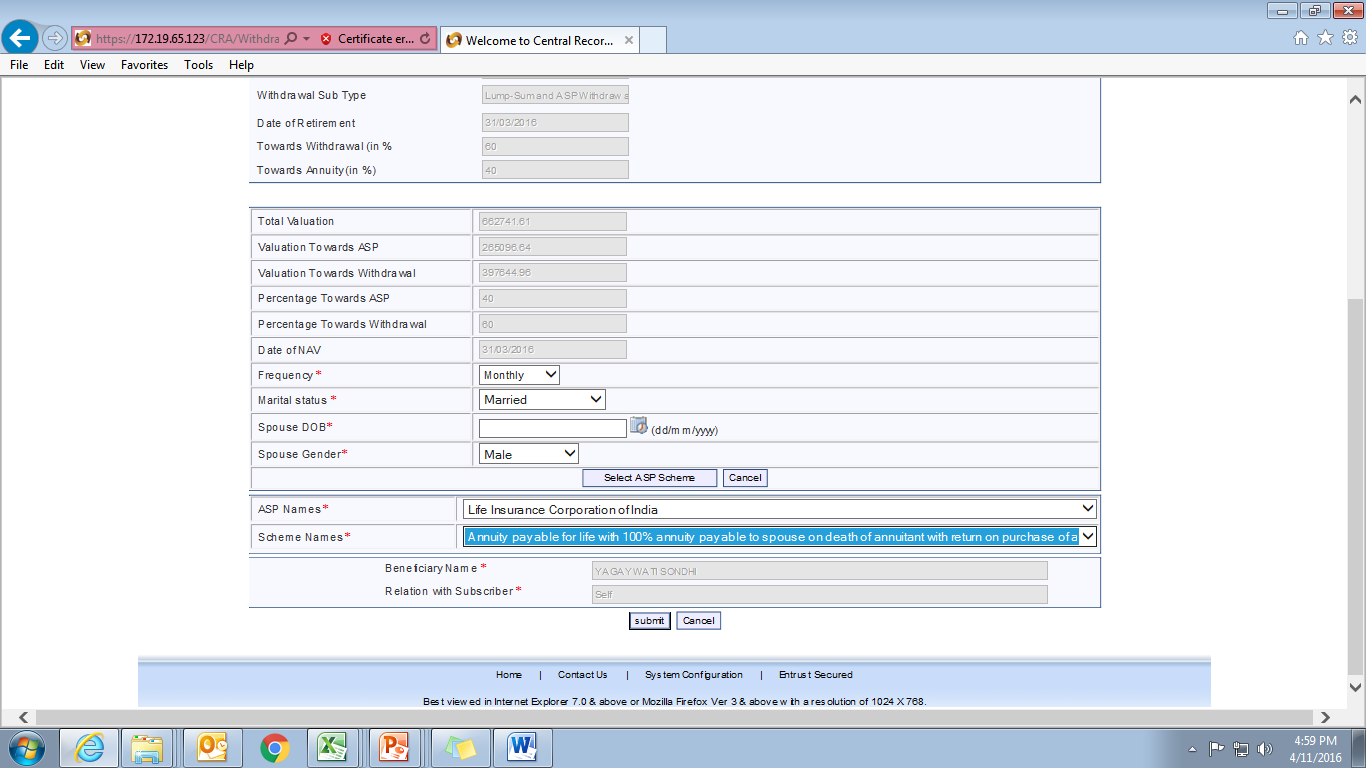 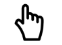 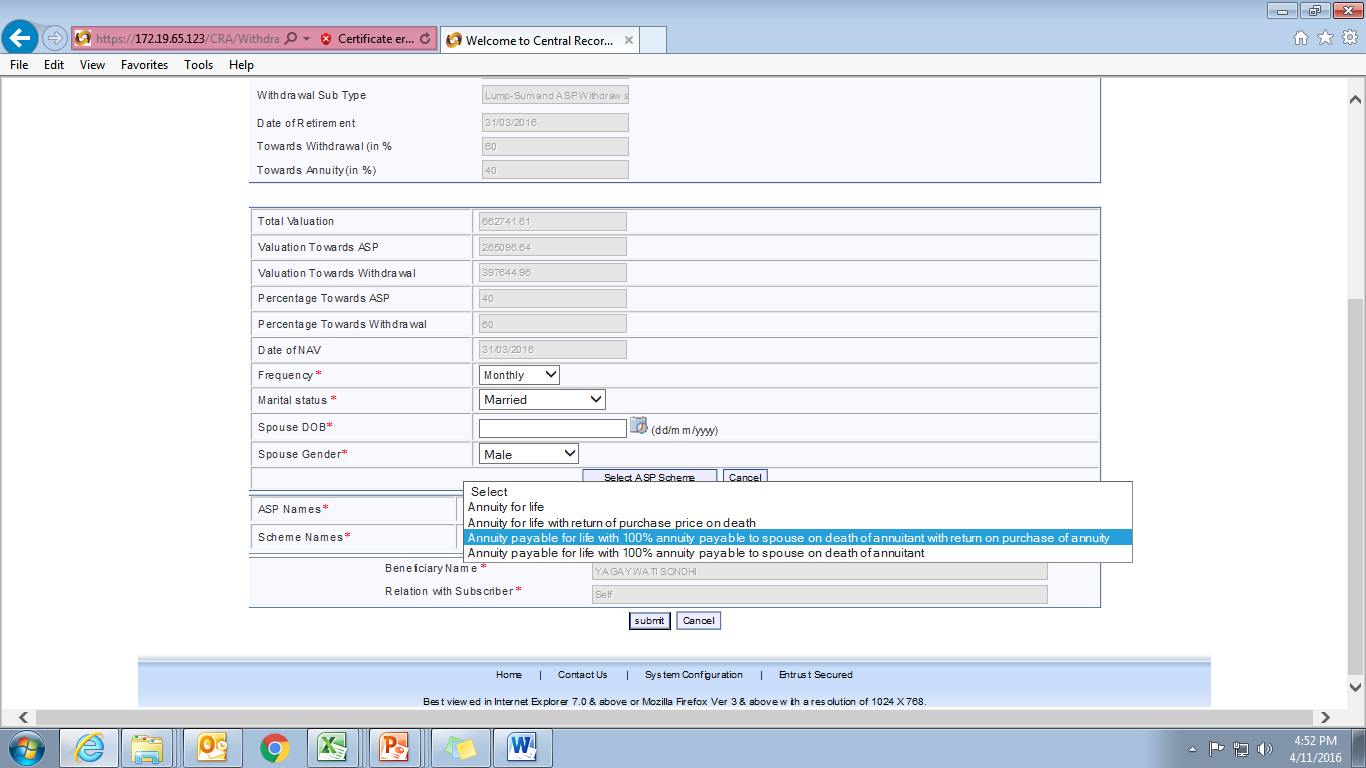 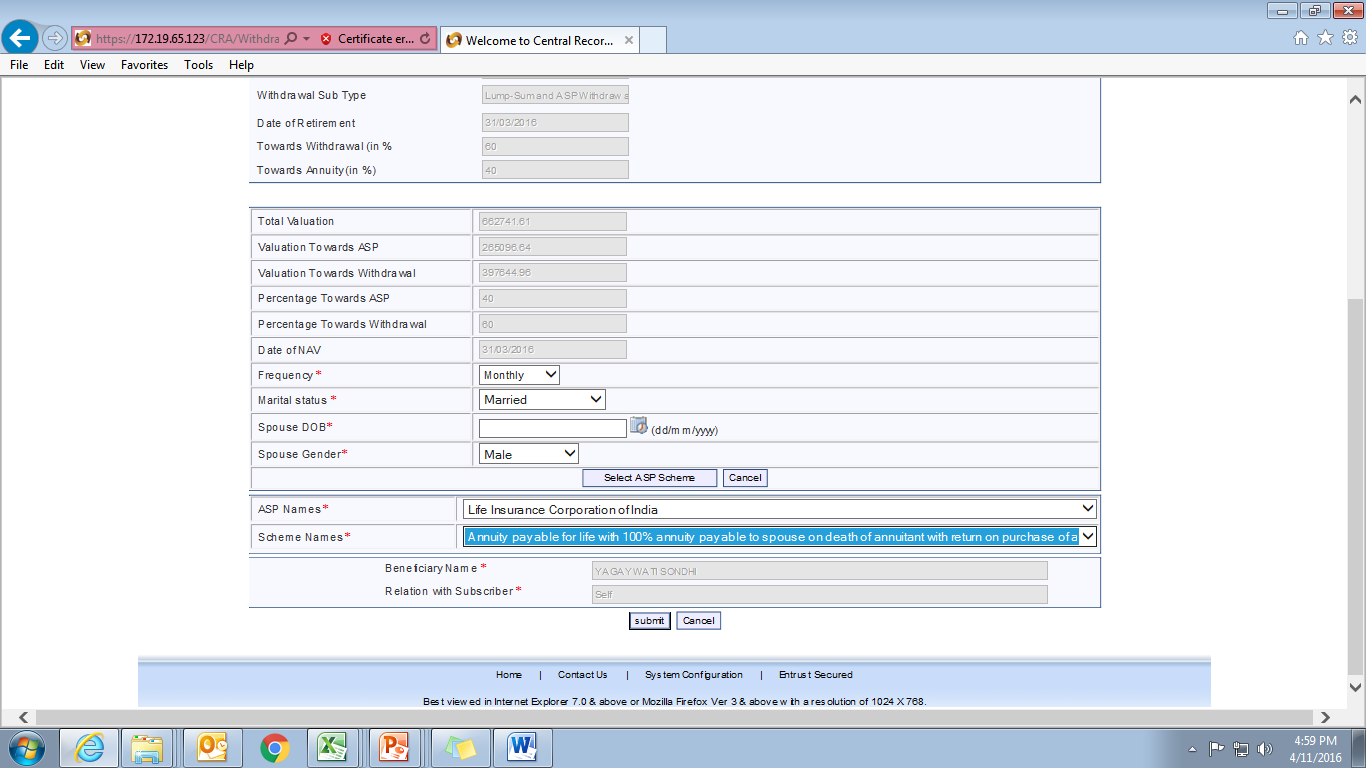 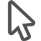 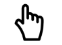 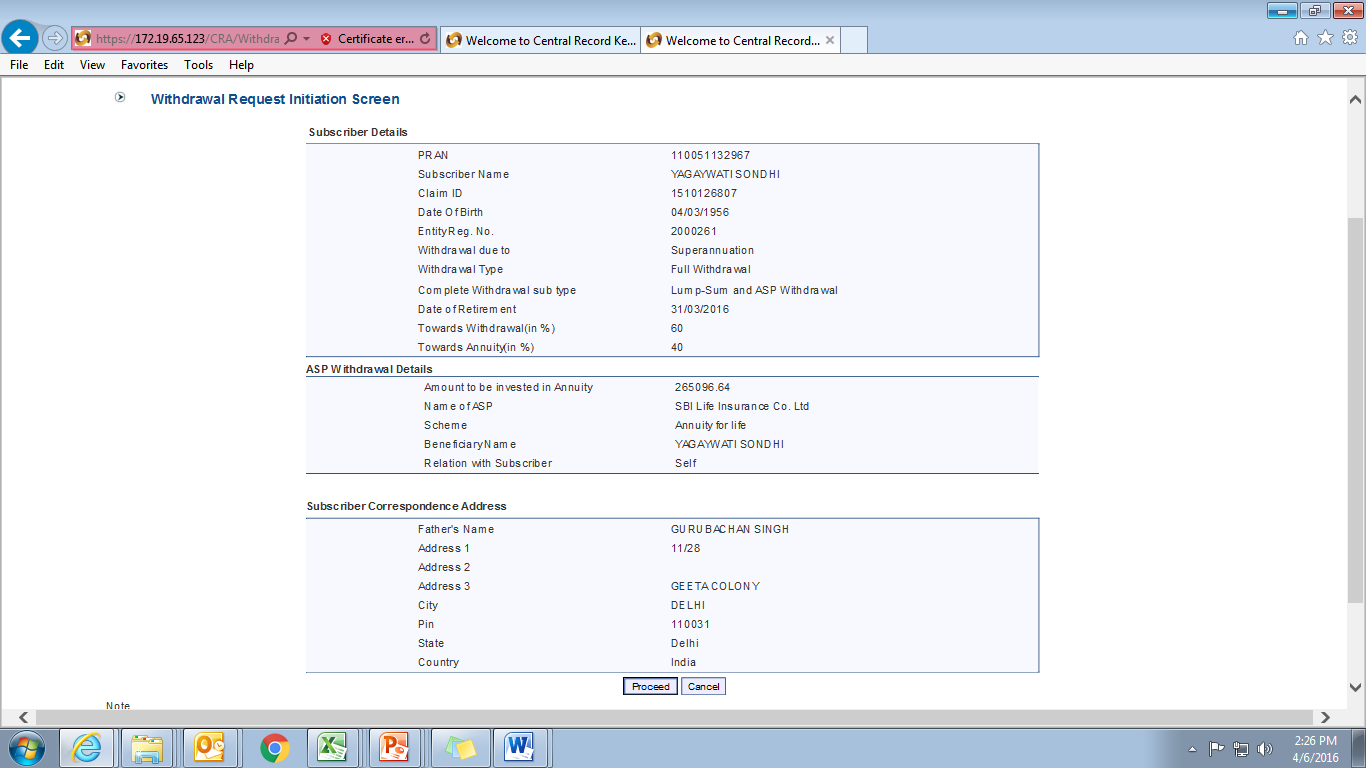 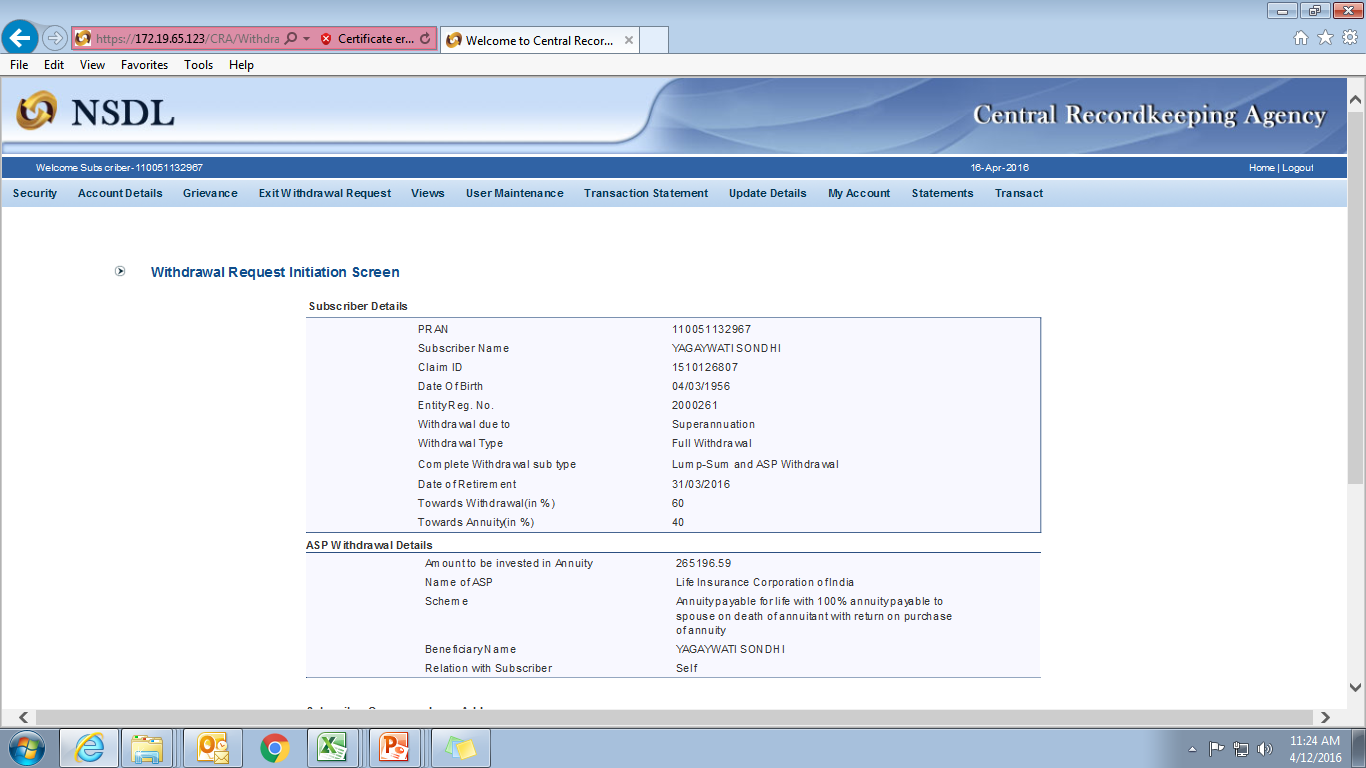 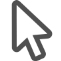 Verify the details entered by you and click “Proceed” to continue. In case user wish to edit any details, please click “Cancel”
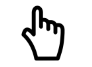 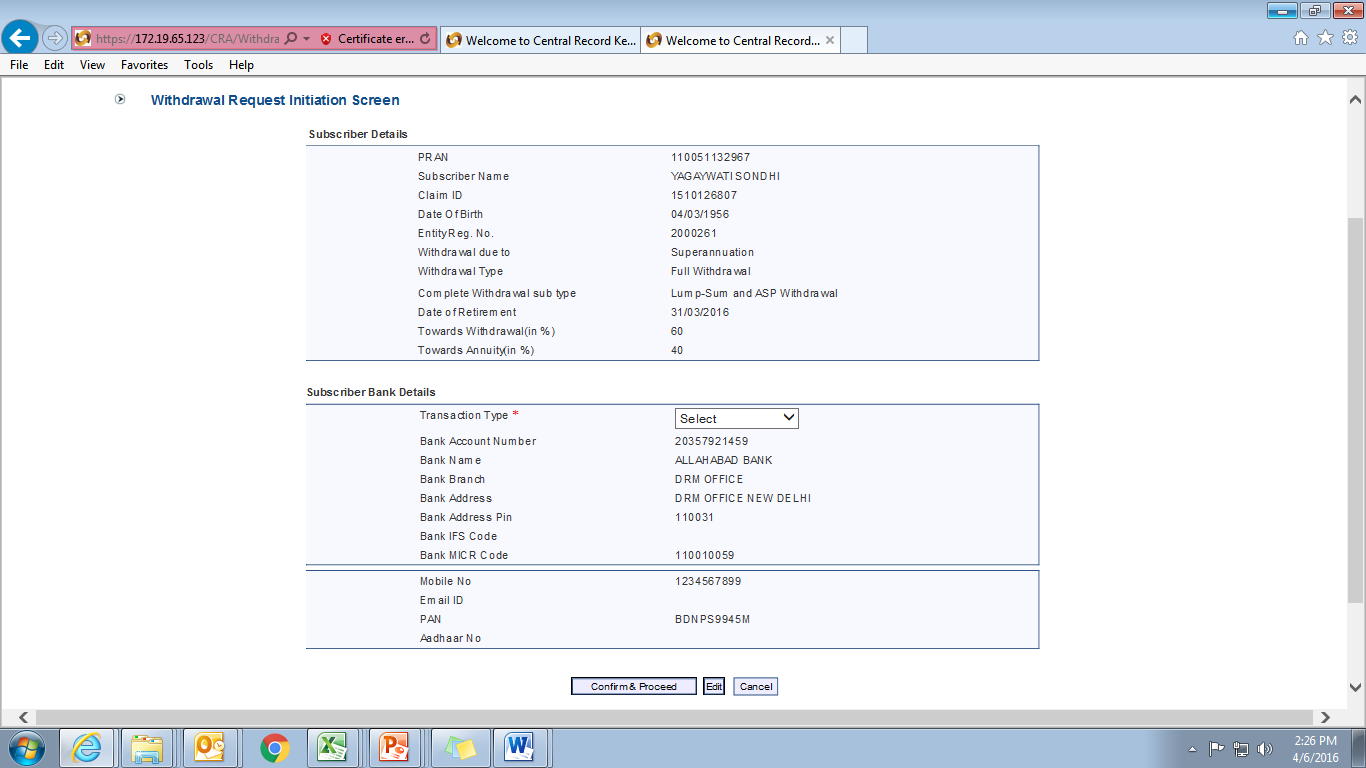 User need to select transaction type “Electronic”
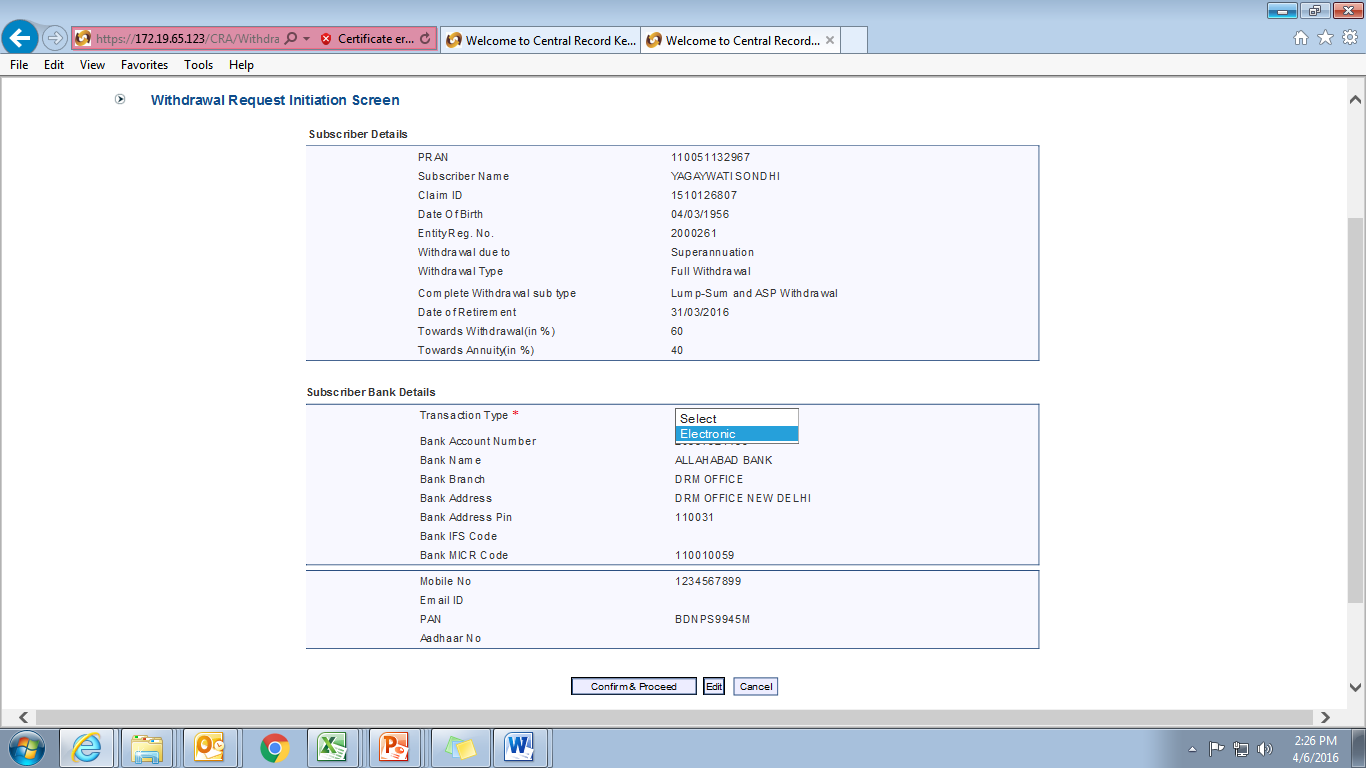 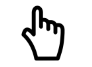 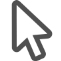 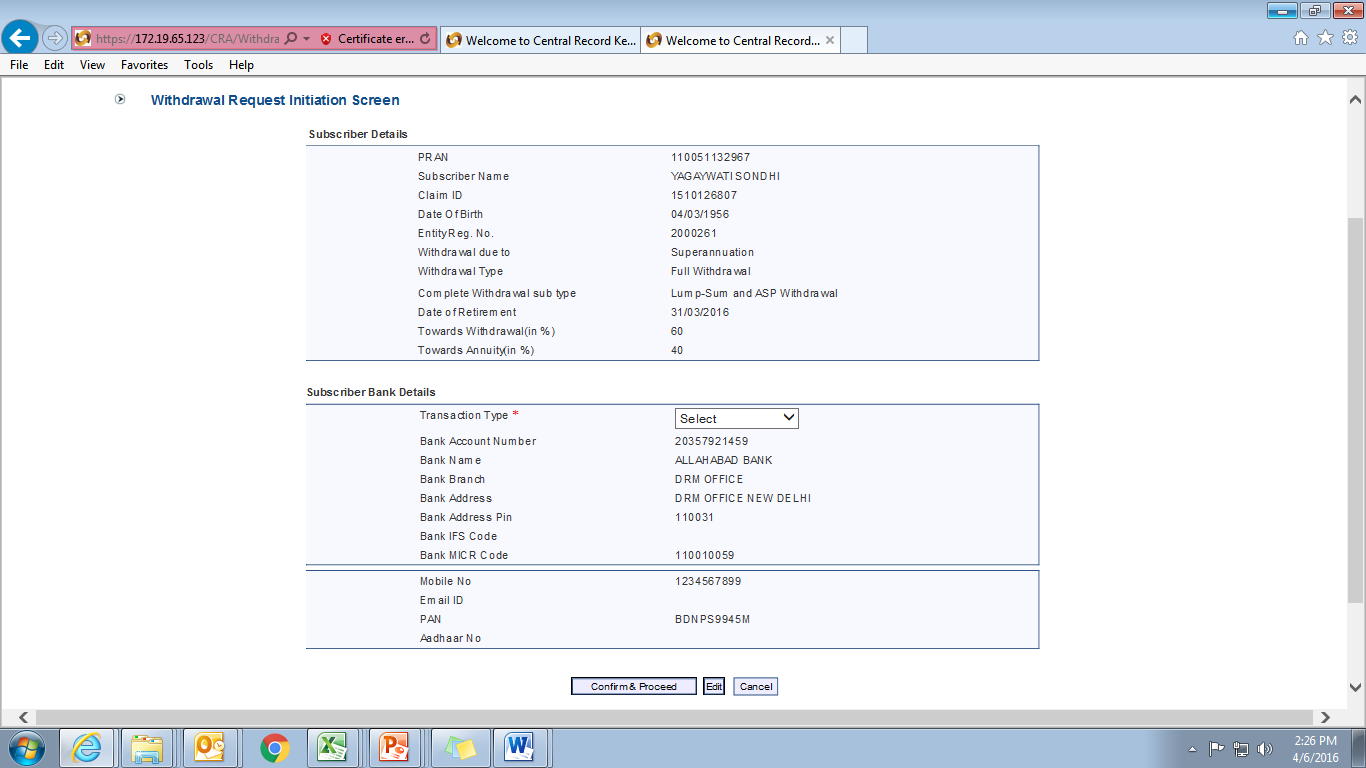 Nodal Office has to enter last drawn salary bank account details of subscriber
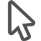 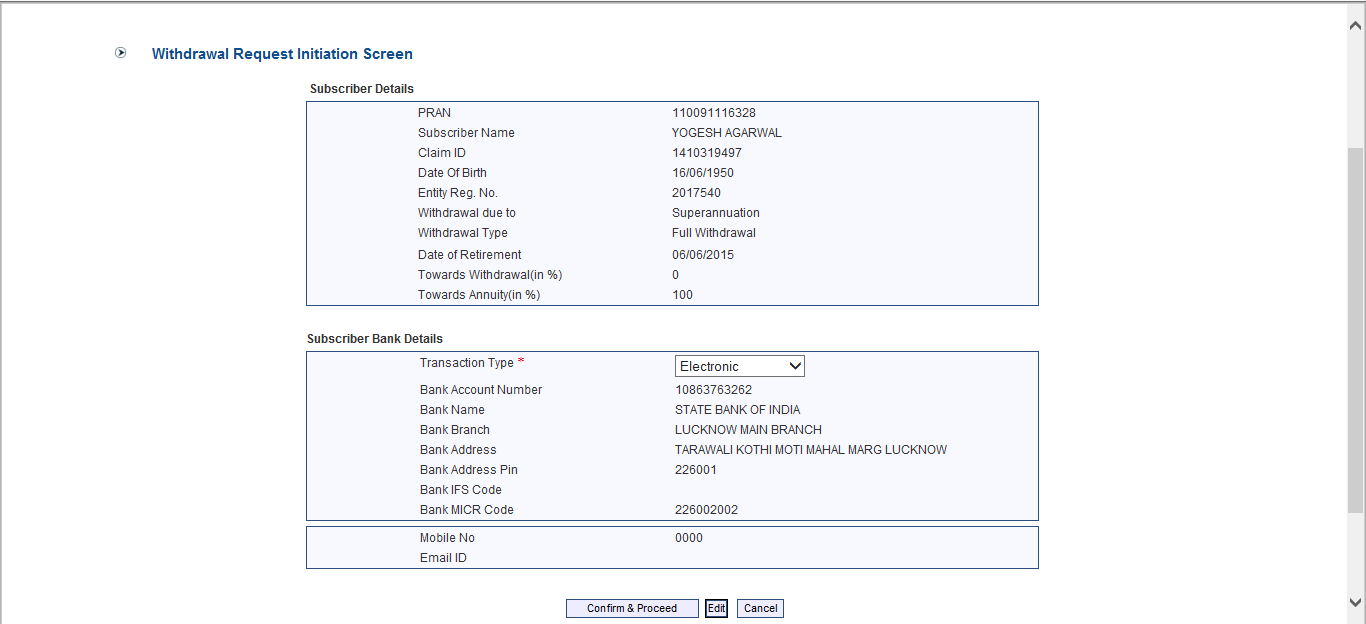 Click “Edit” to change subscriber bank details if required. Subscriber withdrawal amount will be transferred to this bank account.
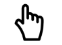 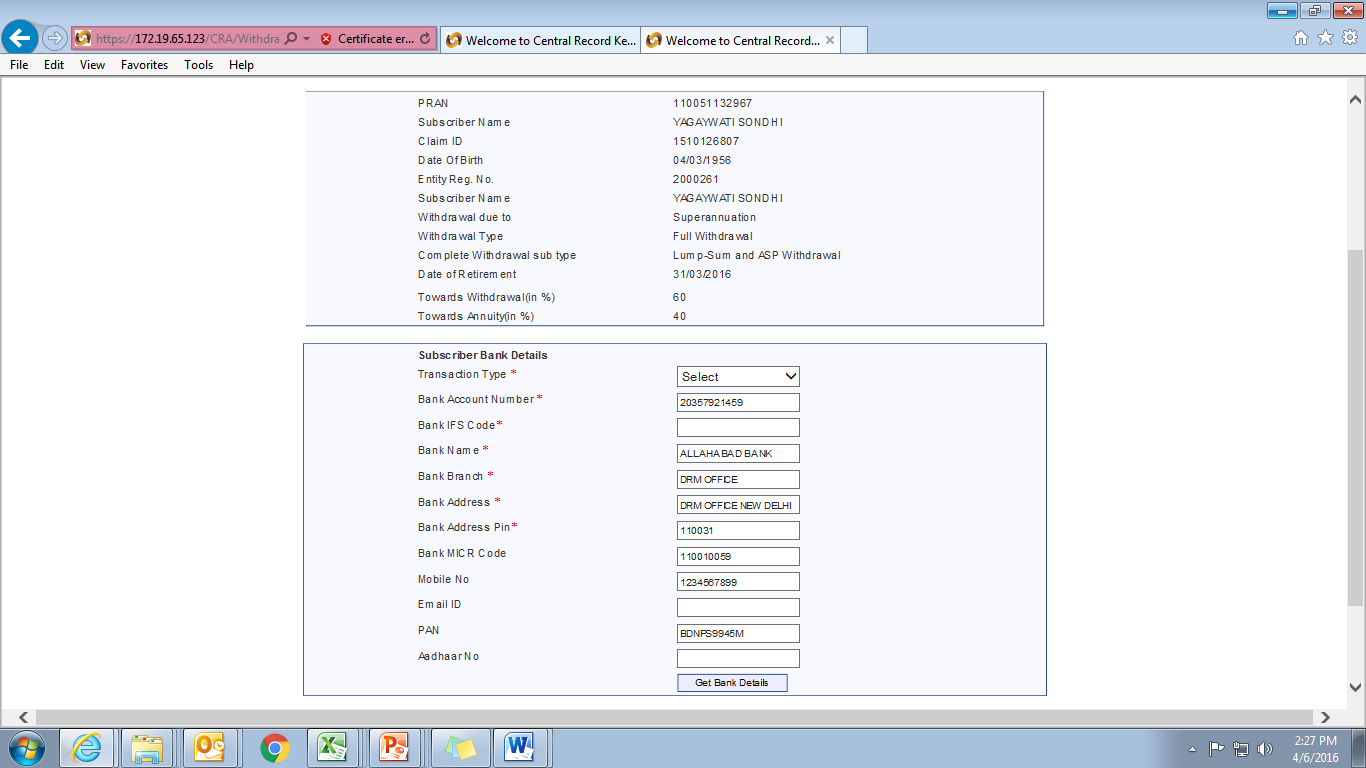 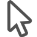 Please enter your bank IFS Code along with your email ID and PAN/Aadhaar number
ALLA0212162
sondhia@gmail.com
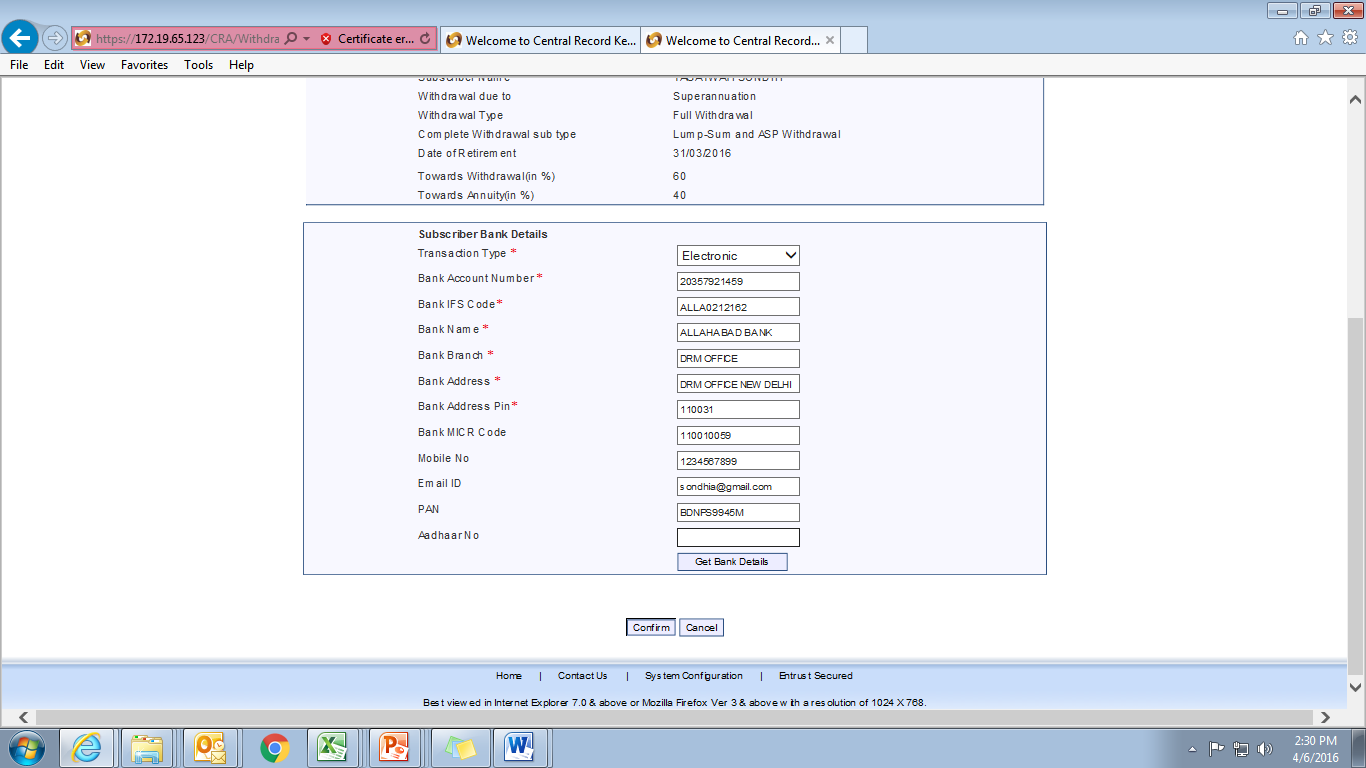 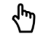 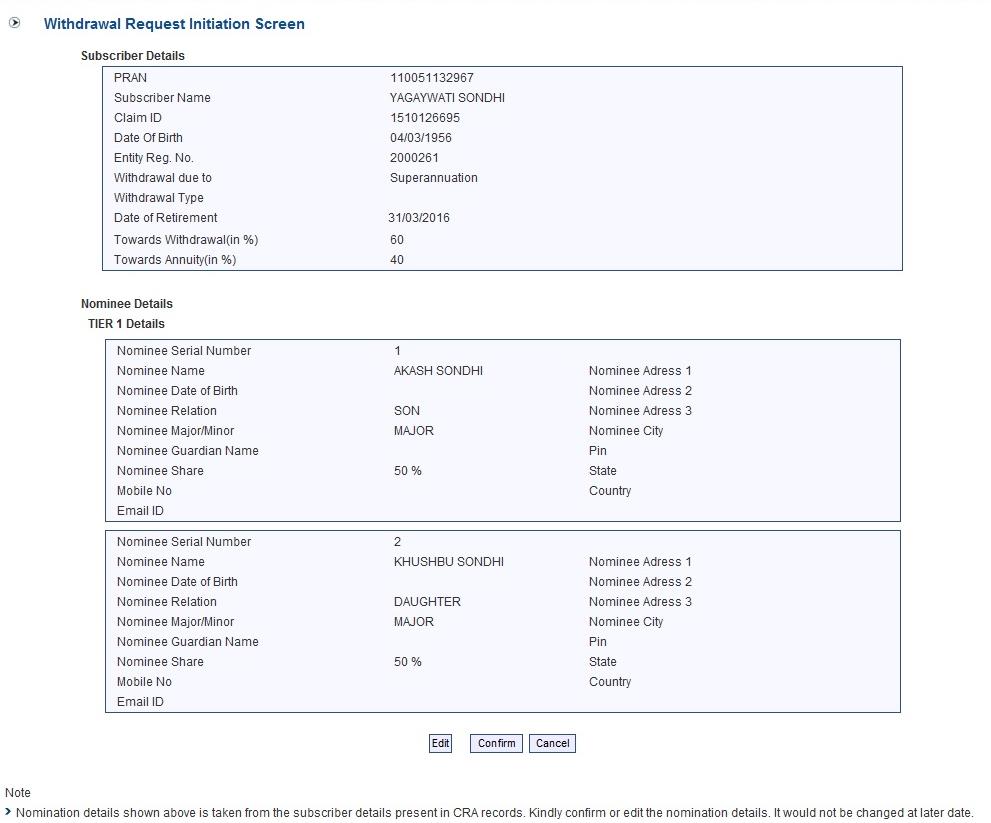 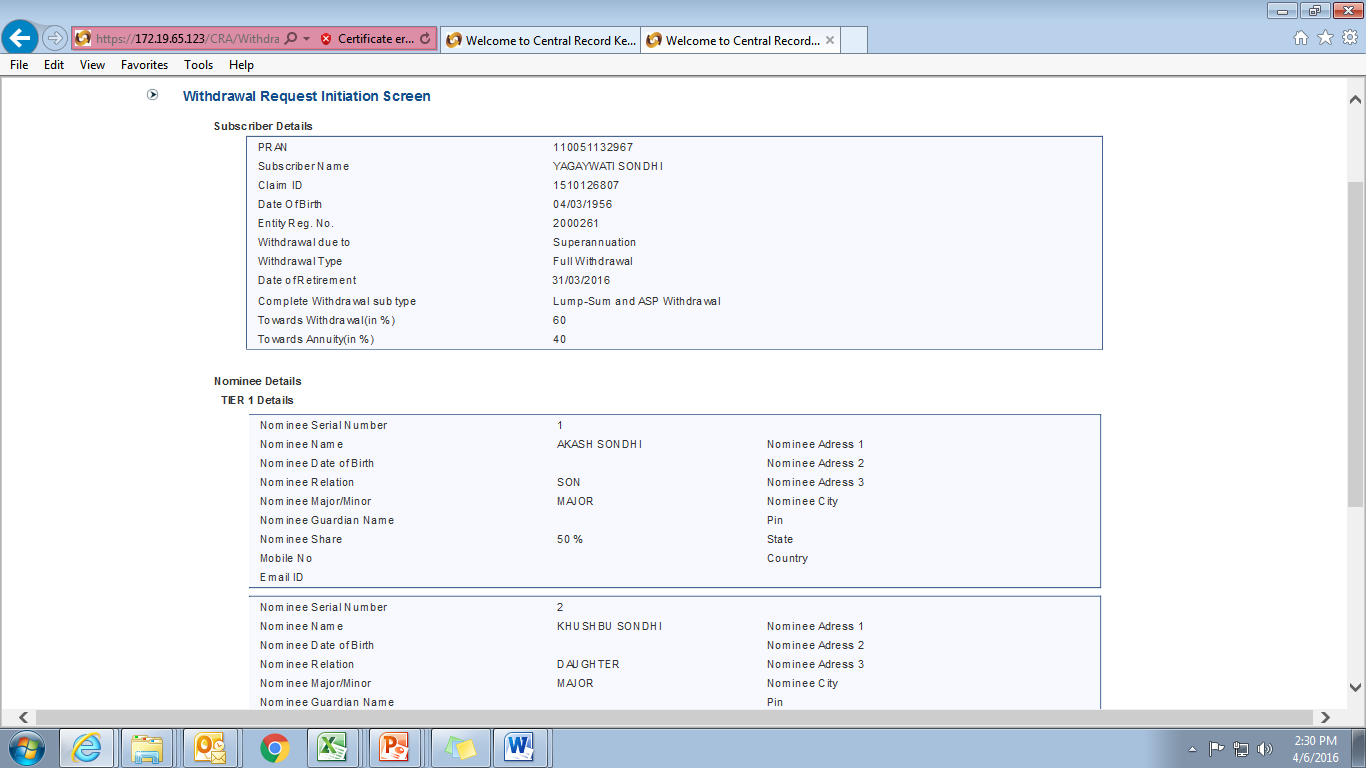 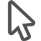 Click “Edit” button to enter/update subscriber  nomination details
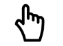 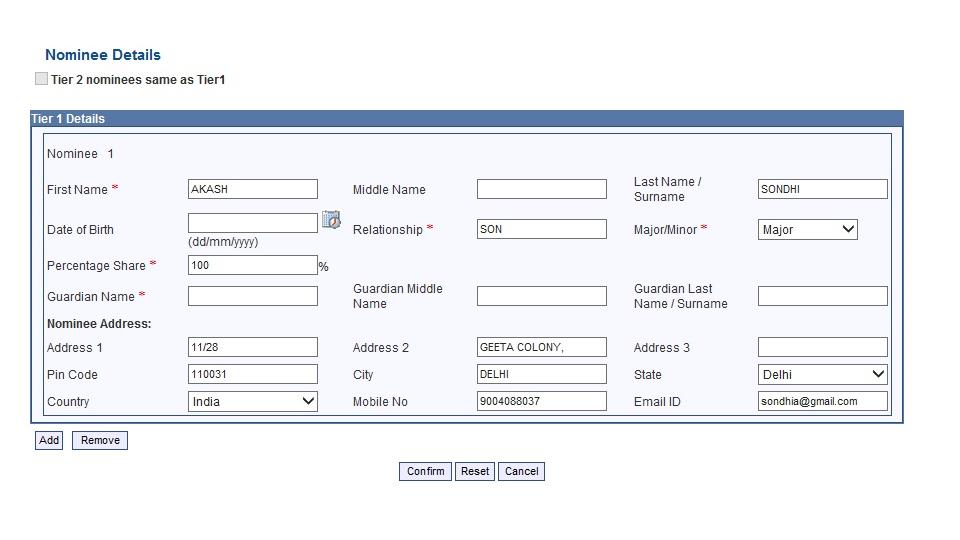 Enter nomination details such as Name, Relationship with nominee, Major/Minor, % Share and in case of minor, Guardian Name. Fields marked by * are mandatory
Click “Add” button if subscriber wants to add additional nominees. Maximum 3 nominees can be added.
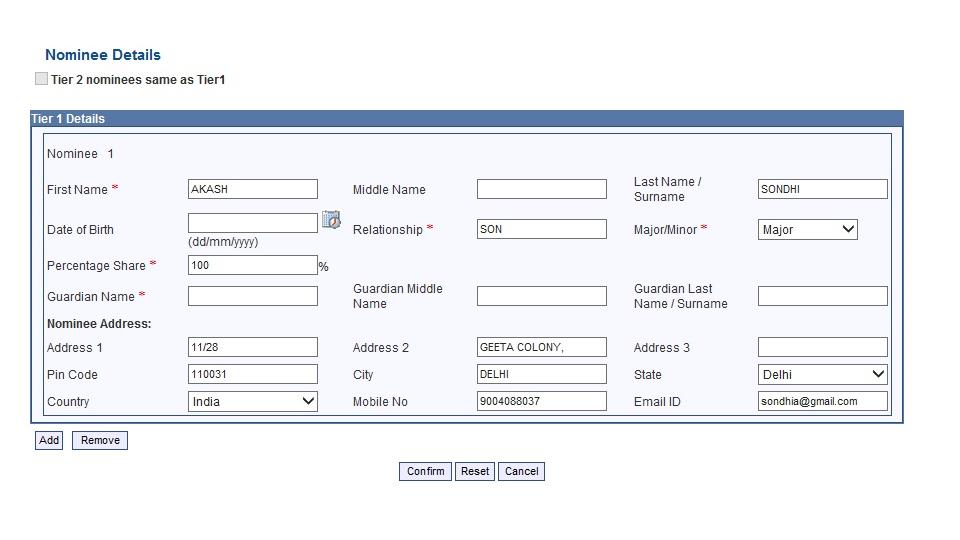 Click confirm button to submit nomination details
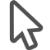 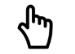 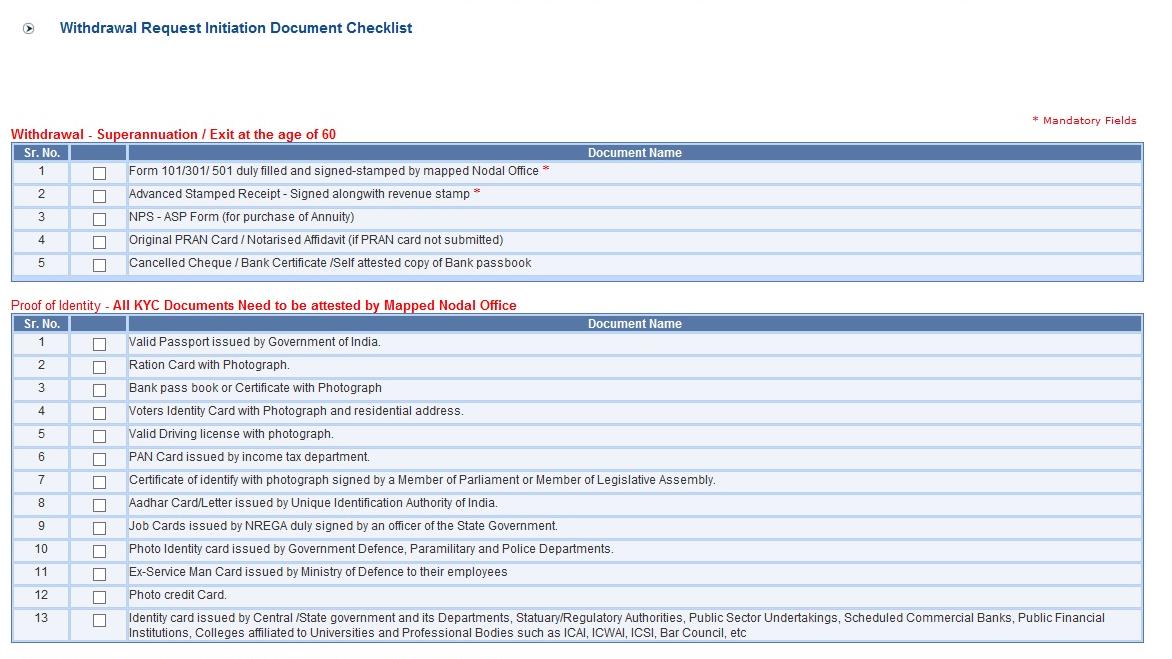 User need to select these two documents
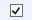 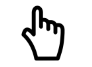 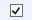 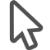 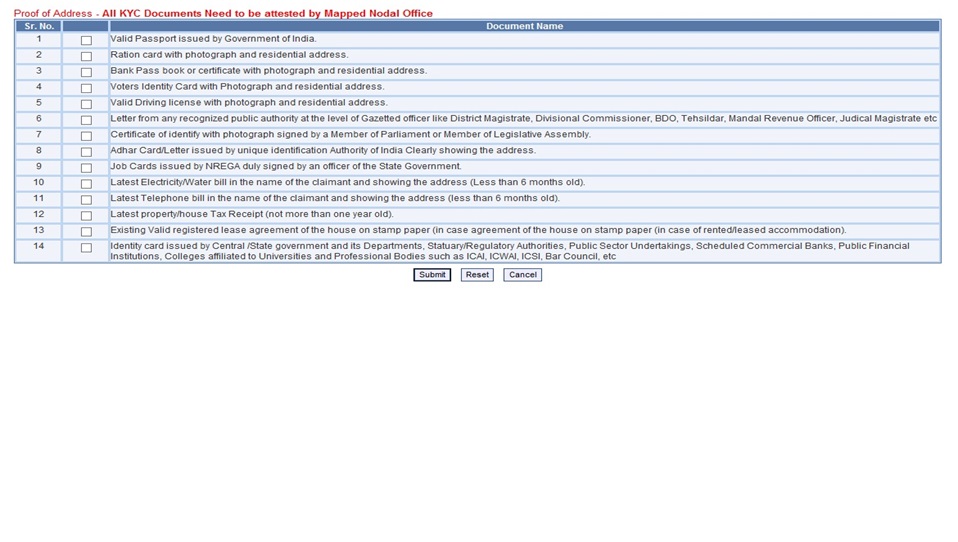 Subscriber will click on “submit” button to complete  withdrawal request
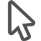 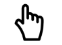 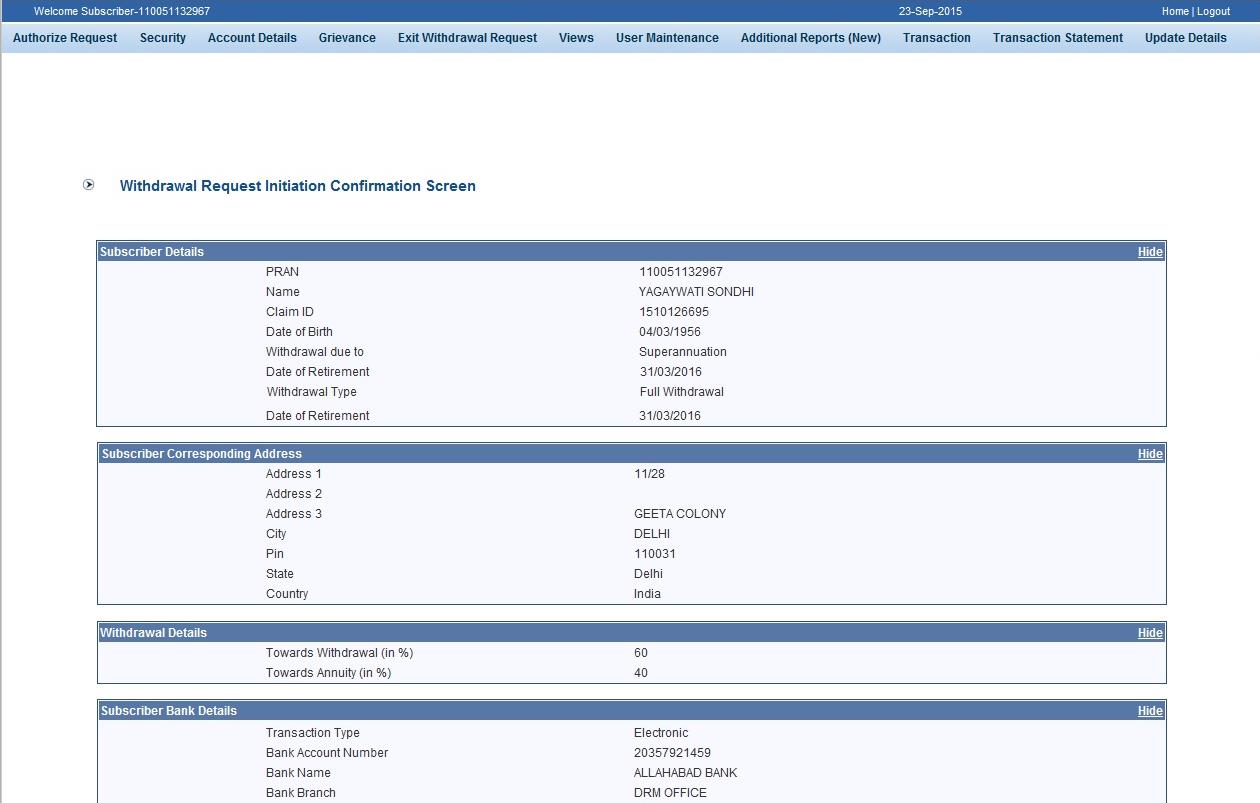 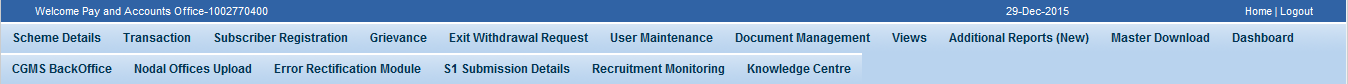 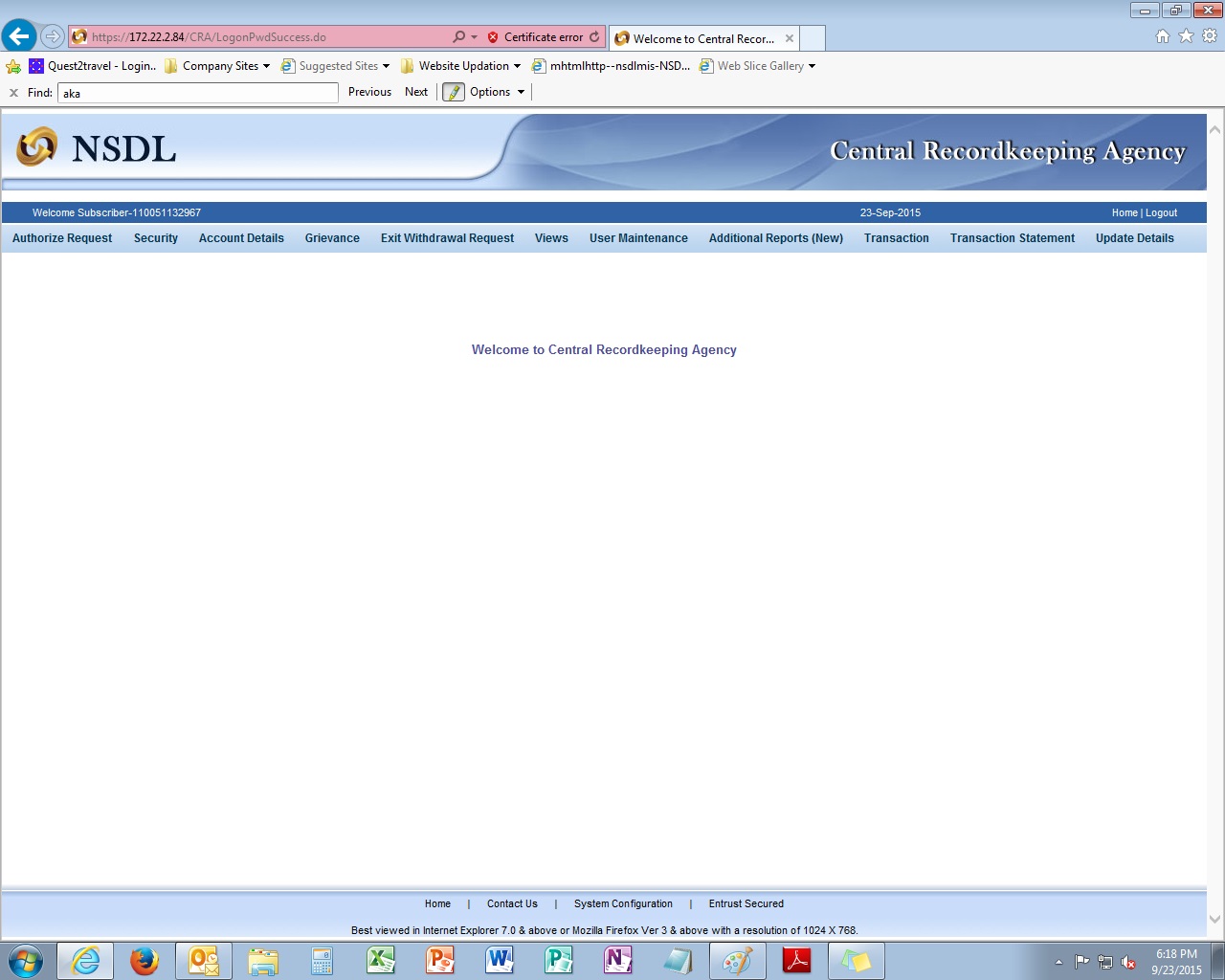 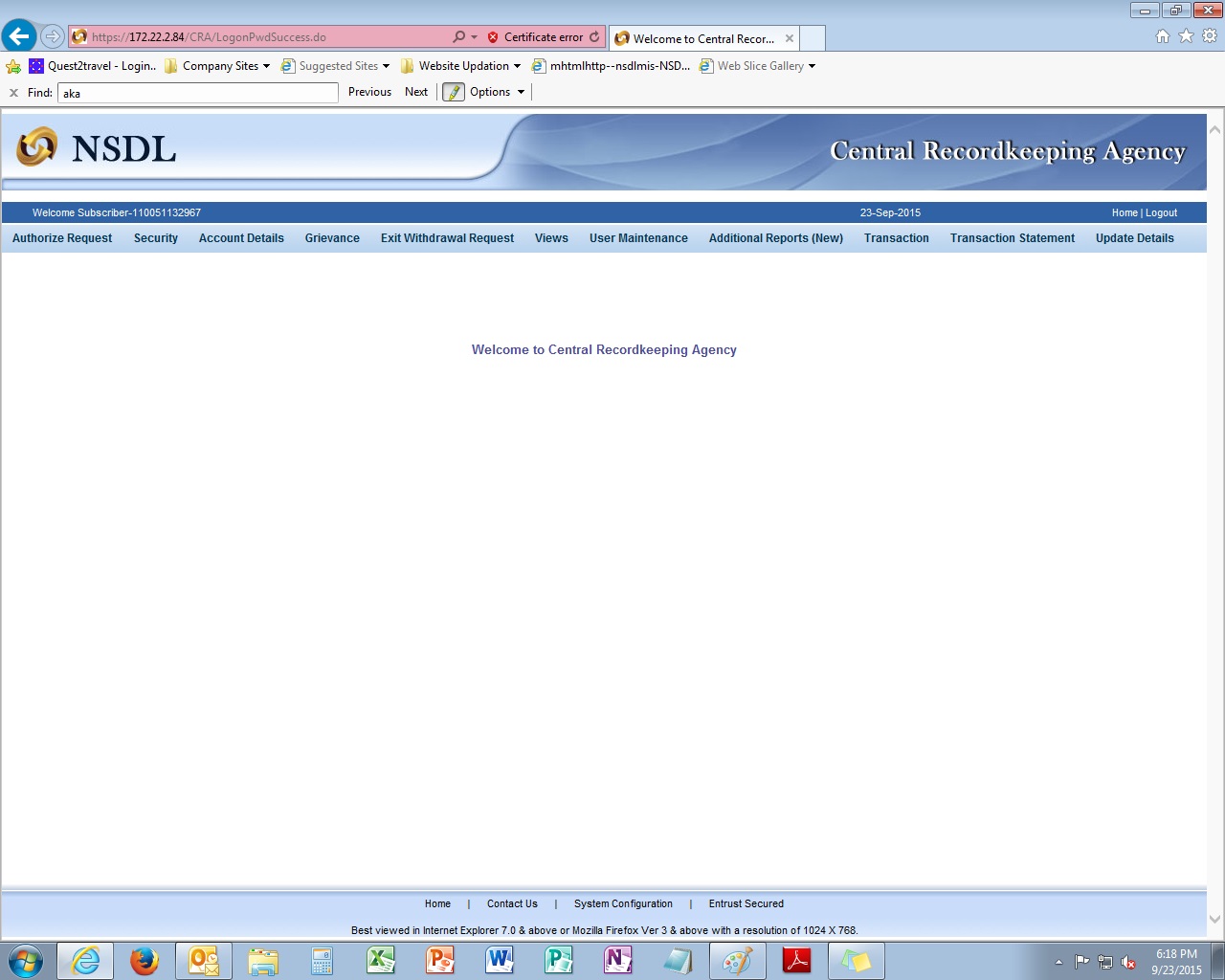 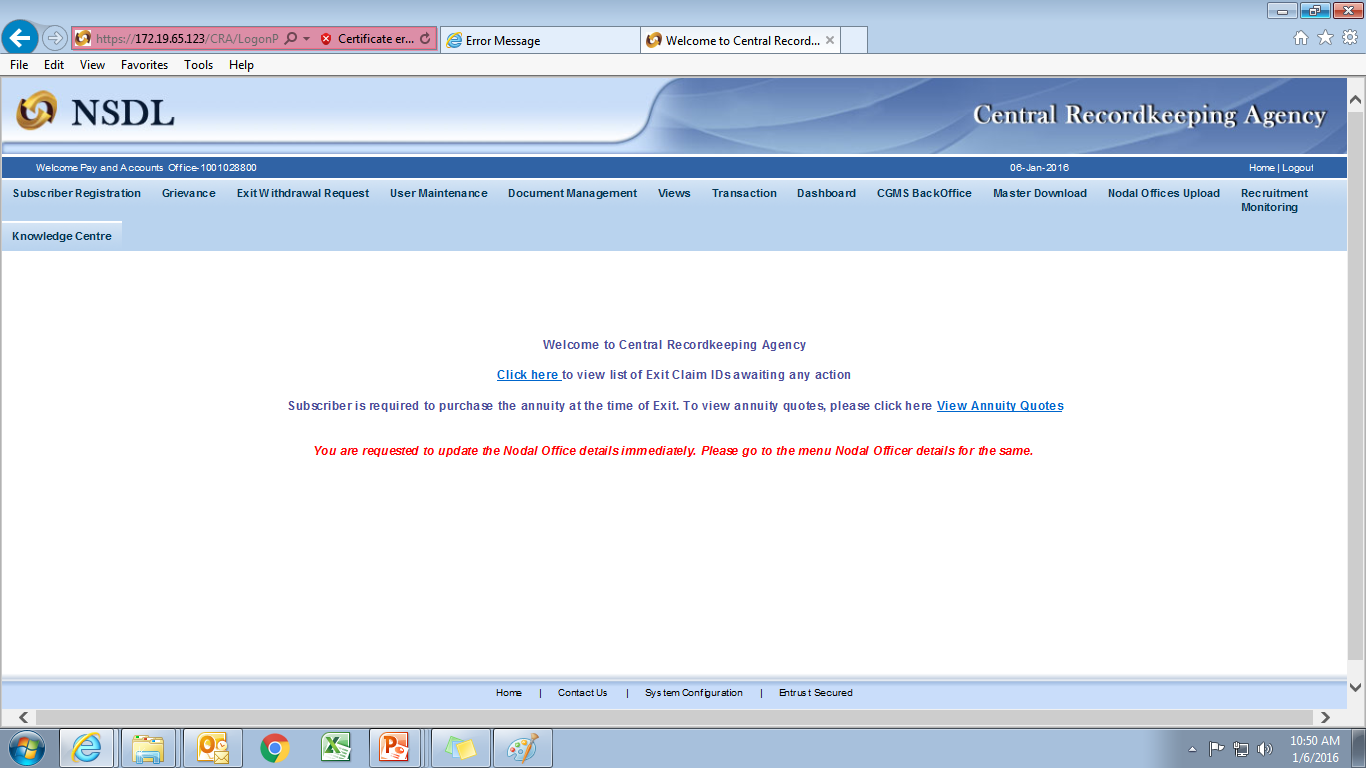 User to verify all the submitted details and then click on “Confirm” button
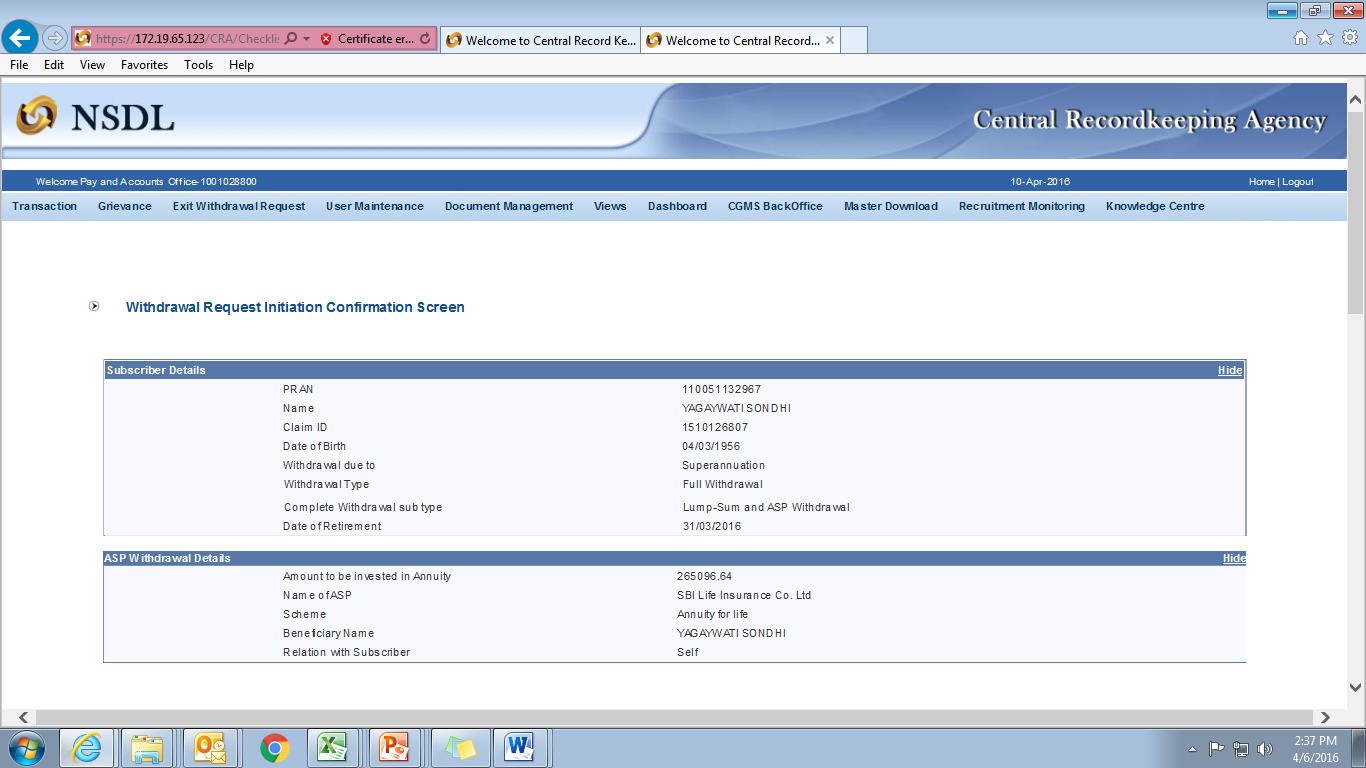 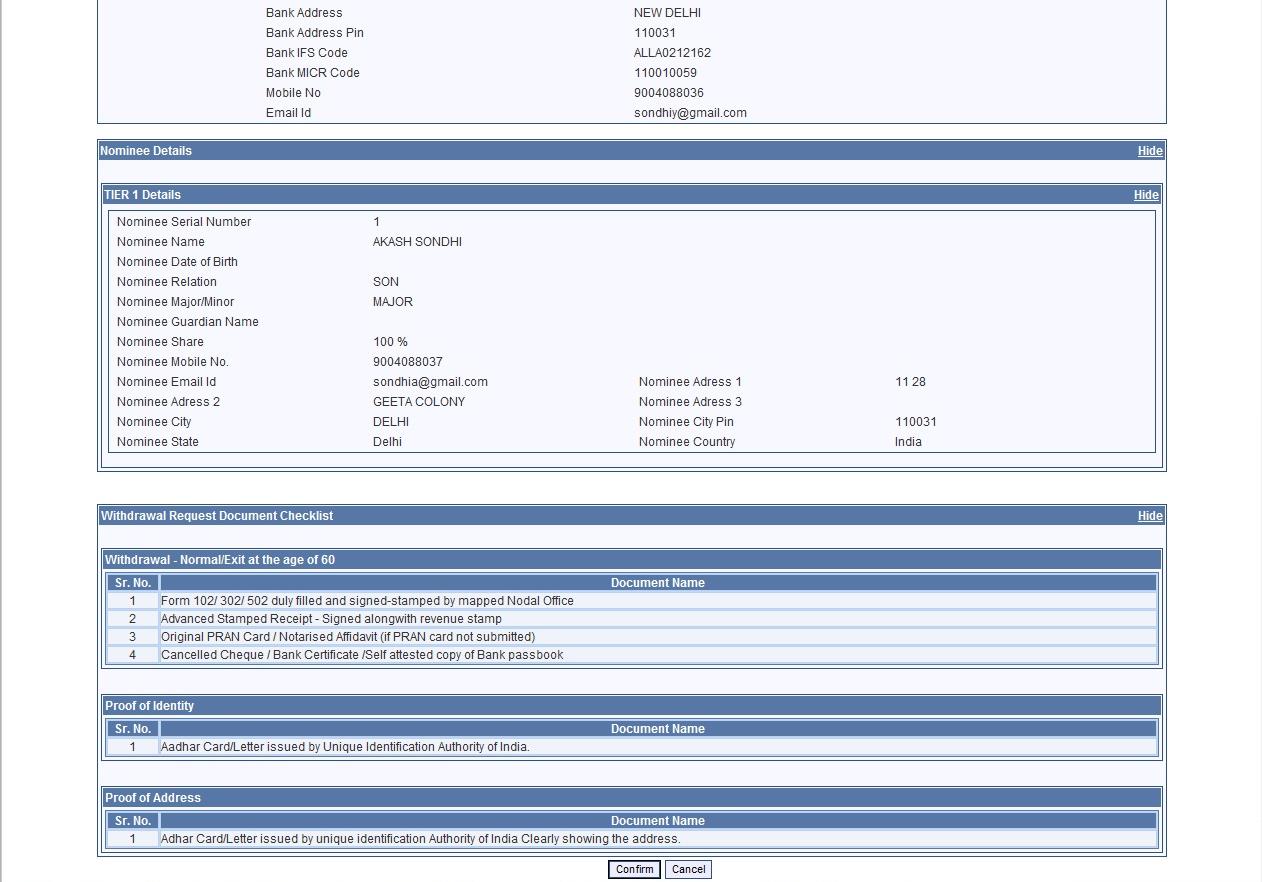 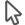 Click on “Confirm” button
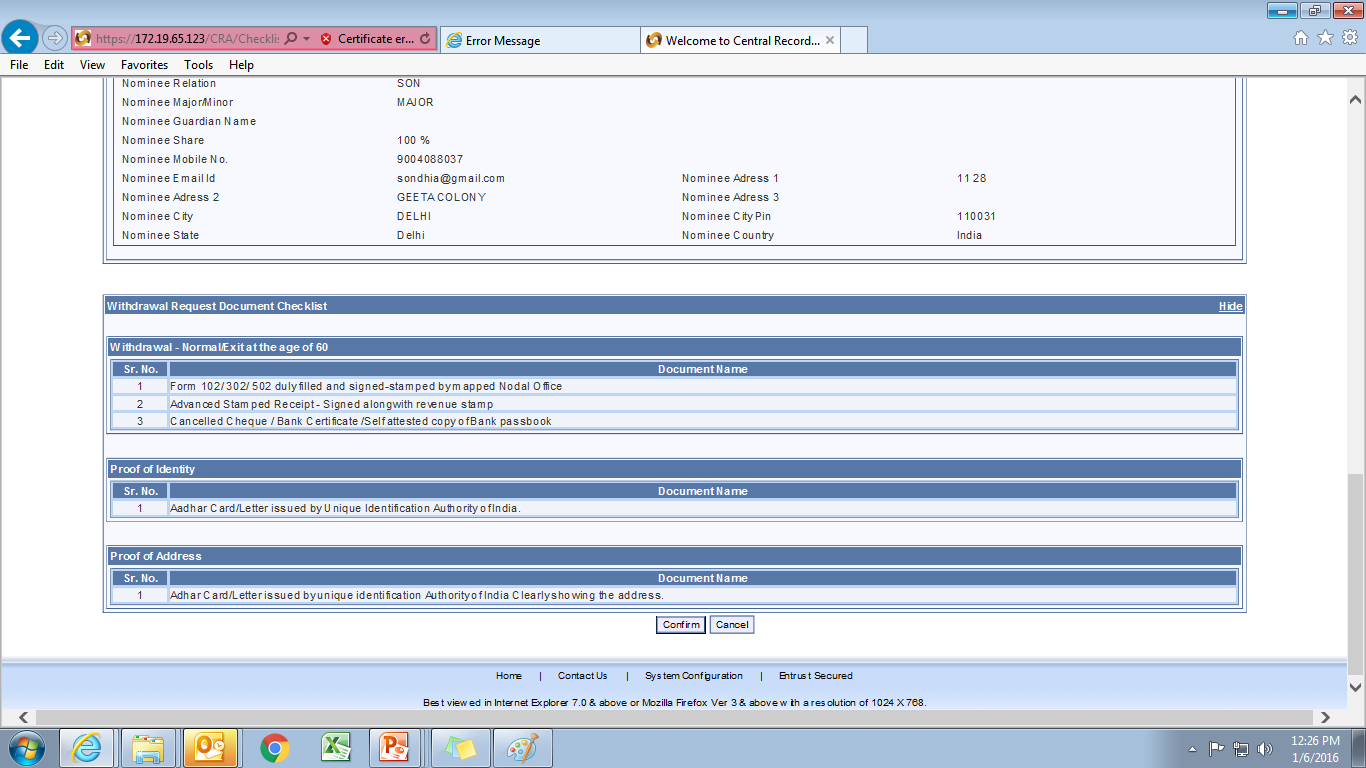 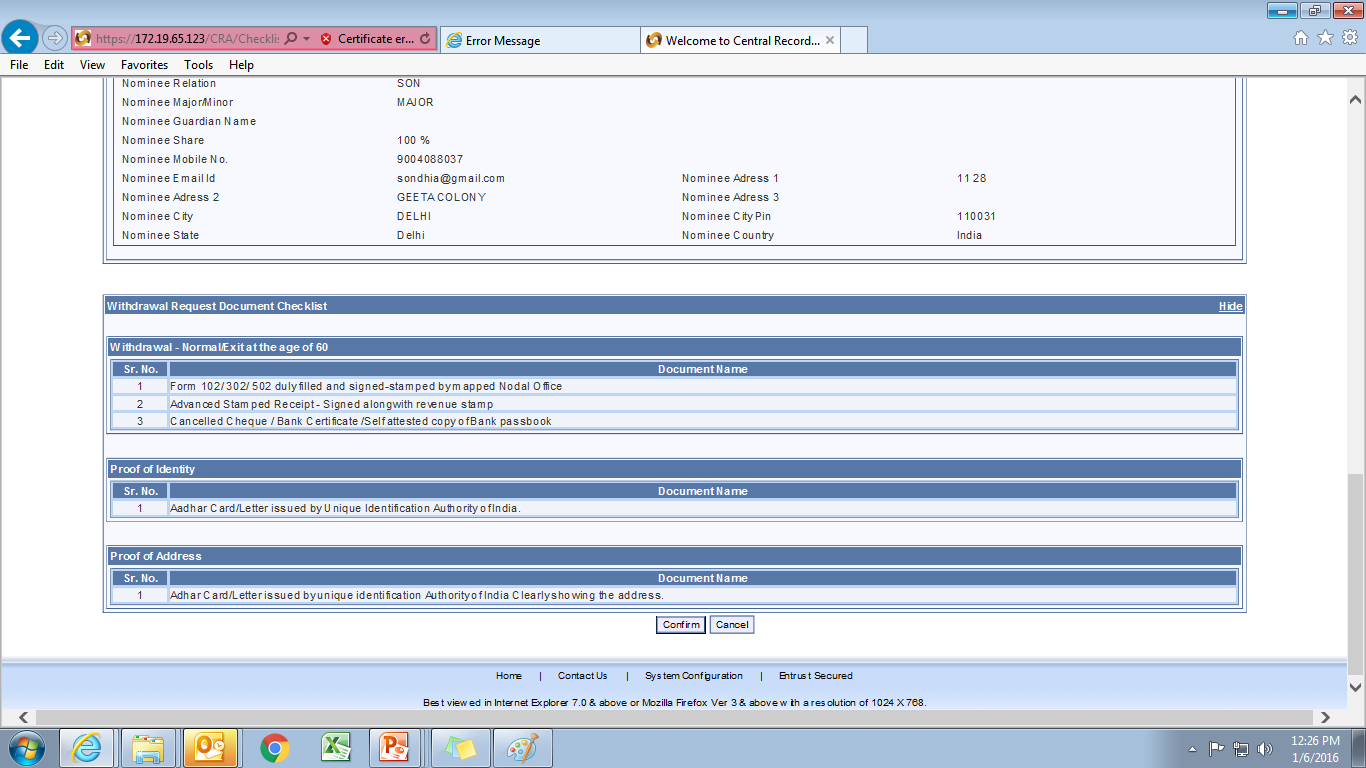 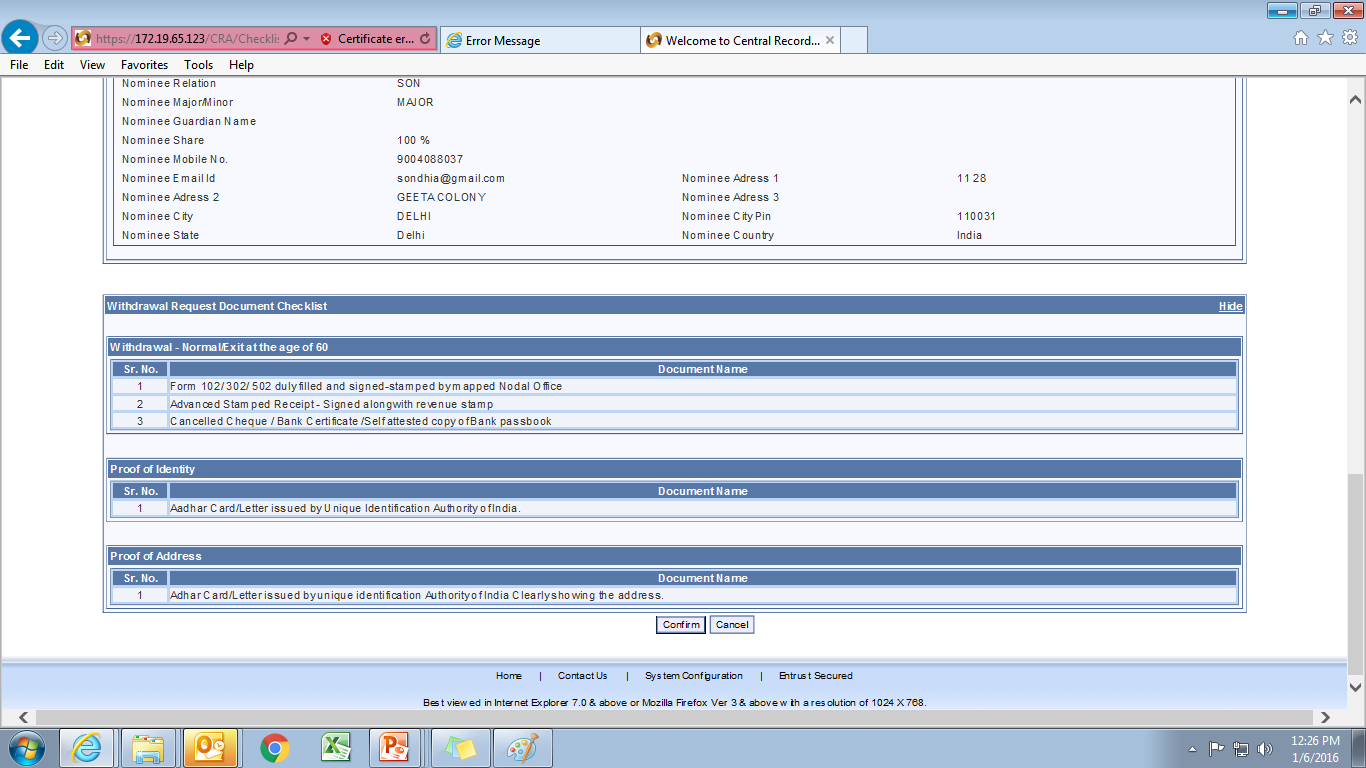 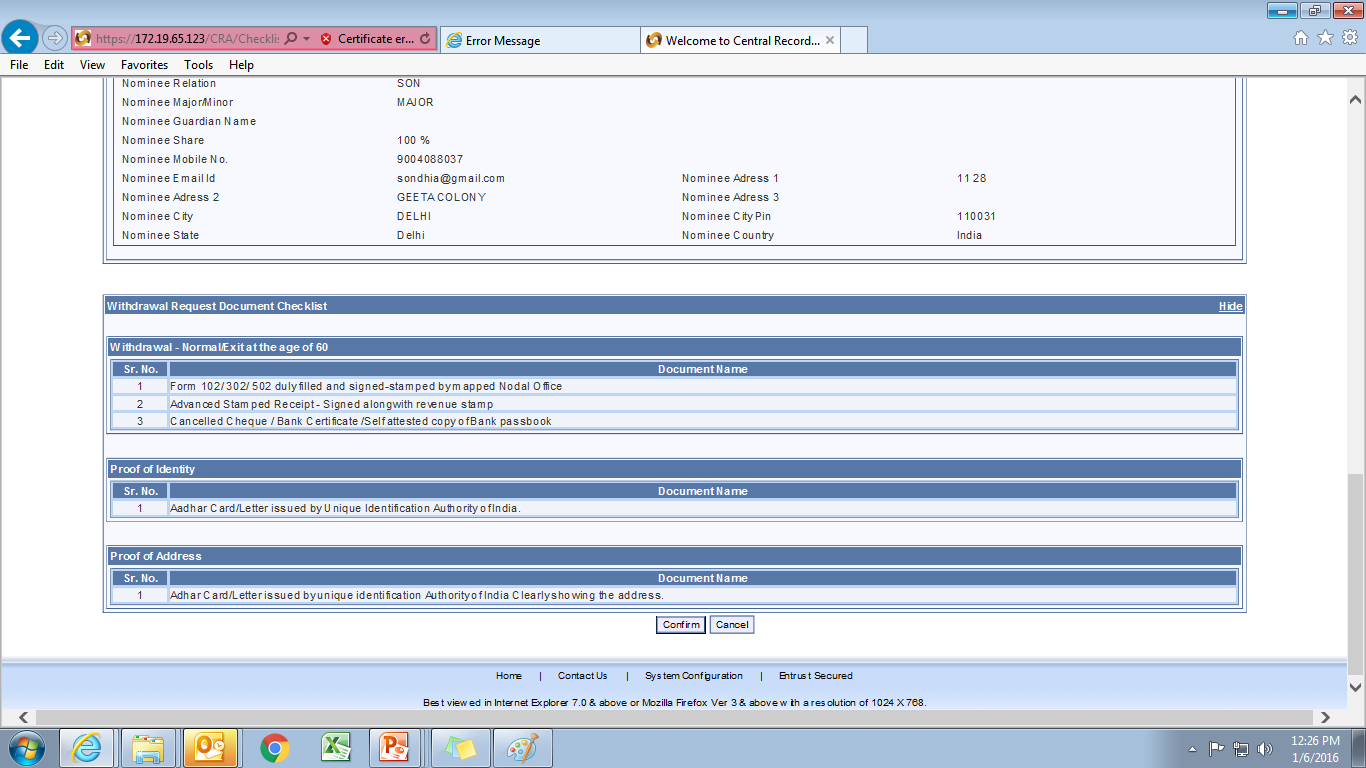 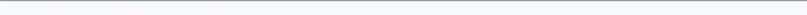 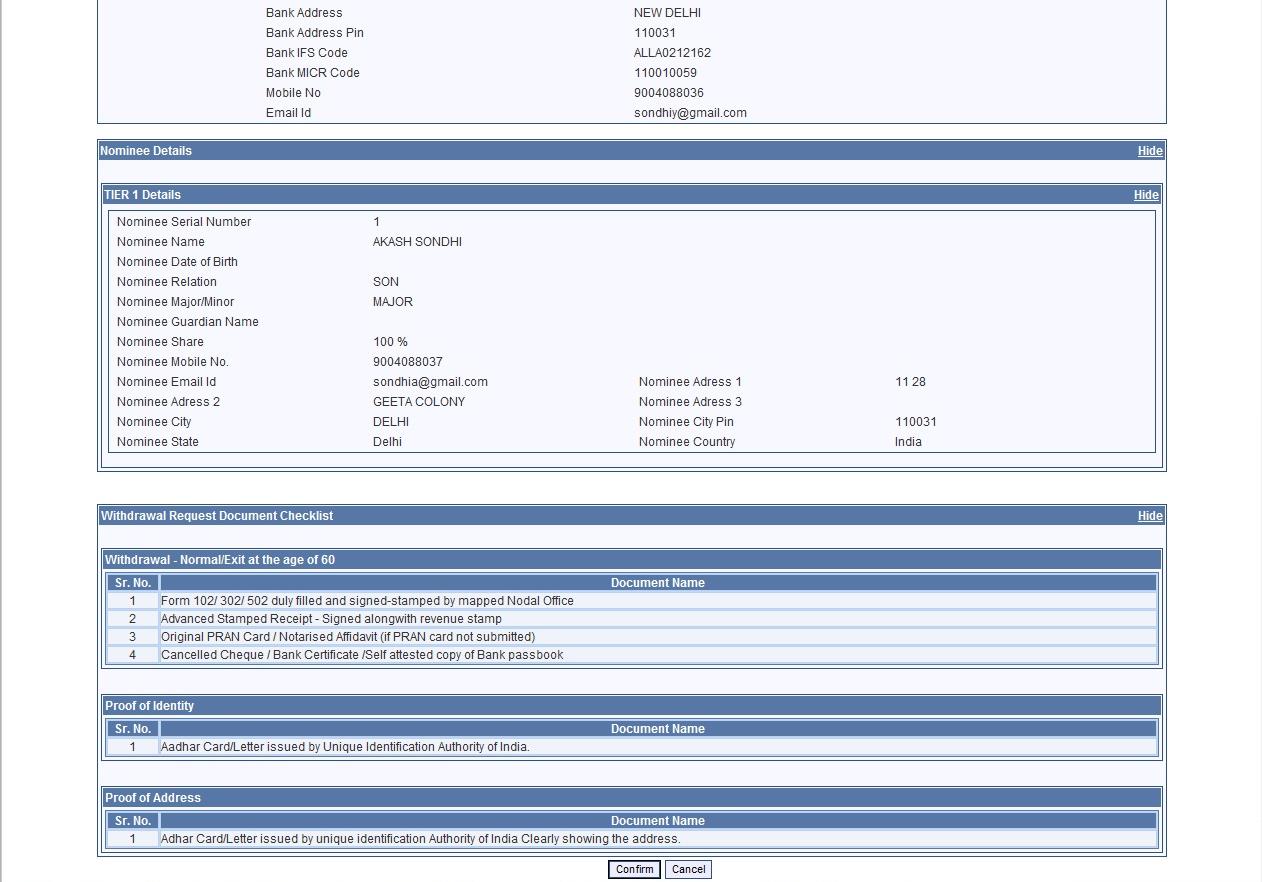 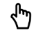 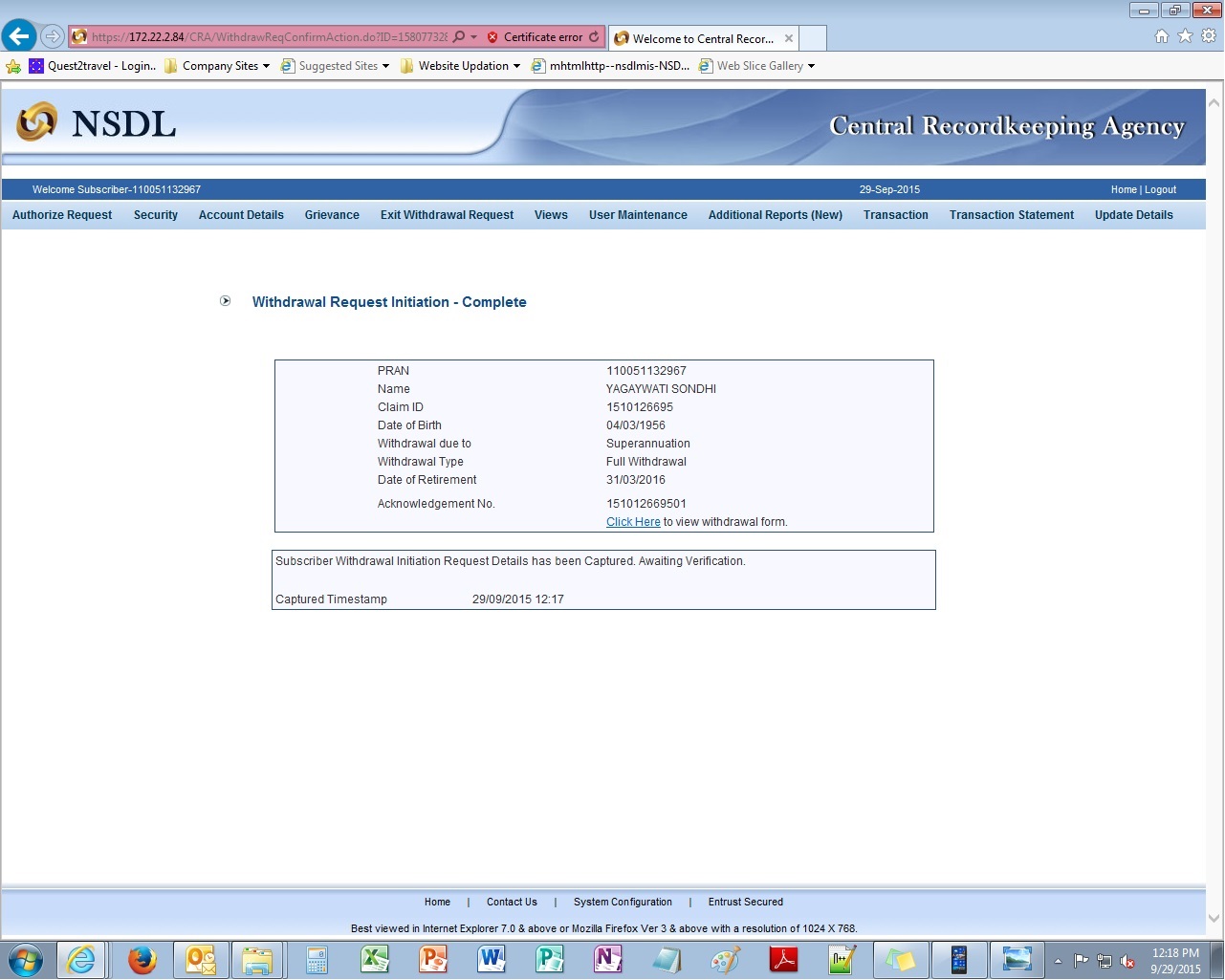 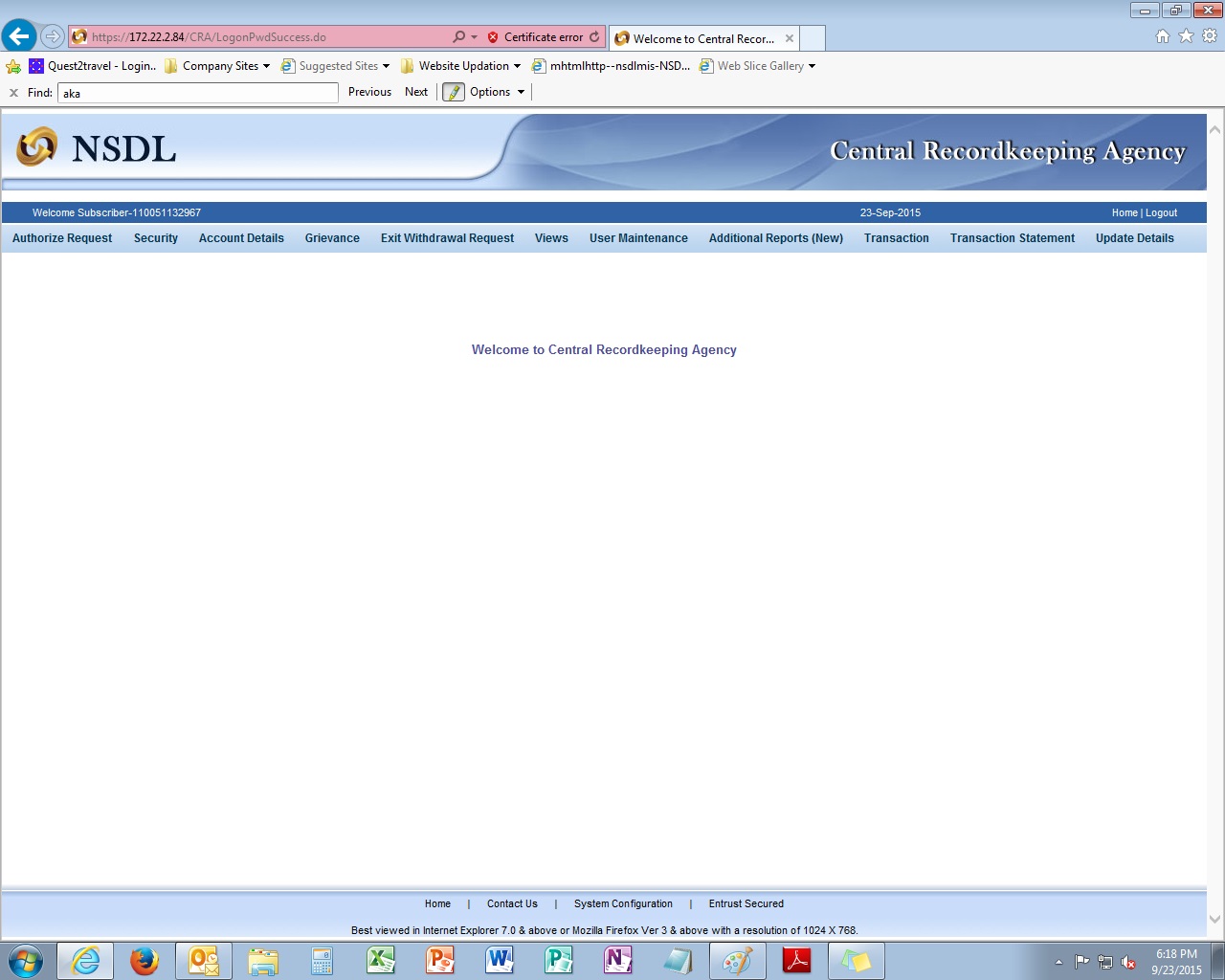 Once the withdrawal request is captured successfully, an Acknowledgement Number will be generated. You can view and print your withdrawal form by clicking on the highlighted link.
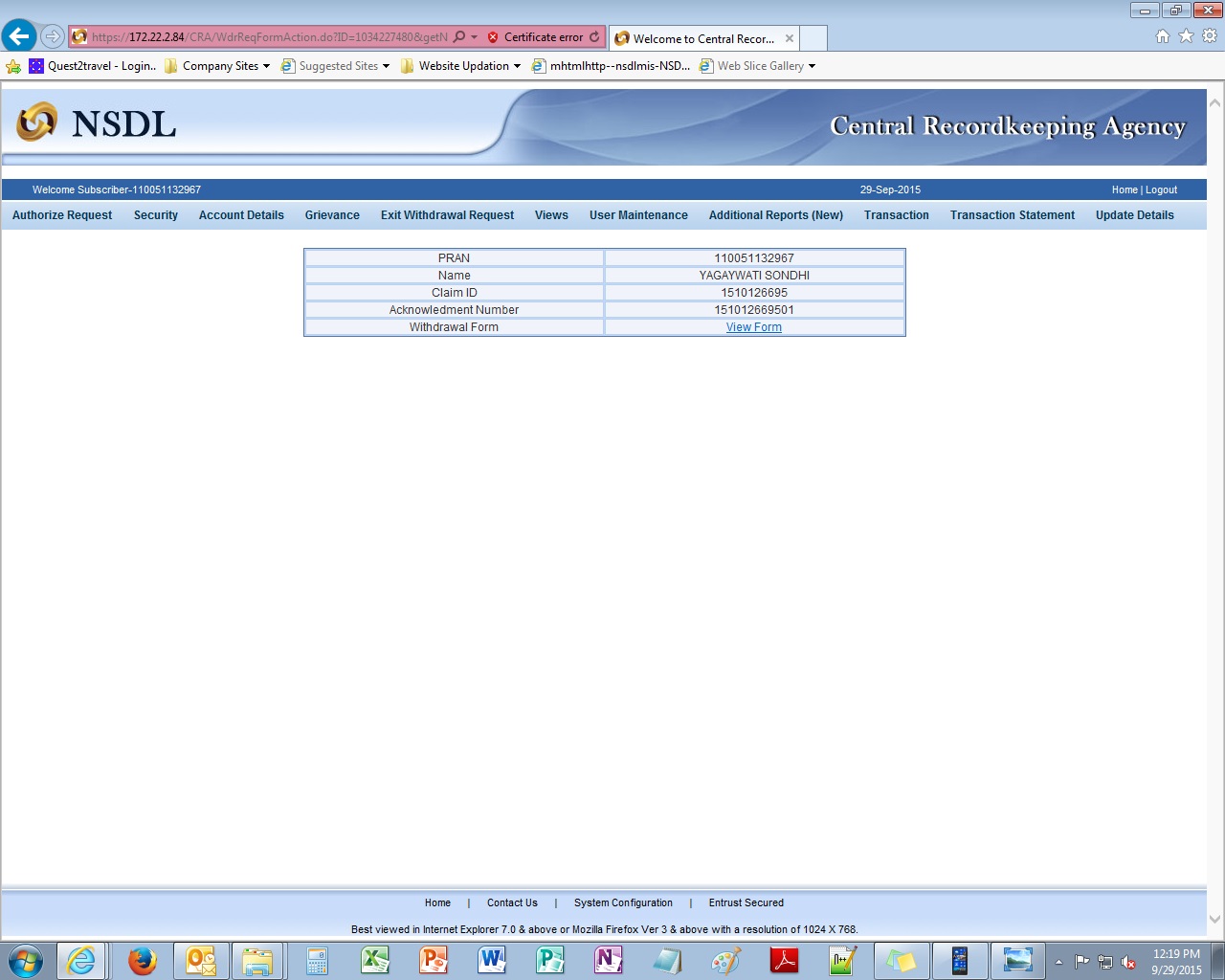 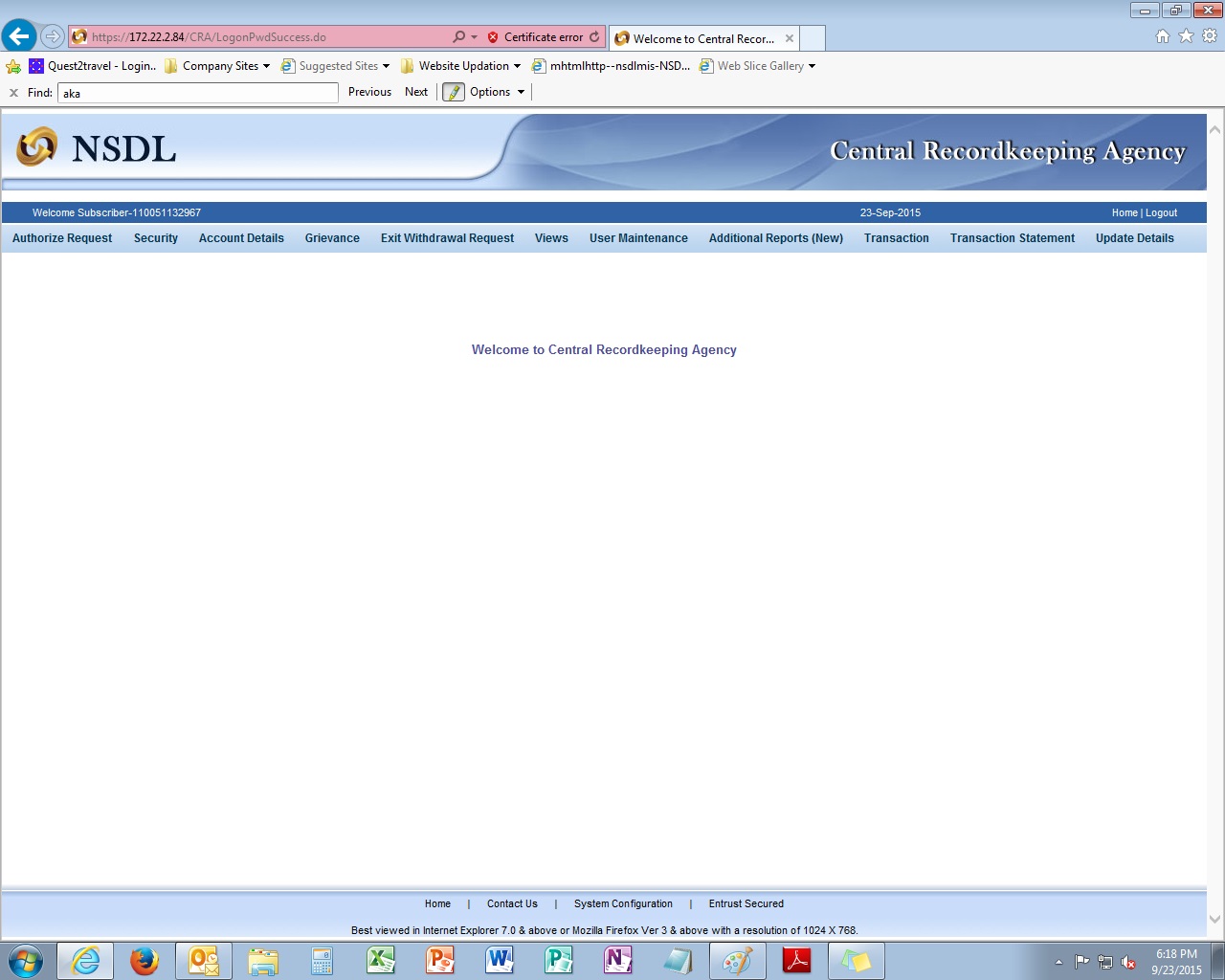 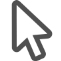 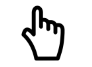 After successful Submission
Print the form, paste photograph & sign across photograph for self attestation and submit the Form to respective Nodal Office or POP-SP
Subscriber also need to submit all KYC documents 
For Government subscribers, Nodal Office will submit Annexure I
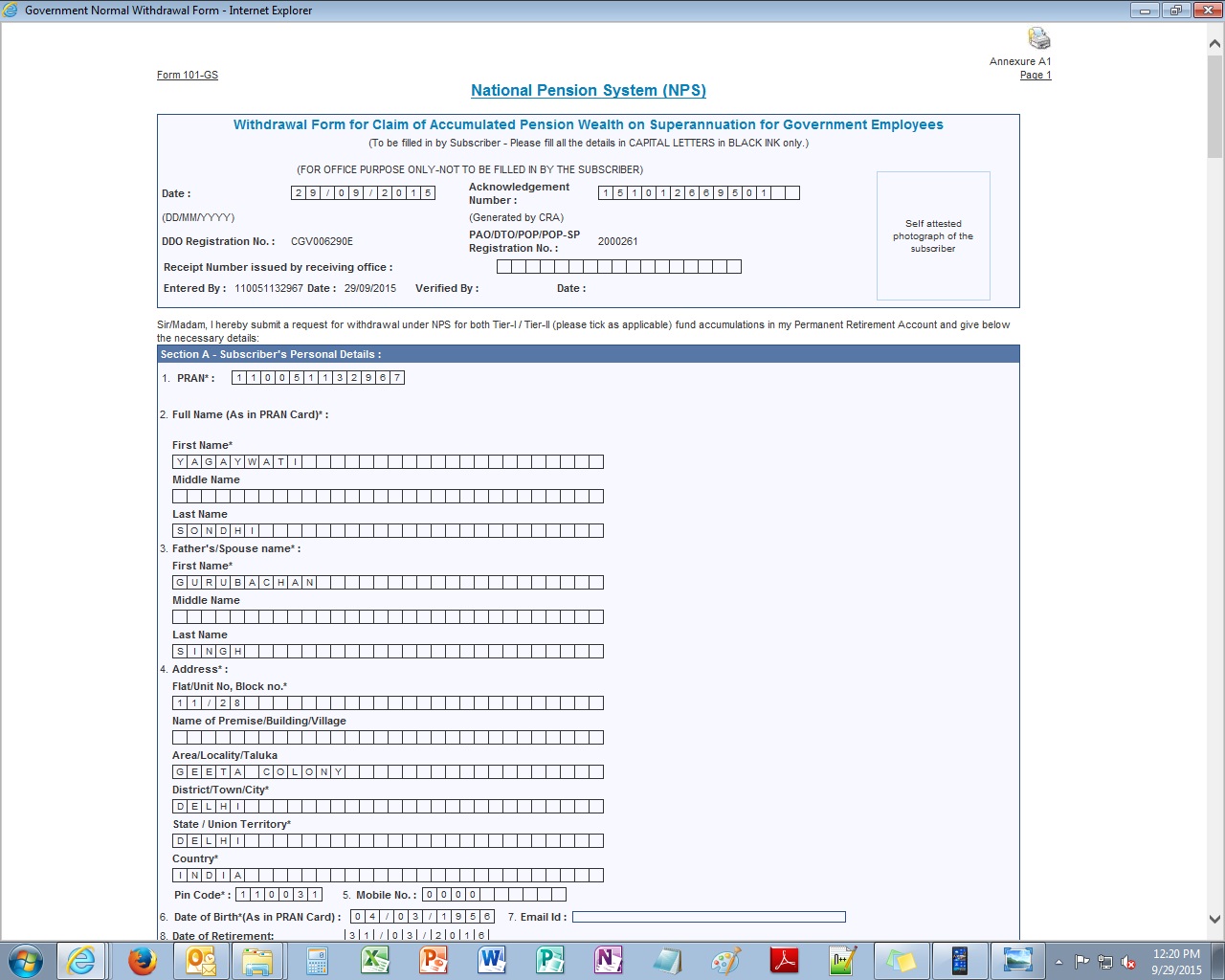 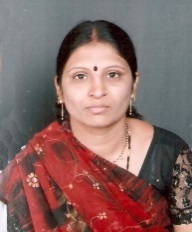 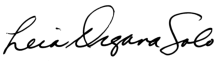 Subscriber needs to affix latest coloured photograph and sign across the photo for self attestation. Please ensure your signature matches with CRA records.
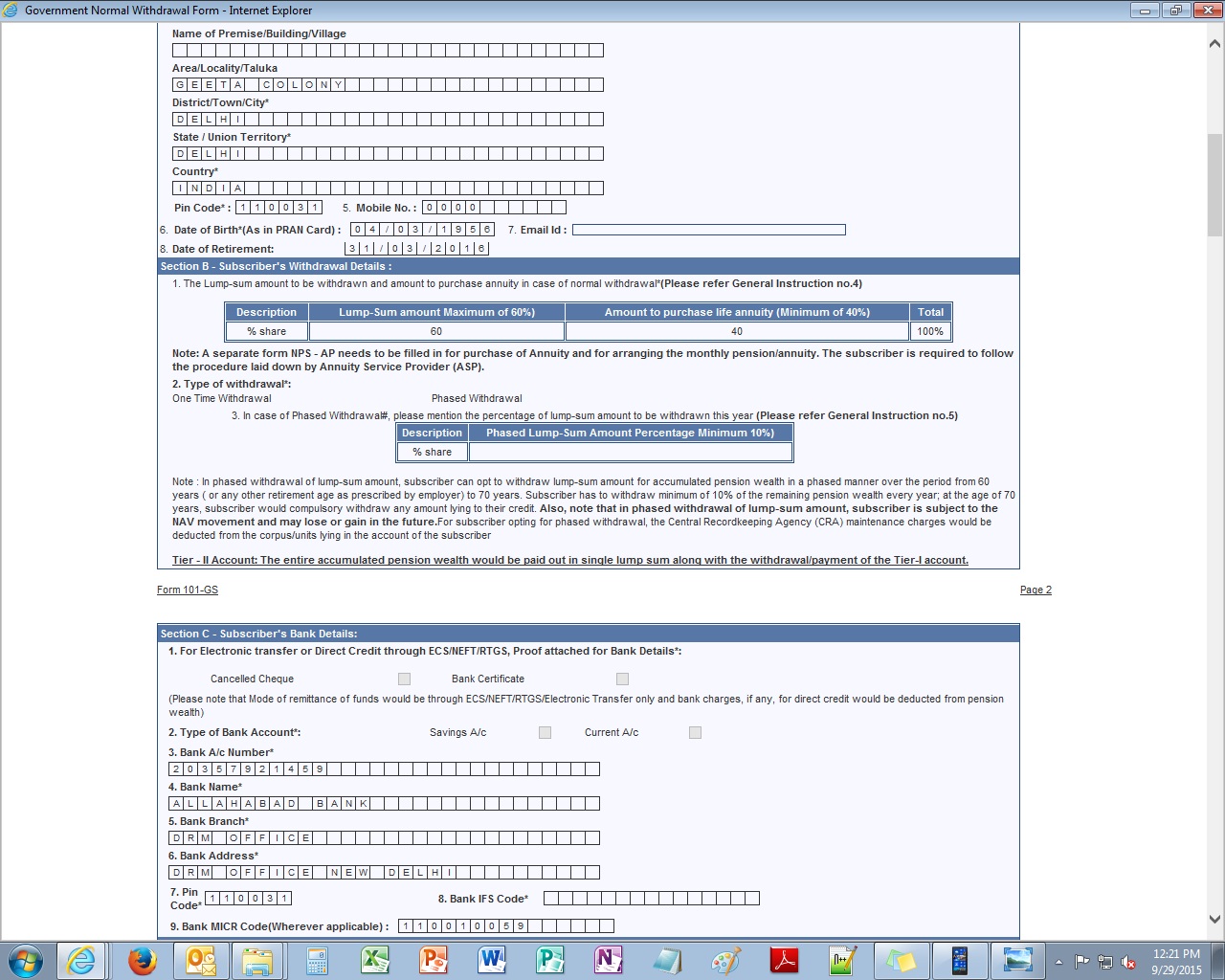 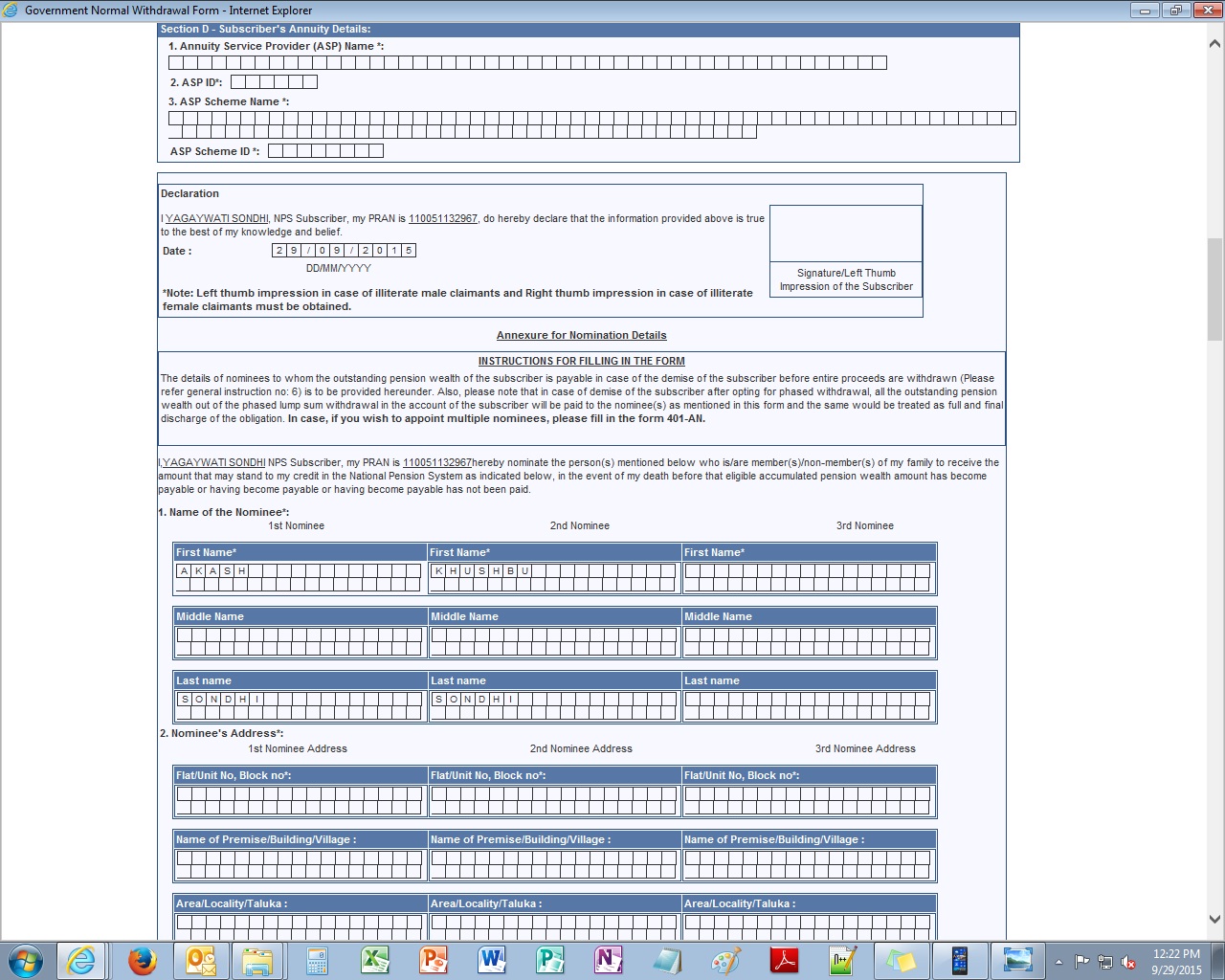 L  I  F  E     I   N S  U R A  N C E     C O R  P O R  A T  I  O N     O F      I   N D  I  A
A  S P  0 0  4
A N N  U I   T Y     P  A  Y A B  L  E     F O R     L  I  F  E     W  I  T  H     1  0  0 %     A N N U  I   T Y     P  A Y  A B  L E     T O     S P  O U S 
E     O N    D  E A T  H     O  F     A N N U  I  T  A  N  T    W  I T  H     R E  T U  R N     O N     P  U R C H  A S E      O F     A N  N U I   T  Y
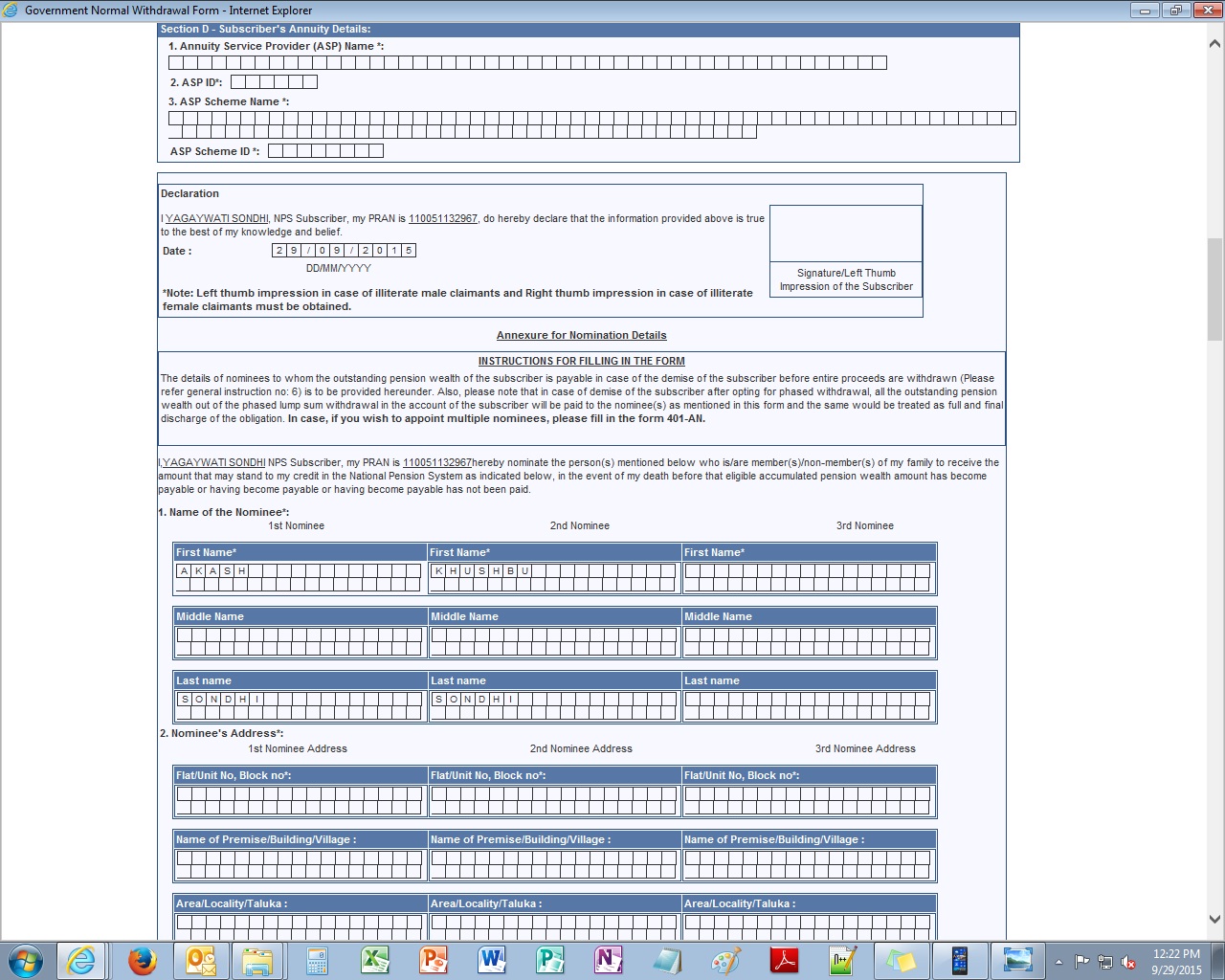 A S  0  0 4  0  0  4
Subscriber has to sign within the Box. Please ensure your signature matches with CRA records.
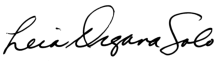 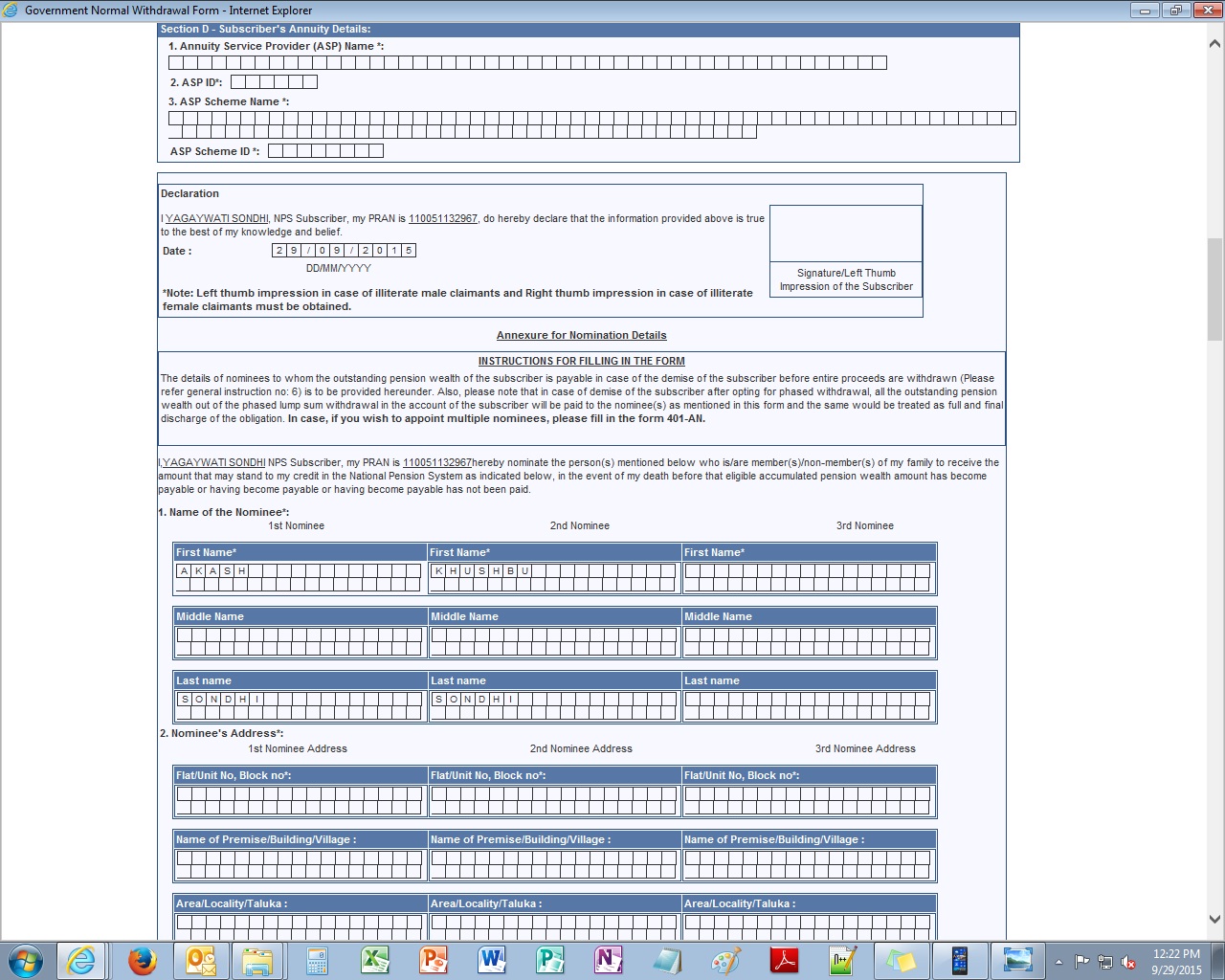 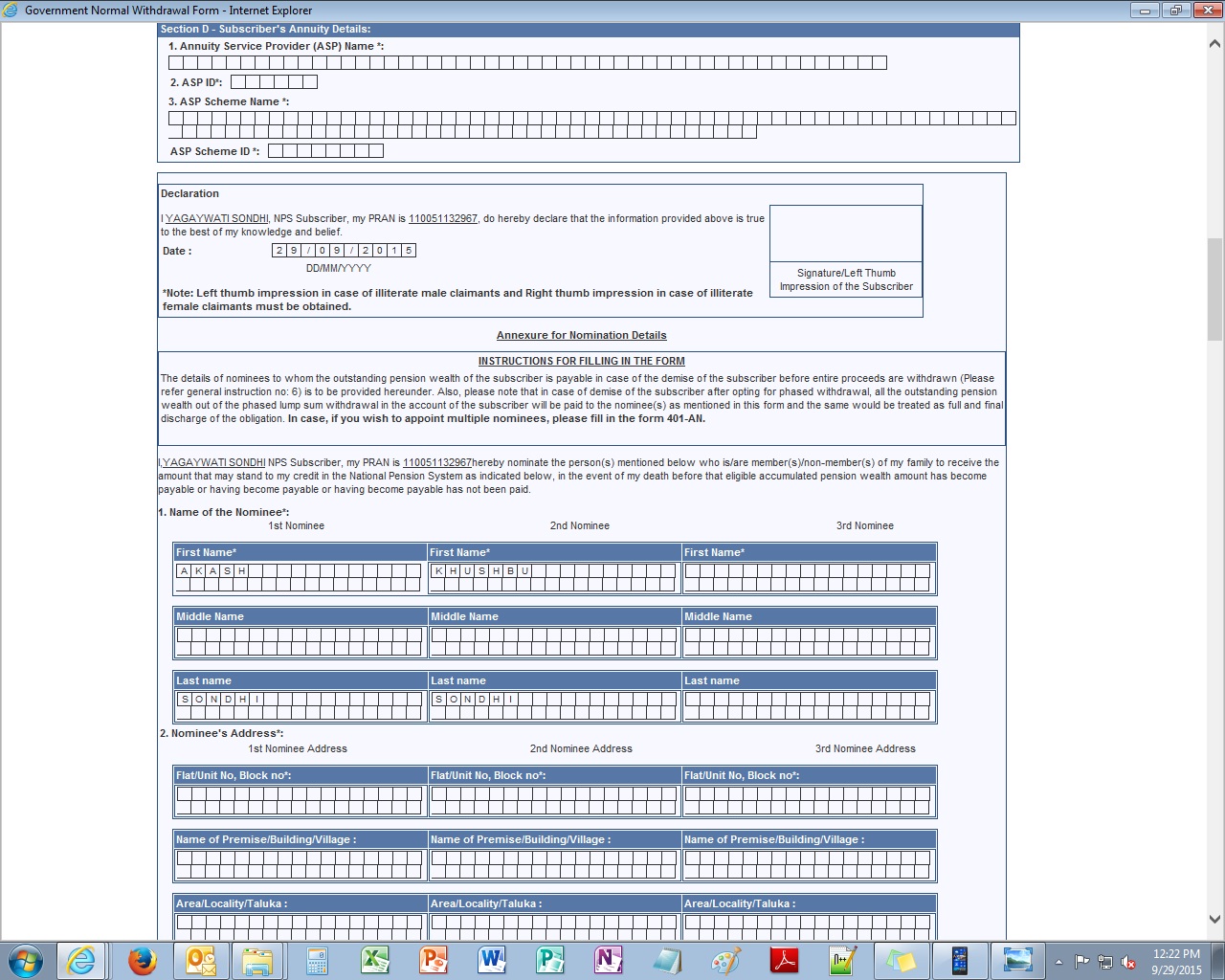 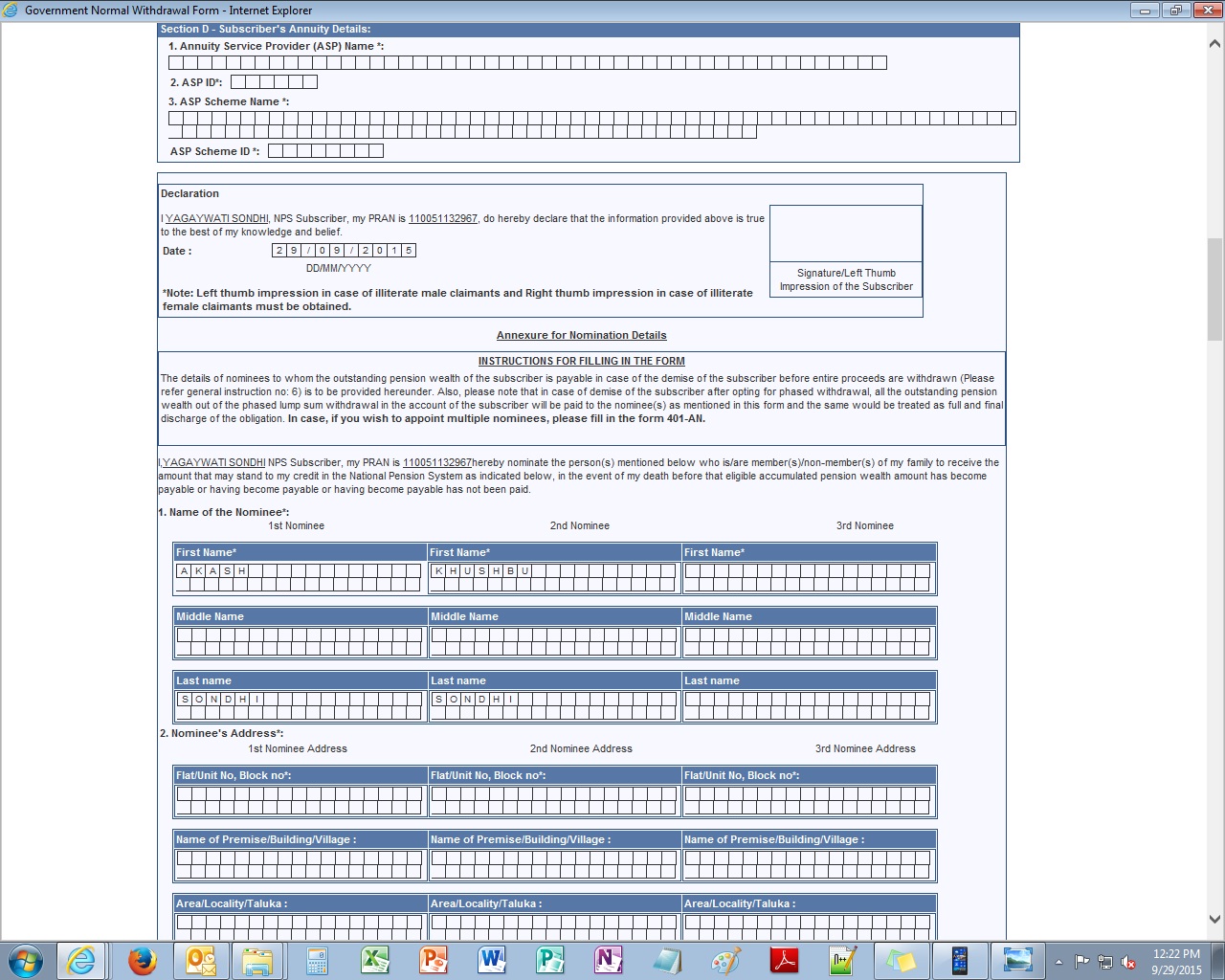 1   1  /  2  8 G  e  e  t  a   C o  l  o  n   y
D  e   l  h  i
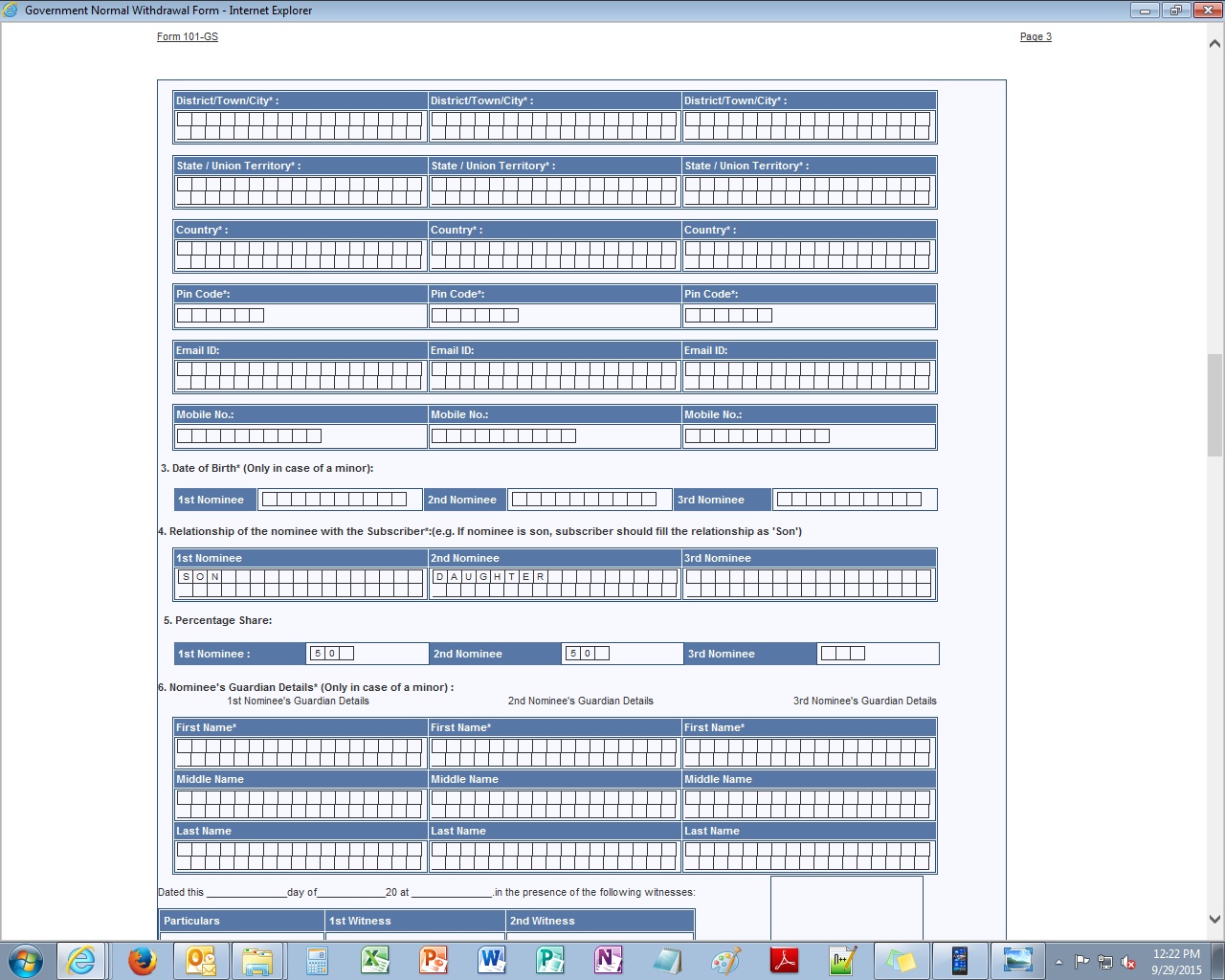 D  e   l  h  i
D  e   l  h  i
I  n  d  i  a
1  1 0  0  3  1
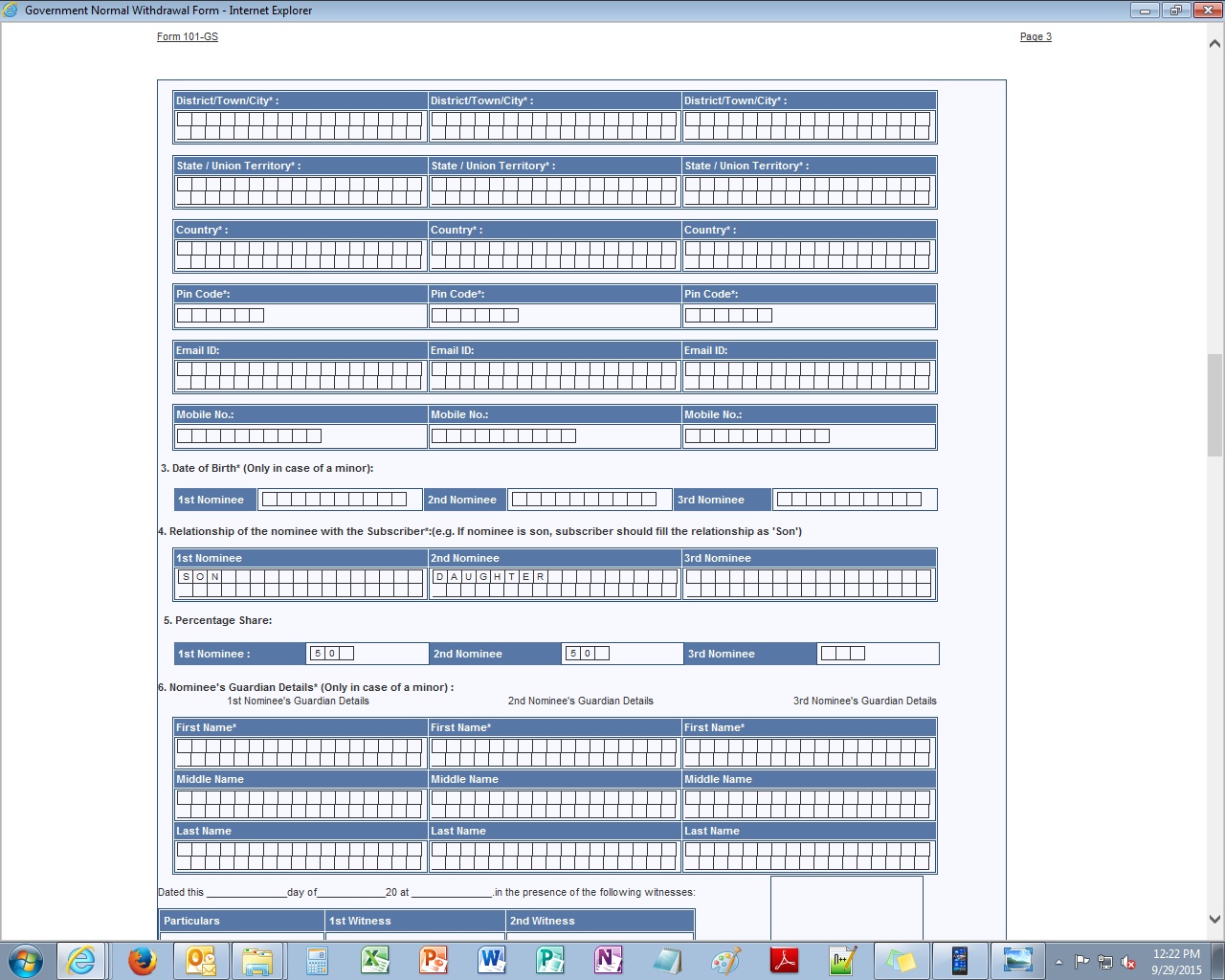 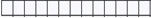 1  0 0
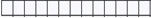 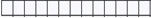 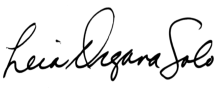 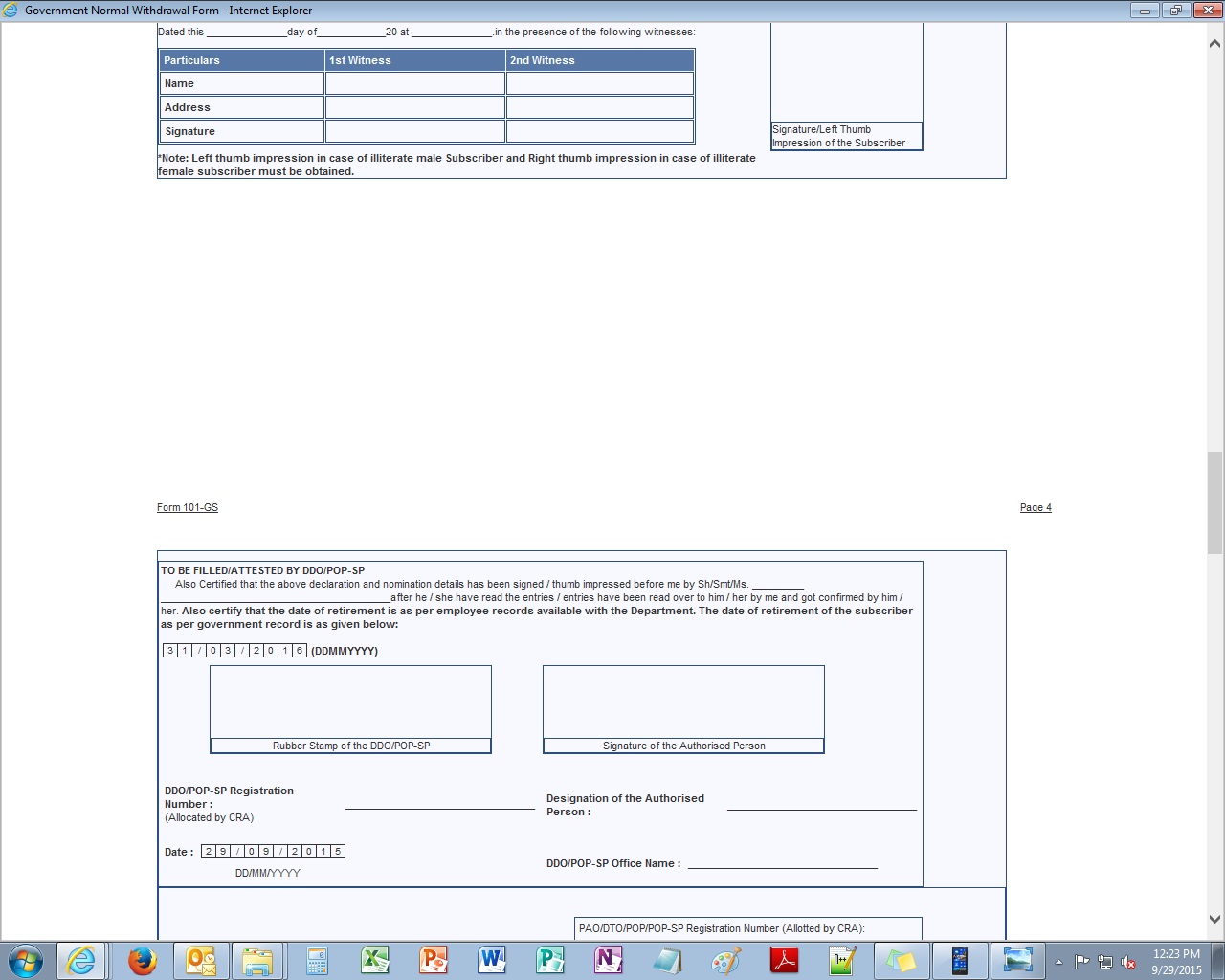 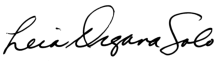 Dinesh Singh Dalvi
Ashwin Kumar Limaye
Geeta Colony, Delhi
Geeta Colony, Delhi
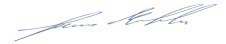 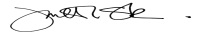 Witness details are mandatory. Please fill Name, Address and Signature of 2 witnesses.
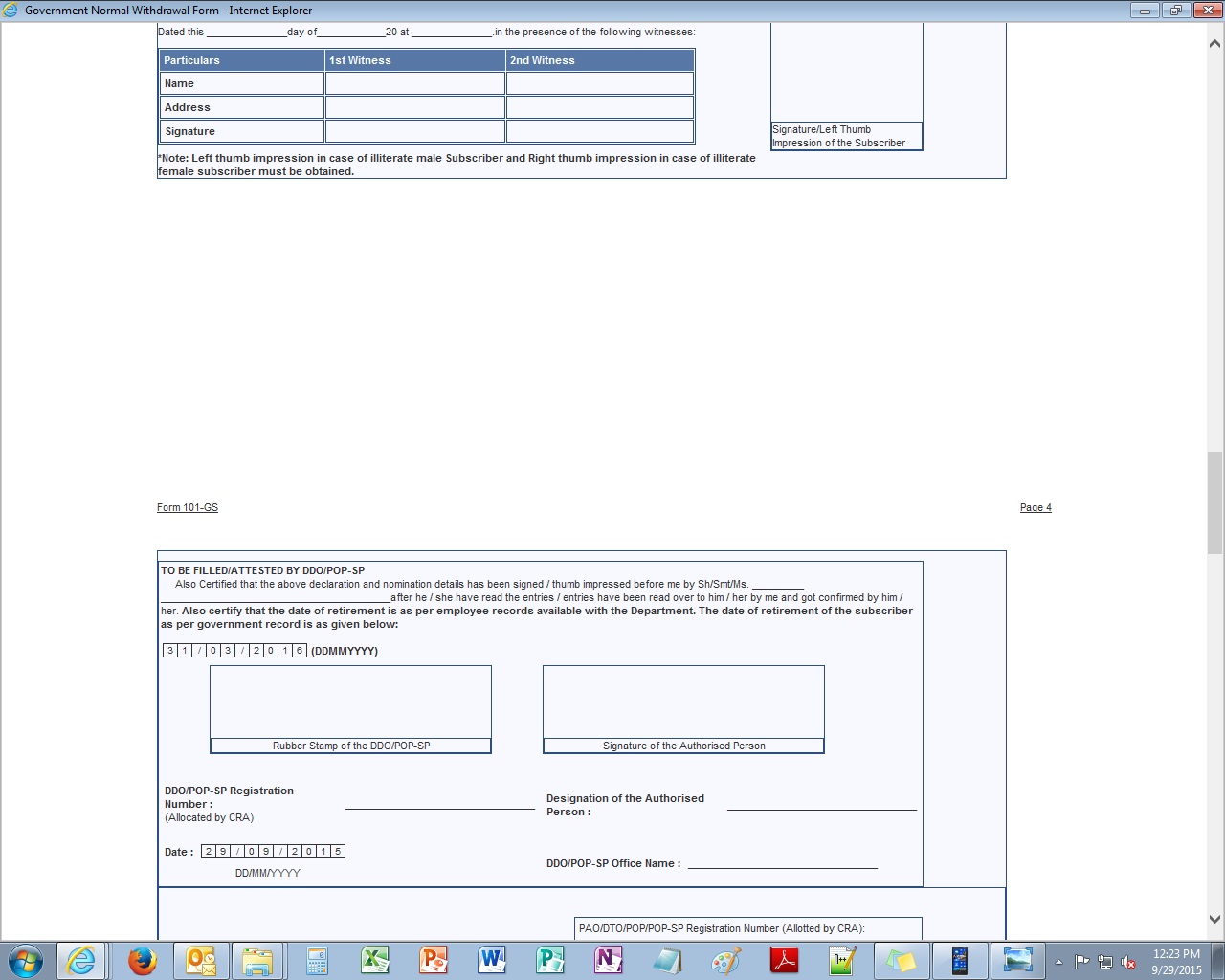 Nodal Office/ POP-SP has to authorize the form along with the submitted KYC documents
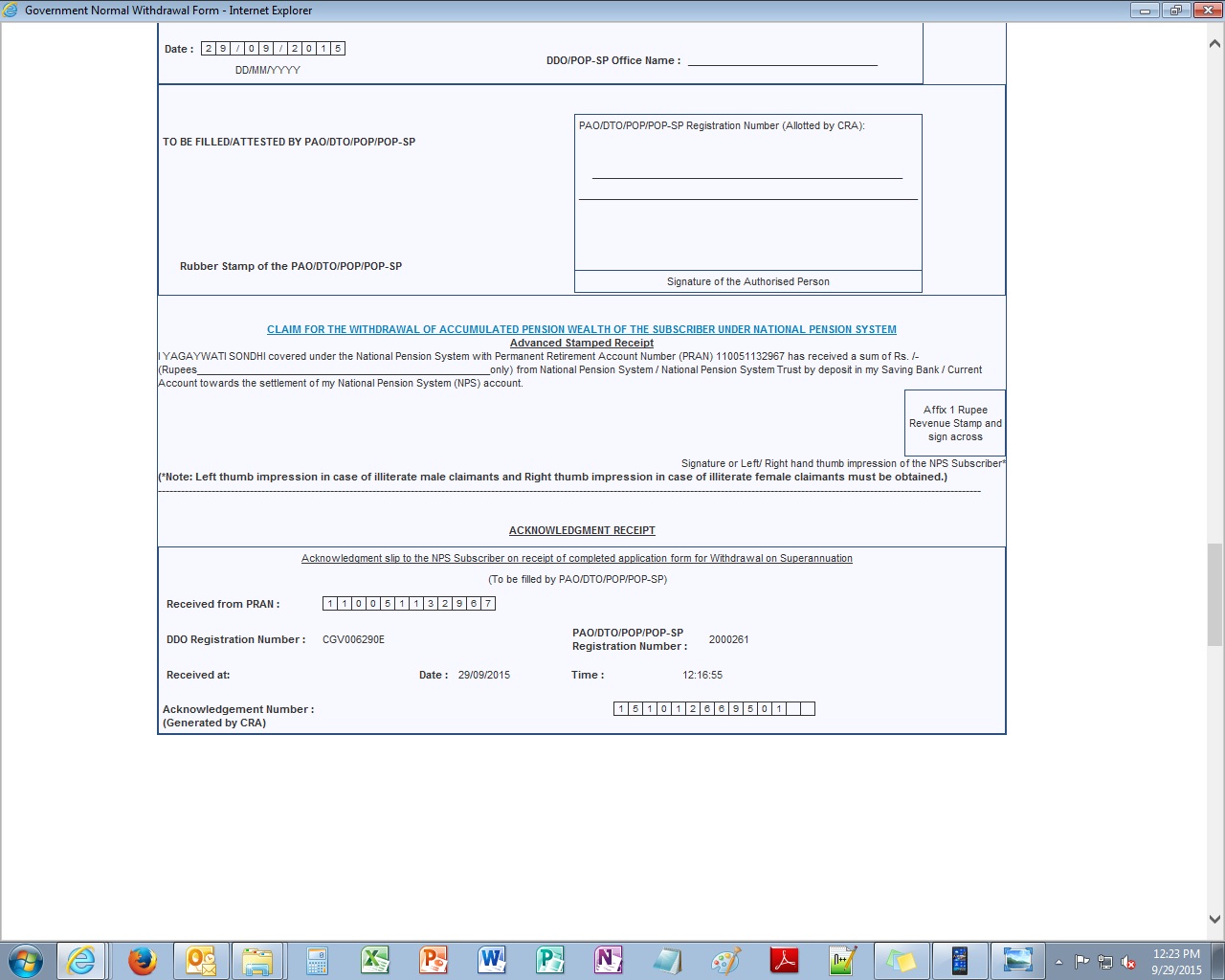 Please affix revenue stamp and sign across
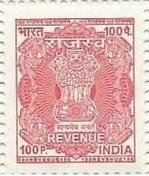 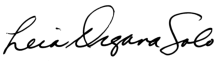 Submit the form to your Nodal Office or POP-SP and collect the Acknowledgement
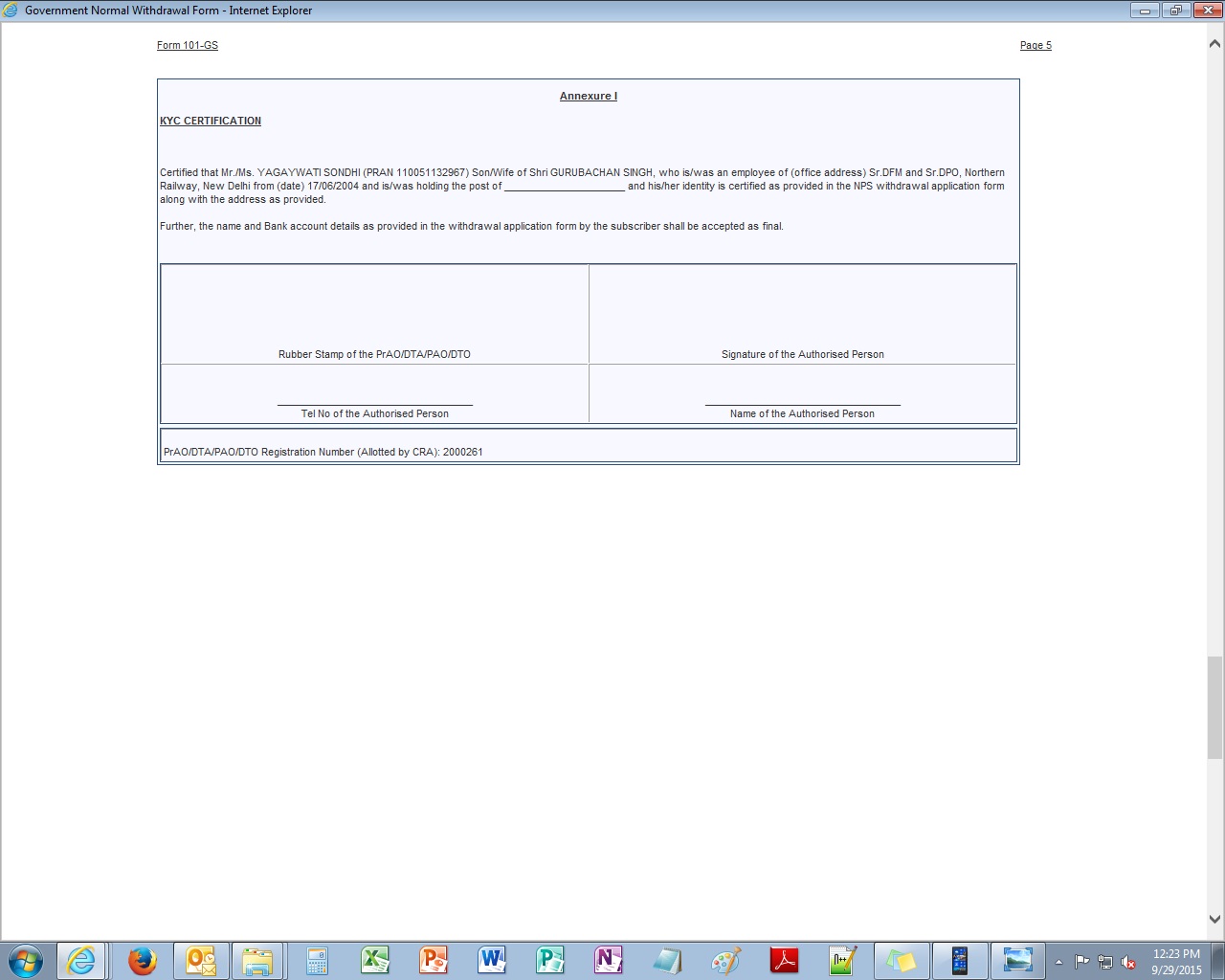 This section is for Govt. Office use only
Subscriber is required to submit physical withdrawal form along with required document to his/her Nodal Office/POP for processing of your withdrawal request
Thank you for viewing the demonstration. 
In case of any assistance, please contact your Nodal Office  / POP-SP